Hebrews
Lesson Five: Christ and Aaron
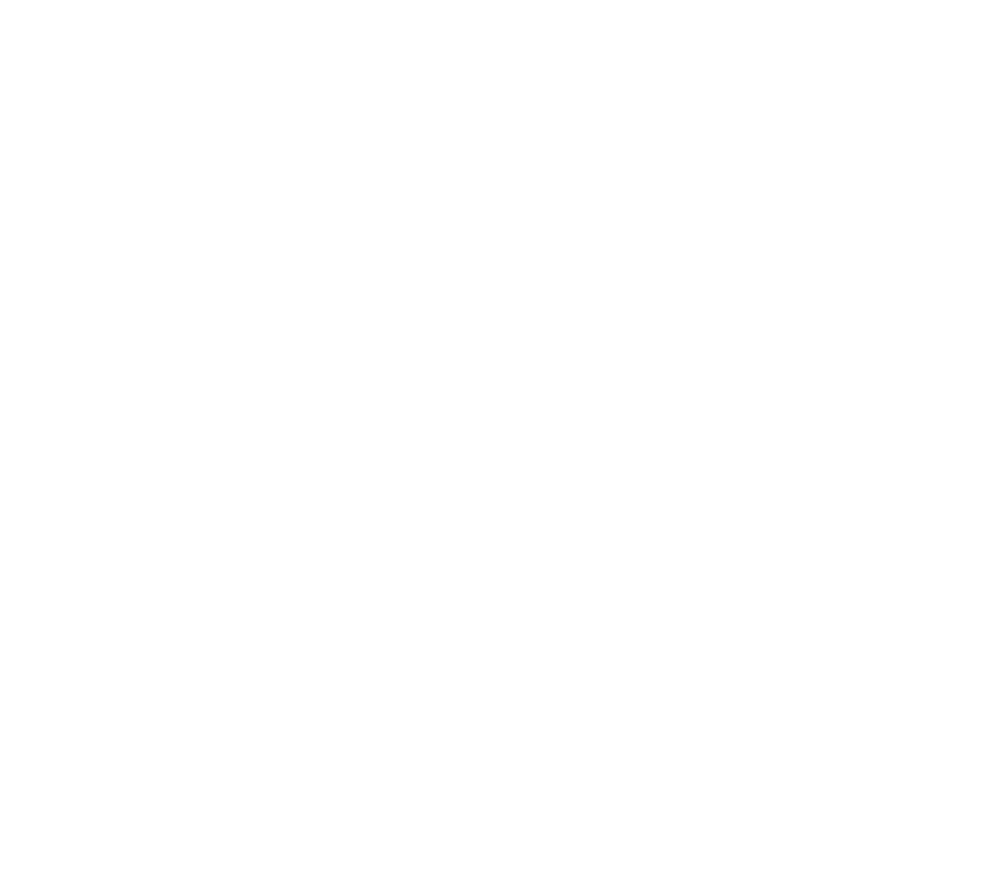 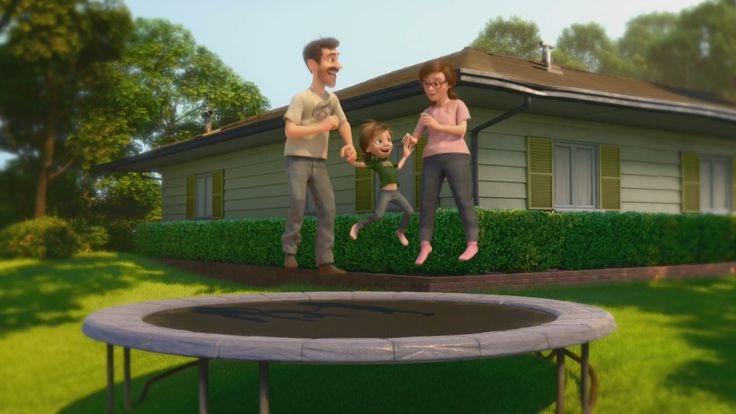 Great Family
Great House
Great Yard
Great Friends
Great Hockey Team
Happy
Life
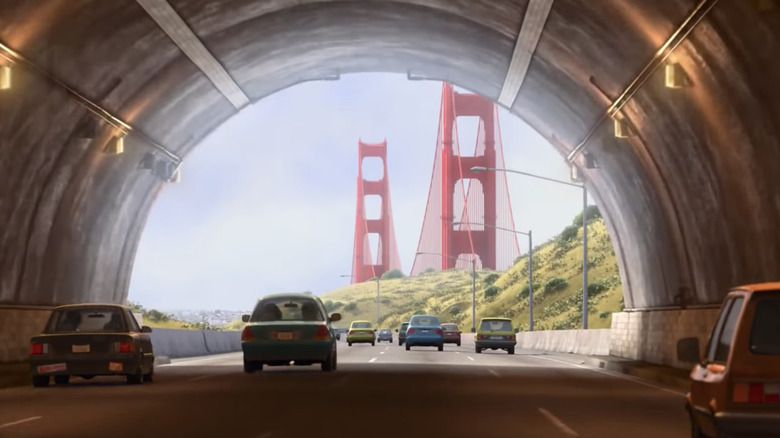 Hopeful
Change
Happy
Life
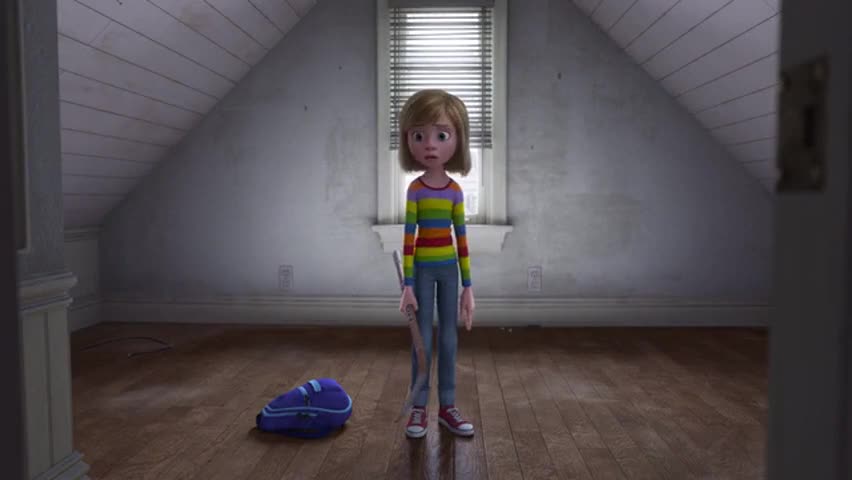 Ugly House
Nasty Room
Stressed
Parents
Fails Hockey Tryouts
Broccoli Pizza!
Hard
Struggles
Hopeful
Change
Happy
Life
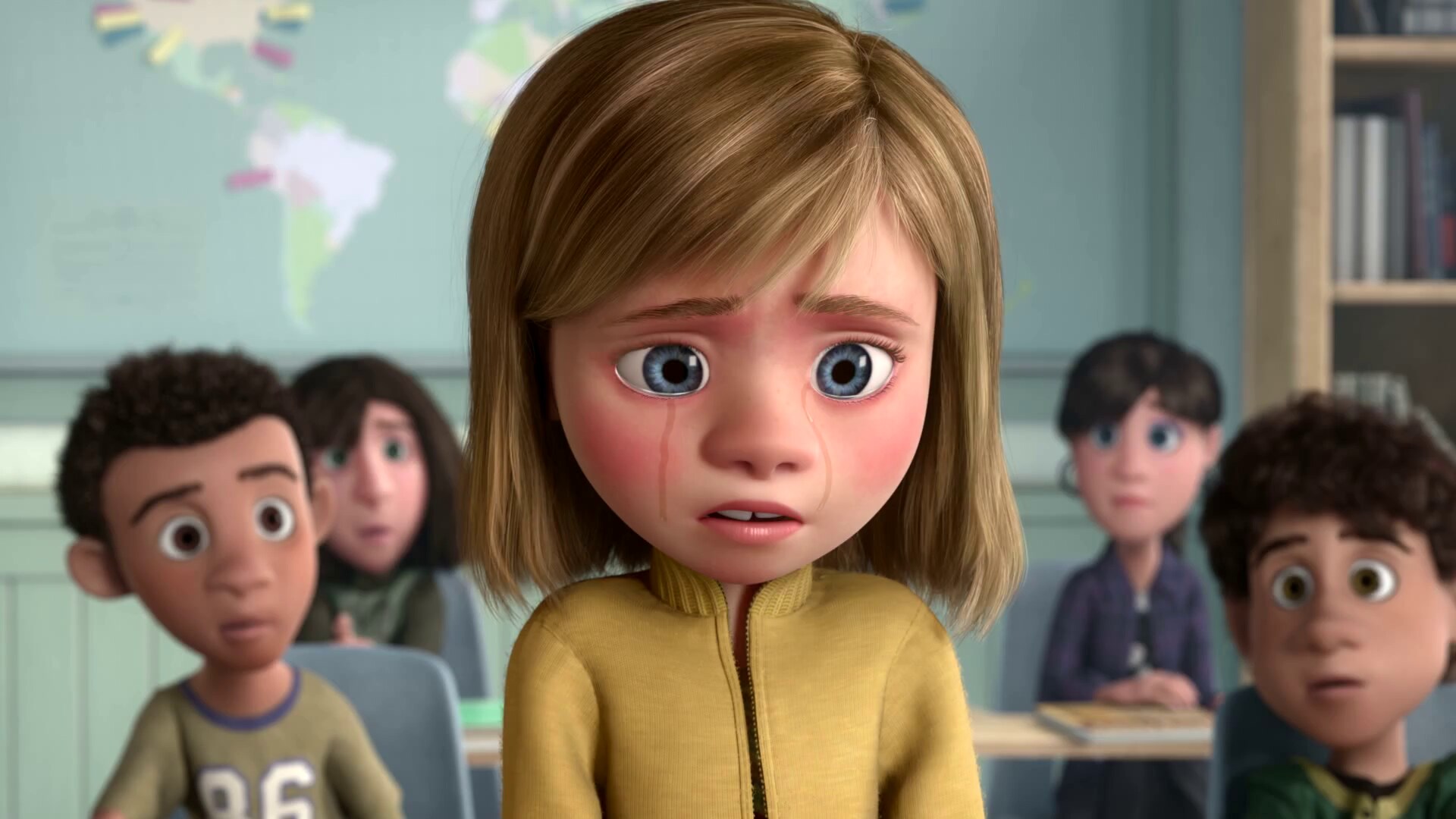 Emotional
Crisis
Hard
Struggles
Hopeful
Change
Happy
Life
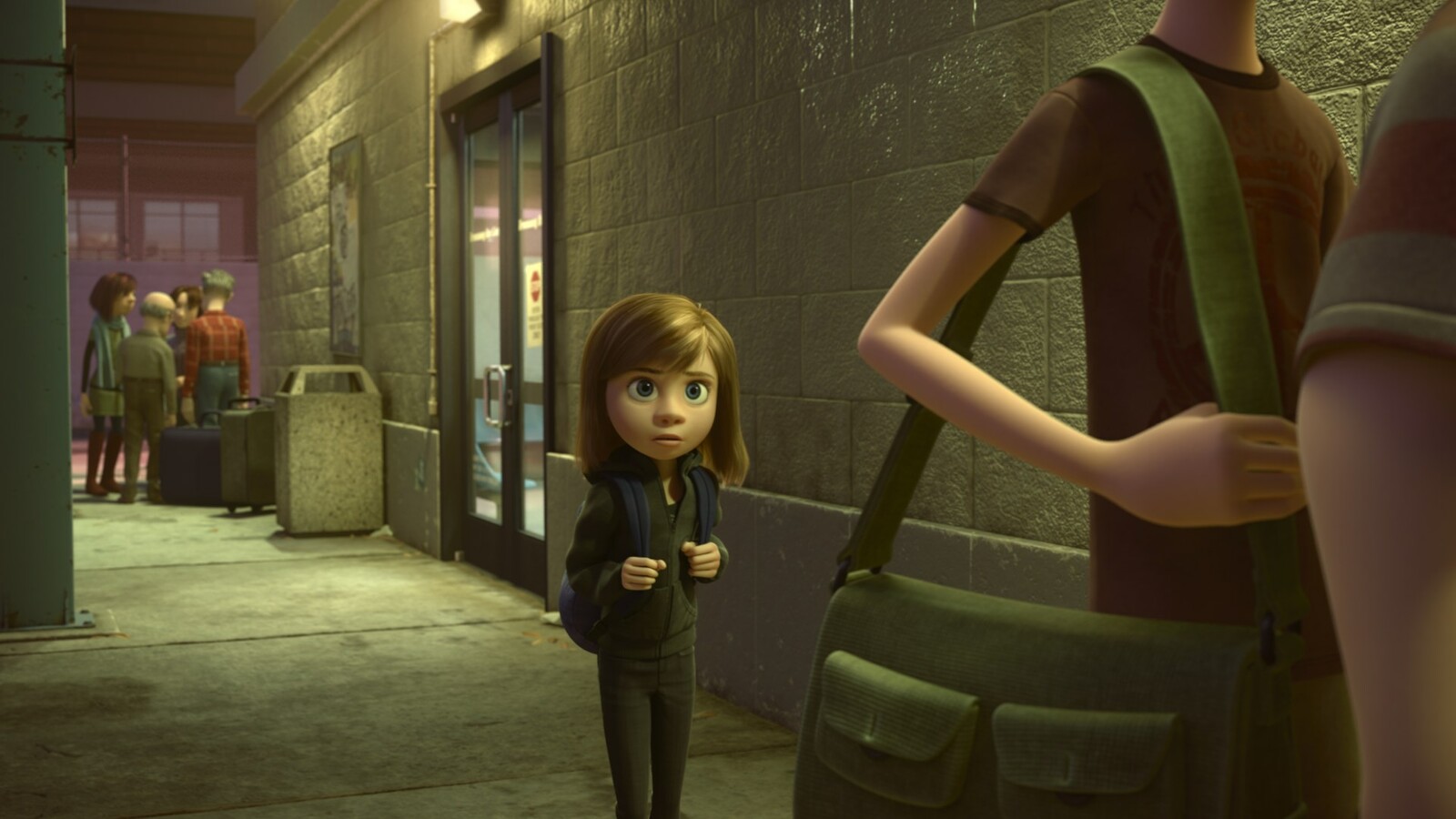 Emotional
Crisis
Hard
Struggles
Hopeful
Change
Happy
Life
Go Back!
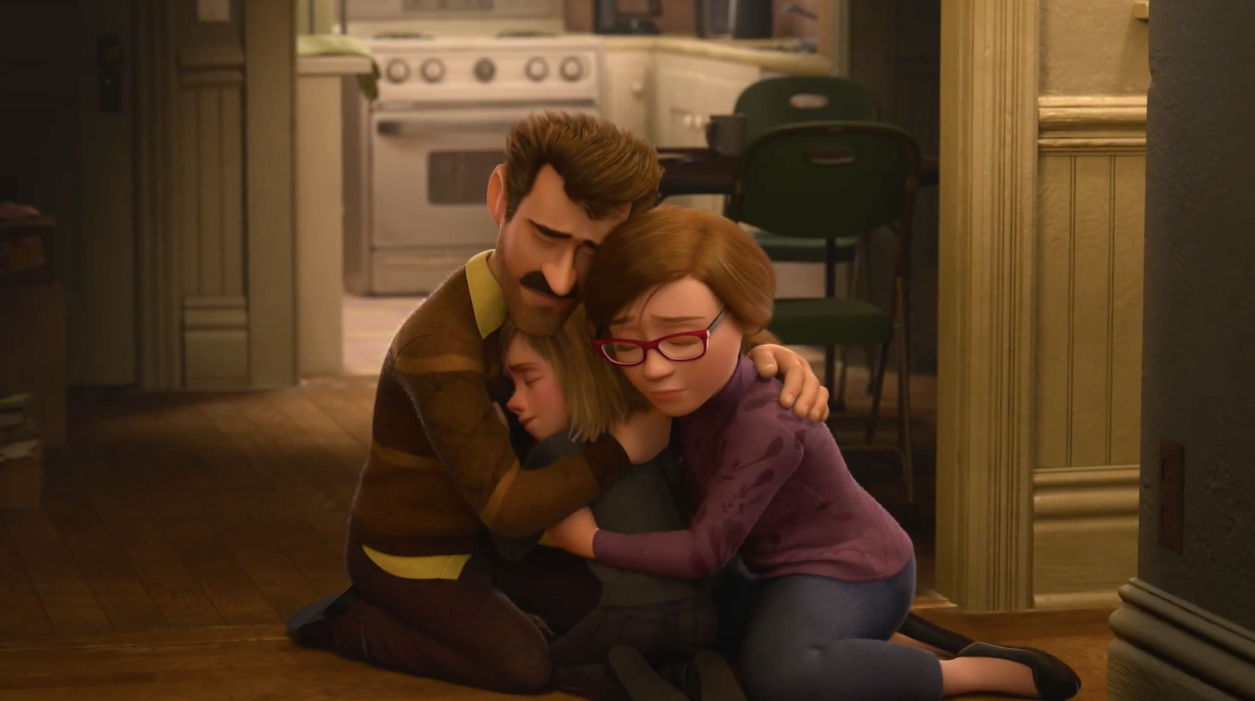 Seek
Help
Emotional
Crisis
Hard
Struggles
Hopeful
Change
Happy
Life
Go Back!
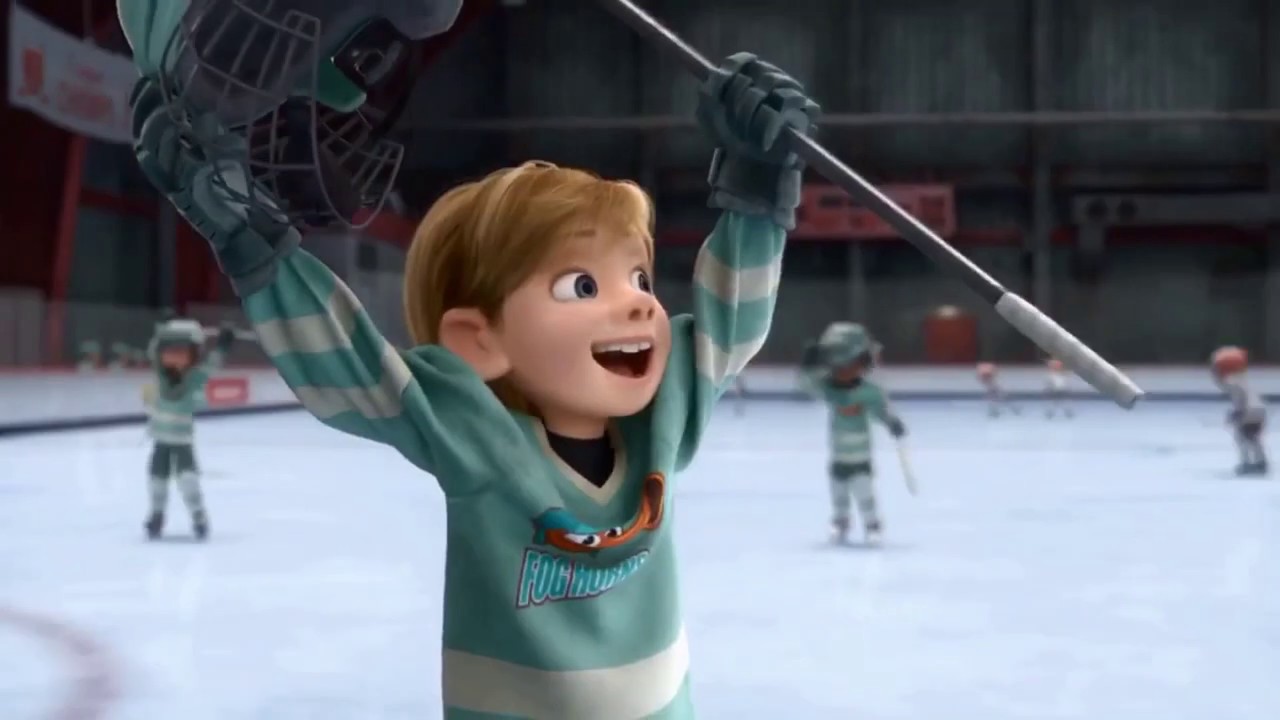 Better
Life
Seek
Help
Emotional
Crisis
Hard
Struggles
Hopeful
Change
Happy
Life
Go Back!
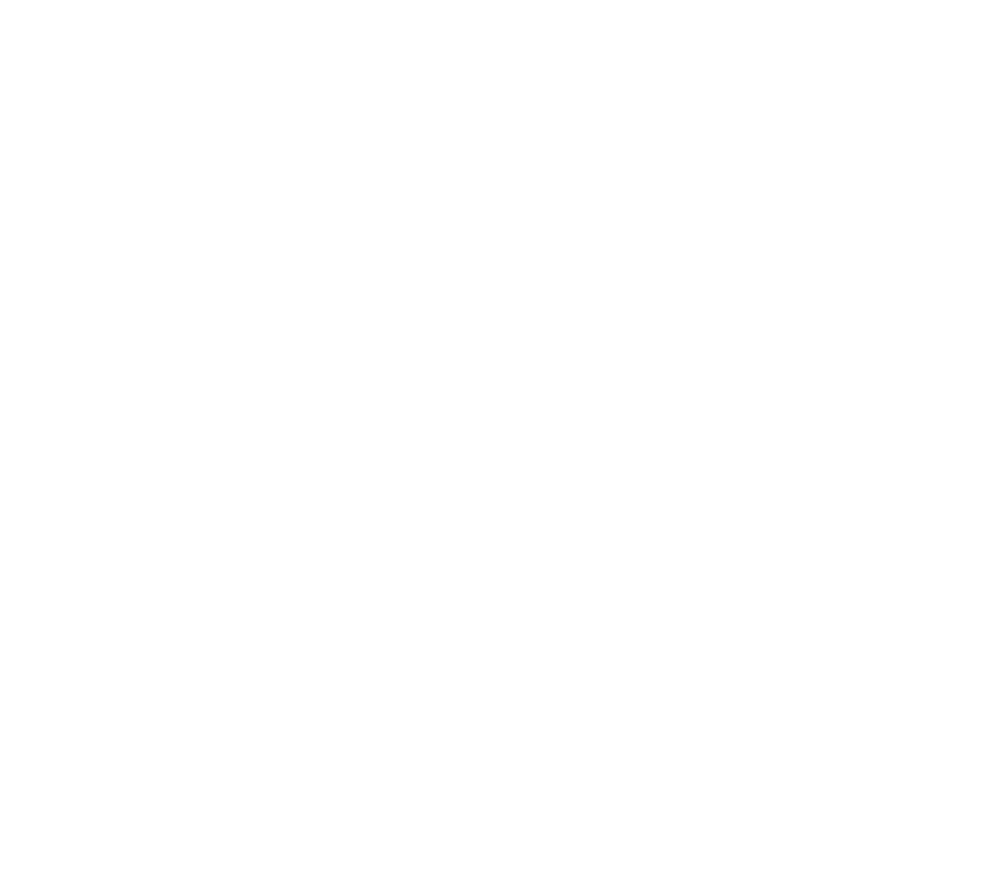 10:32-34
Hebrews
Better
Life
Seizure of Property
Moses, Law, Traditions
Public Ridicule
Became Christians
Secure Community
Sent to Prison
Seek
Help
Emotional
Crisis
Temple & Feasts
Hard
Struggles
Hopeful
Change
Happy
Life
Harden your hearts
Throw away your confidence
Shrink back
Grow weary
Lose heart
Go Back!
DO NOT
Better
Life
JESUS IS OUR
7-10:18
GREAT HIGH PRIEST
Seek
Help
Emotional
Crisis
Hard
Struggles
Hopeful
Change
Happy
Life
Harden your hearts
Throw away your confidence
Shrink back
Grow weary
Lose heart
Go Back!
DO NOT
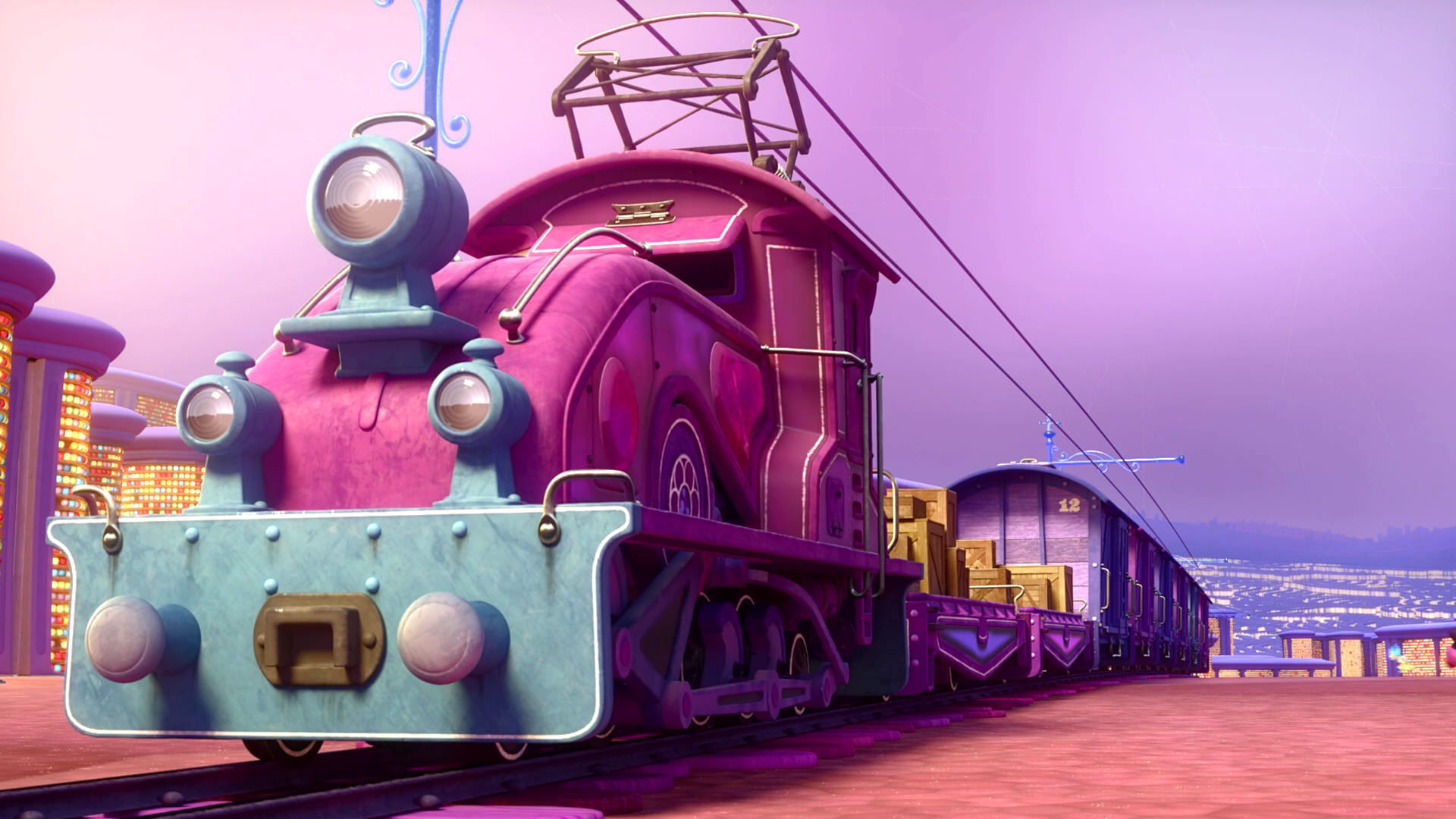 Train of Thought
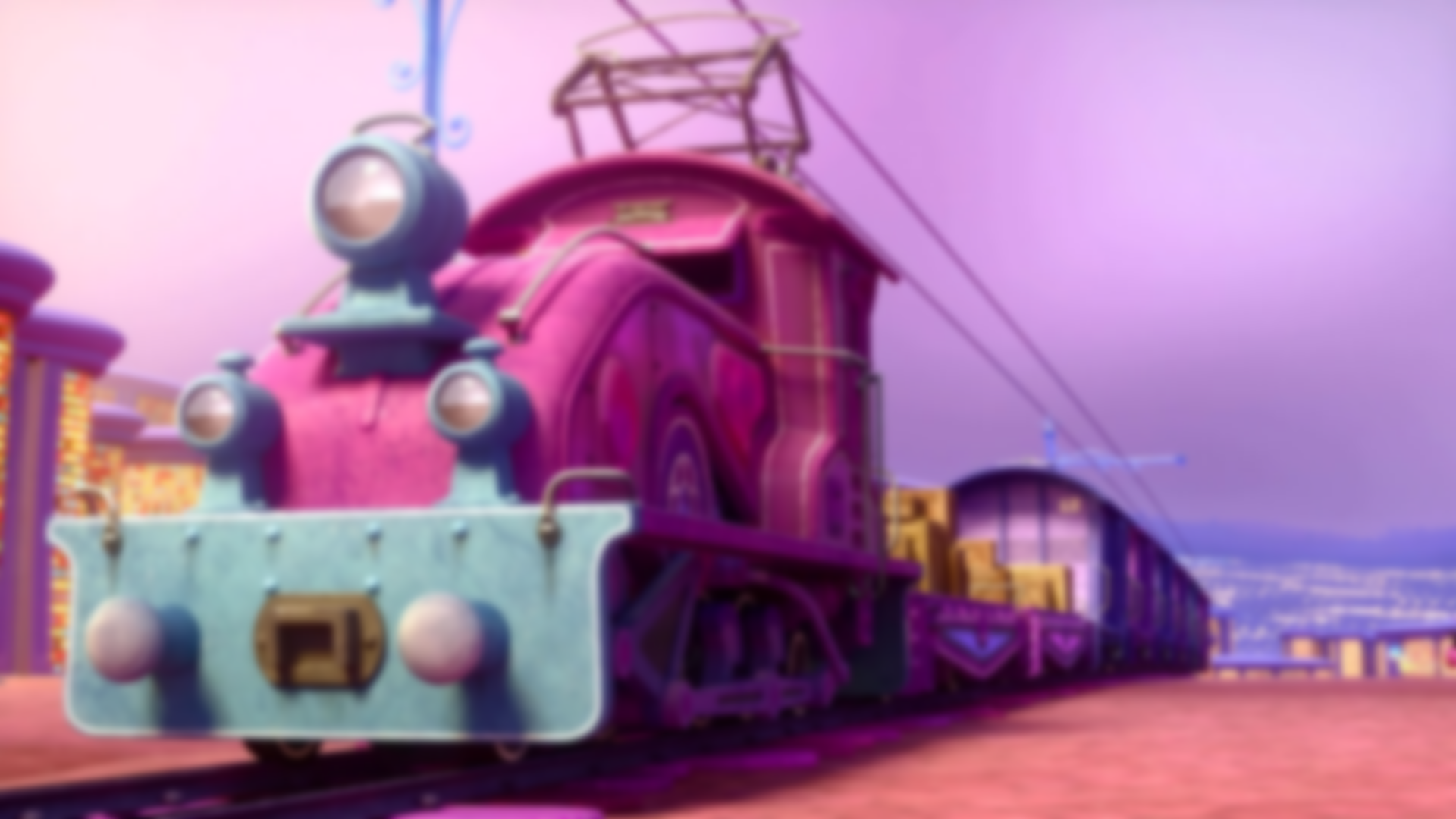 Train of Thought
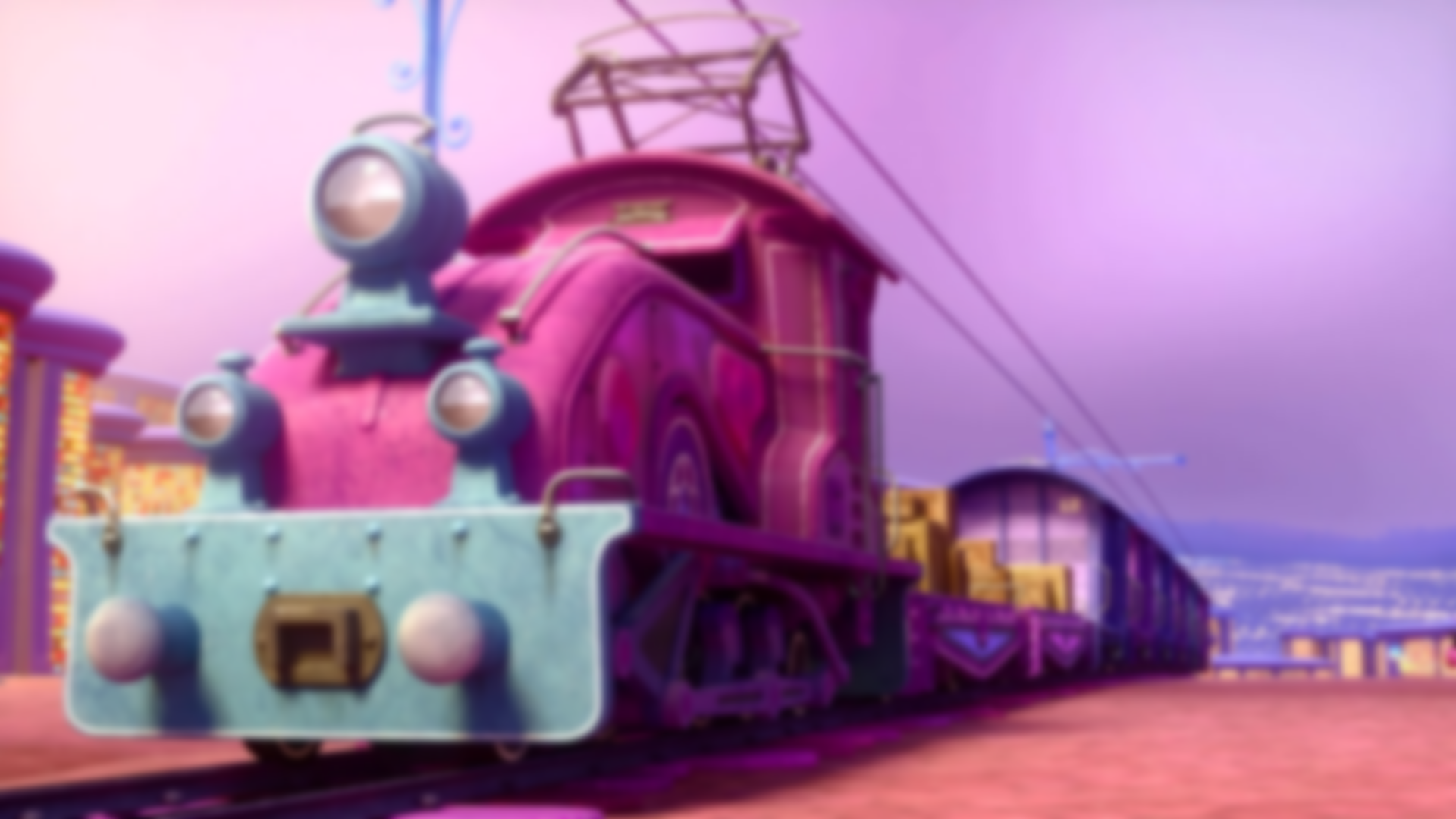 TABERNACLE
COVENANT
ORDER & OATH
JESUS IS OUR
7-10:18
GREAT HIGH PRIEST
promises
SACRIFICE
MINISTRY
Train of Thought
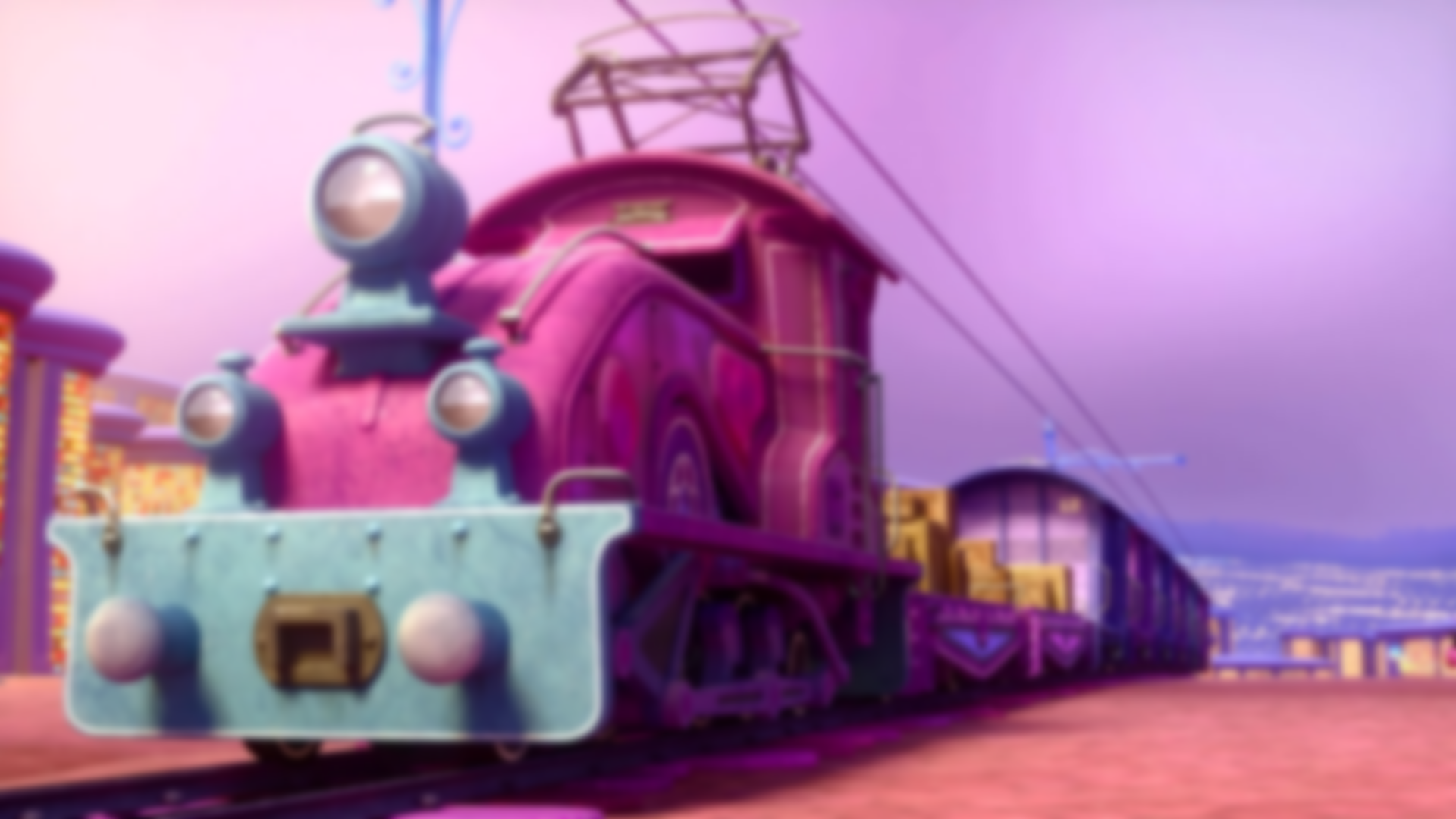 Sorrowful
Straighten
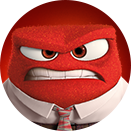 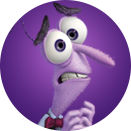 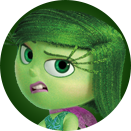 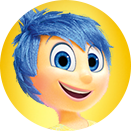 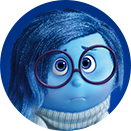 Lest we drift
Enduring foR
12:4-11
Discipline
Pay Attention
Joy set before Him
Angels
1:4-2:16
God has spoken
1:1-3
In his son
Strengthen
Pursue Peace
Right Hand
Why Lower?
Prepare
12:12-17
to Endure
Righteousness
Endured Cross
Short of Grace
Right Hand
Bitterness
Despising Shame
Purification
Esau
FIXING OUR
12:2-3
Eyes On Jesus
Encourage
Suffering
Hold Firm
Run with Endurance
Faithful
2:17-18
Merciful
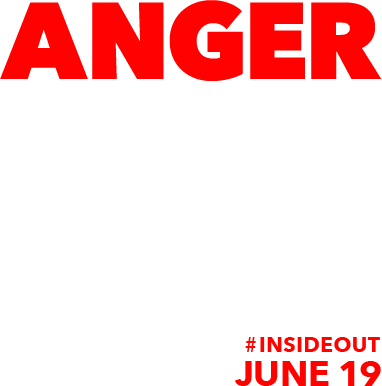 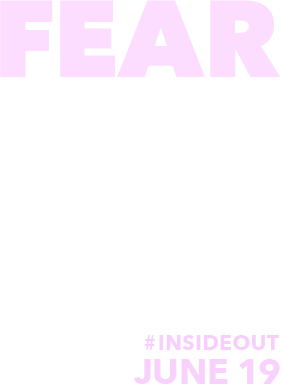 No Evil Hearts
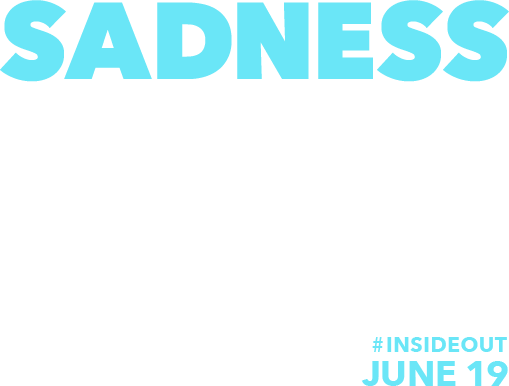 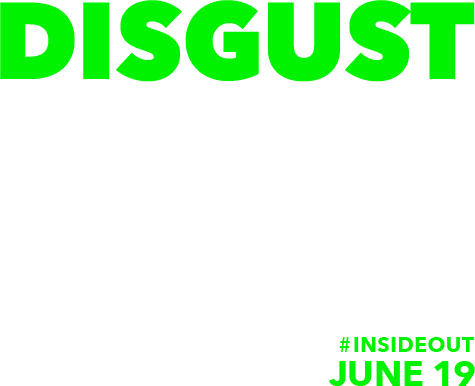 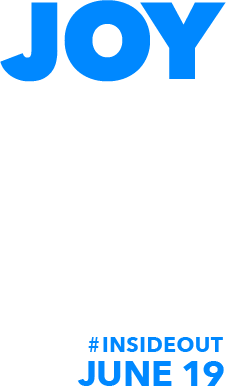 Able to Help
Moses
Joshua
3-4
Be Diligent
Have Faith
MINISTRY
promises
SACRIFICE
COVENANT
TABERNACLE
ORDER & OATH
JESUS IS OUR
7-10:18
GREAT HIGH PRIEST
THE CLOUD
10:32-12:1
OF witnesses
Miss Rest
God’s Word
Shaking
Hold Fast
Need Endurance
Throw Away
Time of Need
4:14-16
Gratitude & Service
Reveremce & Awe
Sinai
12:18-29
AND Zion
Grace to Help
Draw Near
Consuming Fire
Immaturity
Suffering of Christ
Melchi
zEdek
Falling Away
Aaron
5:1-10
Judgment
Vengeance
Draw Near
Hold Fast
For if we go
10:26-31
on sinning
SINCE Therefore
10:19-25
LET US
Stir Up
Encourage
Terrifying
Fury of Fire
Faith & Patience
Anchor of Hope
5:11-6:20
Train of Thought
Closing
13
exhortations
Sorrowful
Straighten
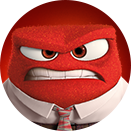 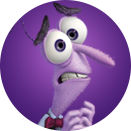 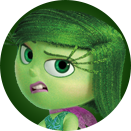 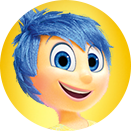 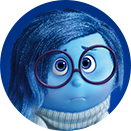 Lest we drift
Enduring foR
12:4-11
Discipline
Pay Attention
Joy set before Him
Angels
1:4-2:16
God has spoken
1:1-3
In his son
Strengthen
Pursue Peace
Right Hand
Why Lower?
Prepare
12:12-17
to Endure
Righteousness
Endured Cross
Short of Grace
Right Hand
Bitterness
Despising Shame
Purification
Esau
FIXING OUR
12:2-3
Eyes On Jesus
Encourage
Suffering
Hold Firm
Run with Endurance
Faithful
2:17-18
Merciful
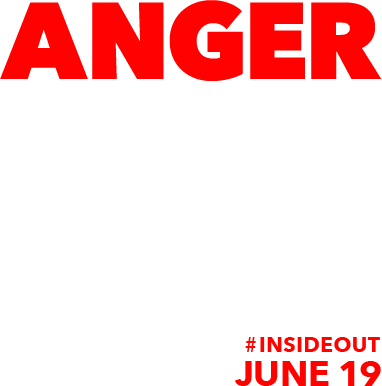 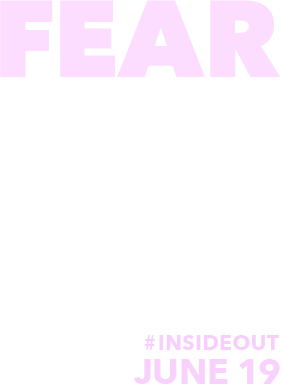 No Evil Hearts
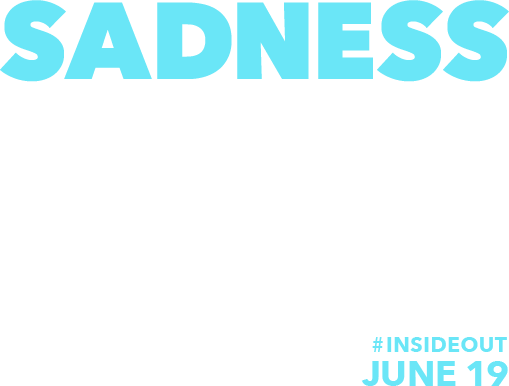 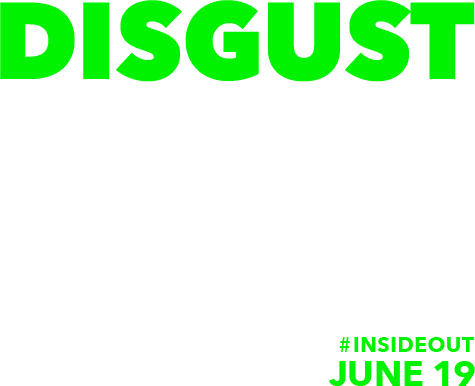 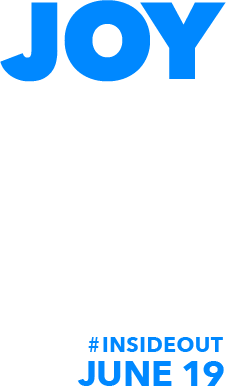 Able to Help
Moses
Joshua
3-4
Be Diligent
Have Faith
MINISTRY
promises
SACRIFICE
COVENANT
TABERNACLE
ORDER & OATH
JESUS IS OUR
7-10:18
GREAT HIGH PRIEST
THE CLOUD
10:32-12:1
OF witnesses
Miss Rest
God’s Word
Shaking
Hold Fast
Need Endurance
Throw Away
Time of Need
4:14-16
Gratitude & Service
Reveremce & Awe
Sinai
12:18-29
AND Zion
Grace to Help
Draw Near
Consuming Fire
Immaturity
Suffering of Christ
Melchi
zEdek
Falling Away
Aaron
5:1-10
Judgment
Vengeance
Draw Near
Hold Fast
For if we go
10:26-31
on sinning
SINCE Therefore
10:19-25
LET US
Stir Up
Encourage
Terrifying
Fury of Fire
Faith & Patience
Anchor of Hope
5:11-6:20
Train of Thought
Closing
13
exhortations
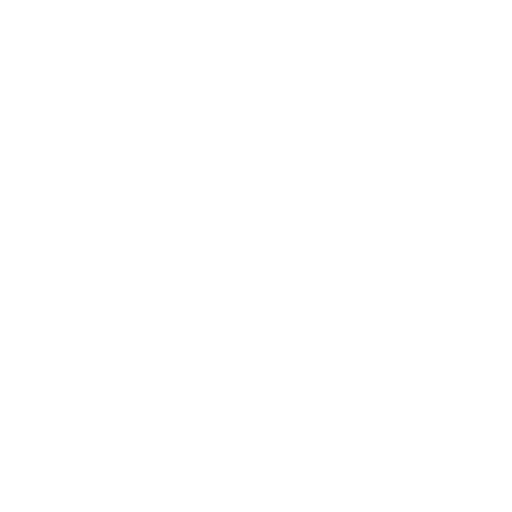 GOD
God has spoken
1:1-3
In his son
Right Hand
SON
Purification
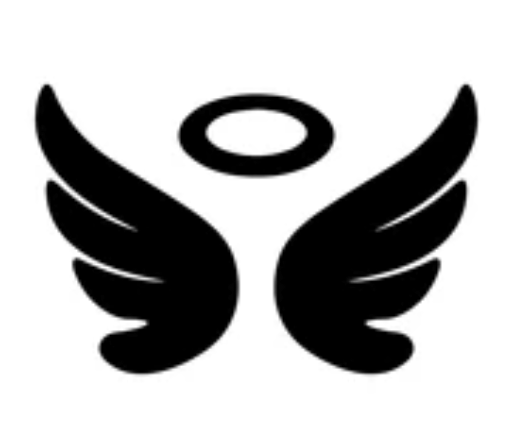 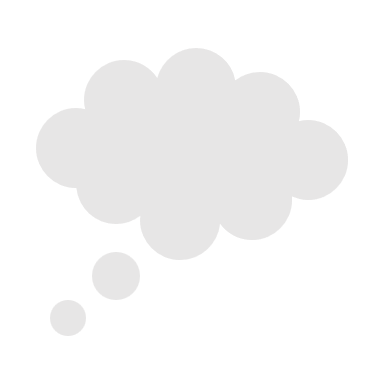 JESUS IS OUR
7-10:18
GREAT HIGH PRIEST
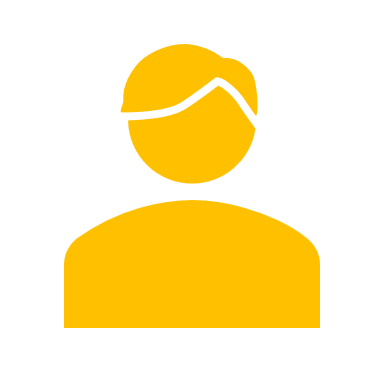 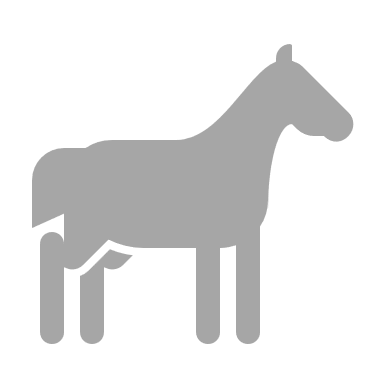 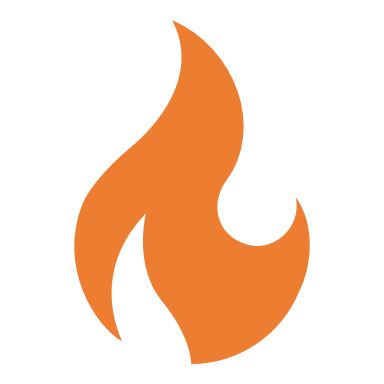 MAN
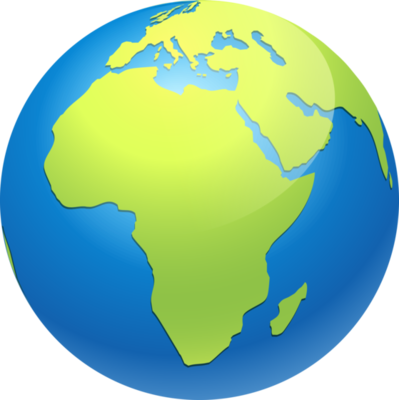 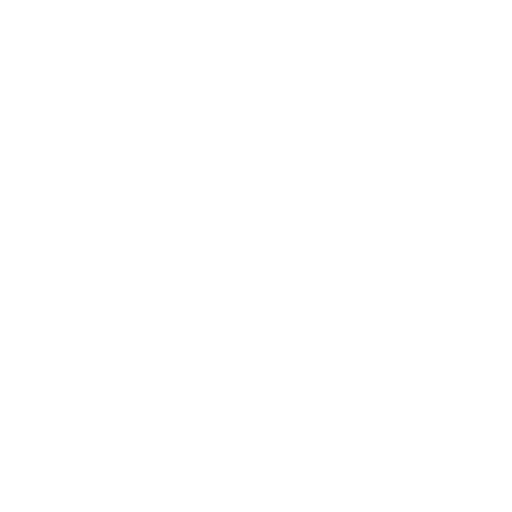 THE OATH
GOD
Angels
1:4-2:16
SON
God has spoken
1:1-3
In his son
Right Hand
Purification
ANGELS
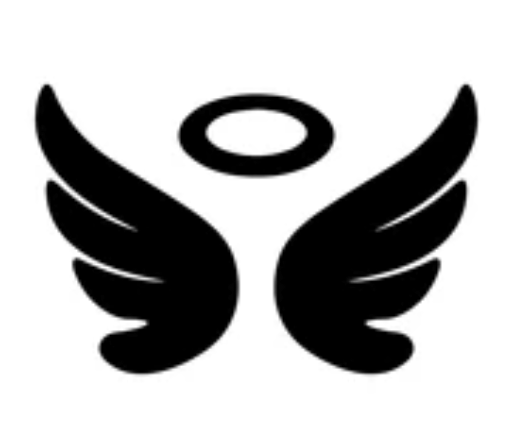 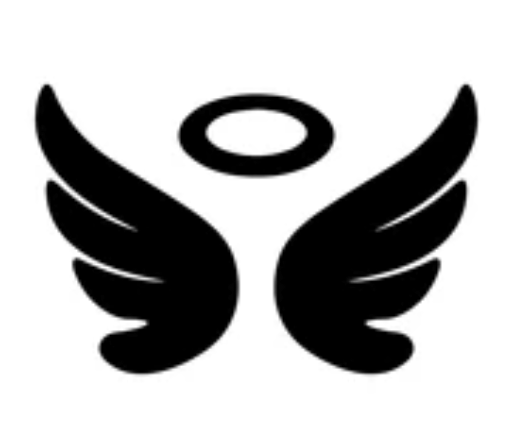 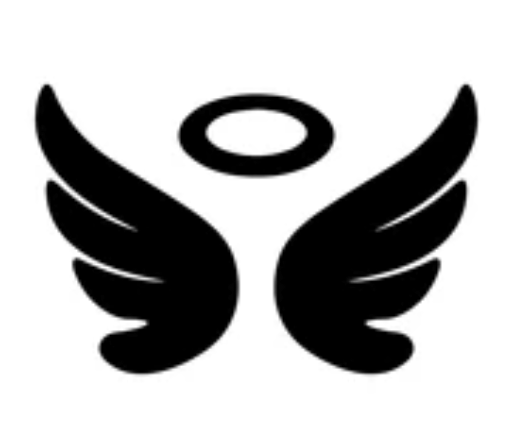 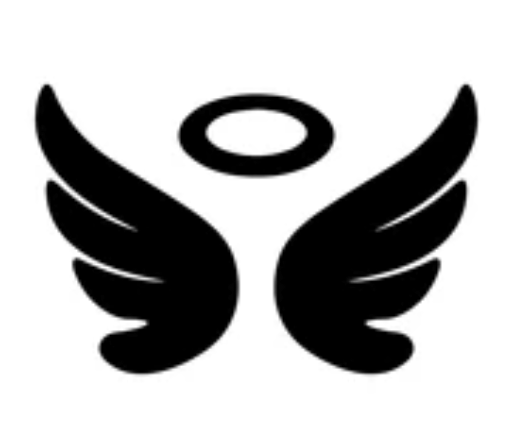 JESUS IS OUR
7-10:18
GREAT HIGH PRIEST
MAN
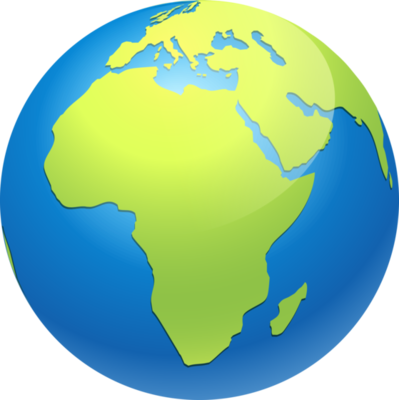 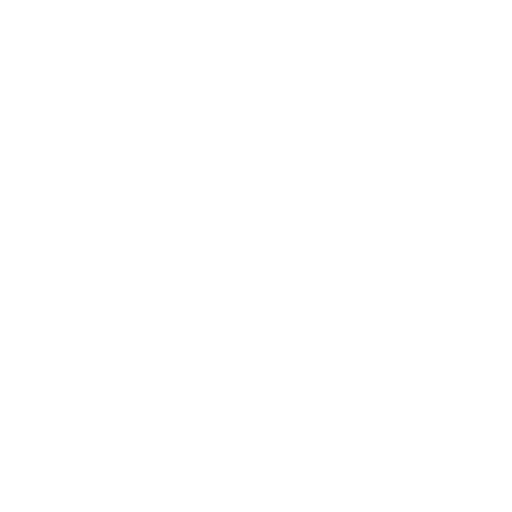 THE OATH
HOLY
SPIRIT
GOD
Lest we drift
Pay Attention
Angels
1:4-2:16
God has spoken
1:1-3
In his son
SON
Right Hand
Purification
ANGELS
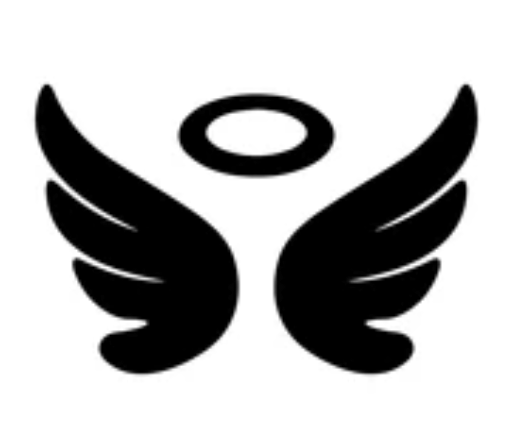 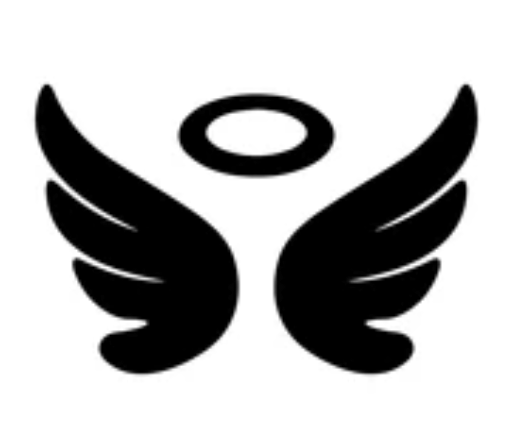 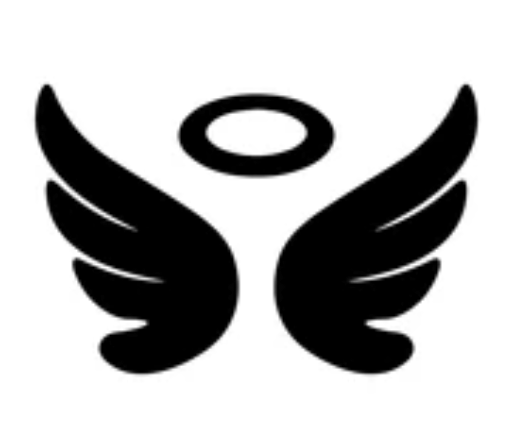 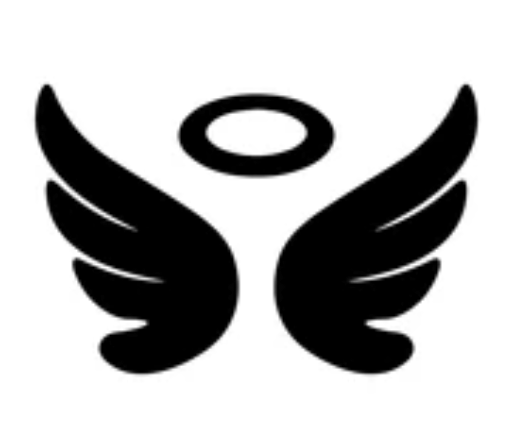 JESUS IS OUR
7-10:18
GREAT HIGH PRIEST
MAN
MAN
MAN
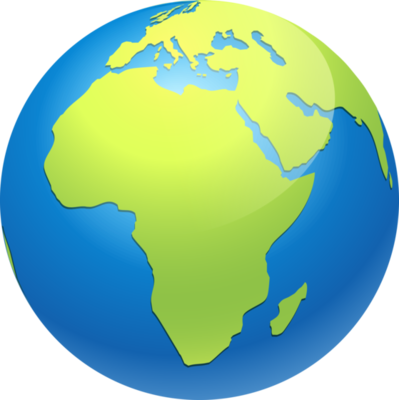 MAN
MAN
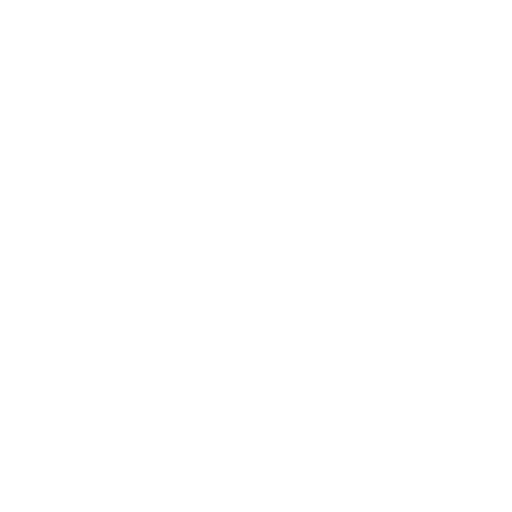 THE OATH
HOLY
SPIRIT
GOD
Lest we drift
Pay Attention
Angels
1:4-2:16
God has spoken
1:1-3
In his son
SON
Right Hand
Why Lower?
Purification
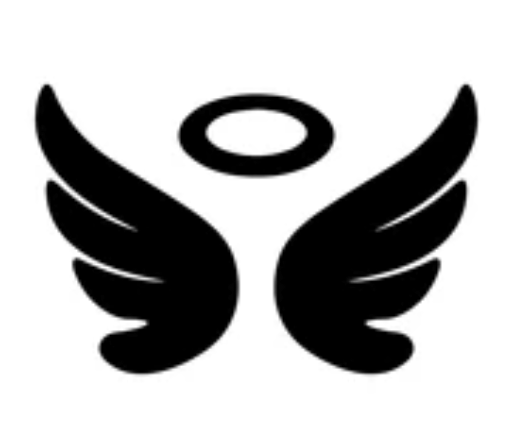 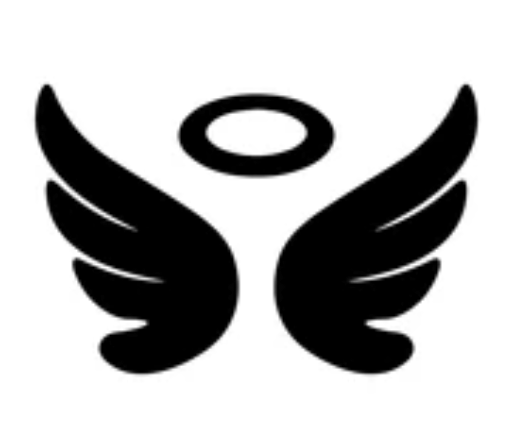 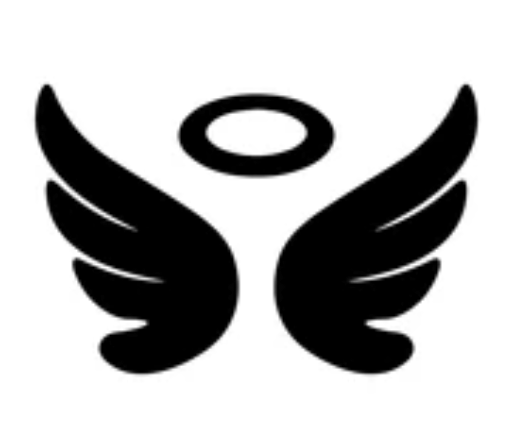 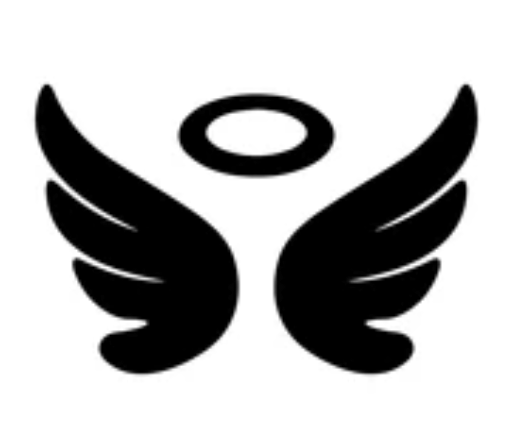 JESUS IS OUR
7-10:18
GREAT HIGH PRIEST
MAN
MAN
MAN
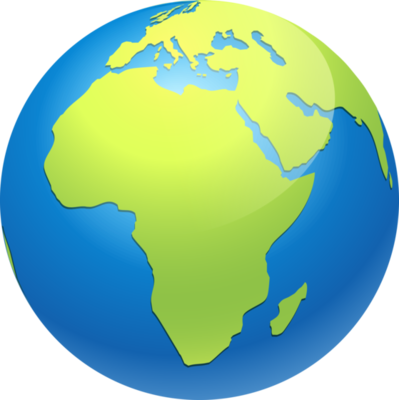 MAN
MAN
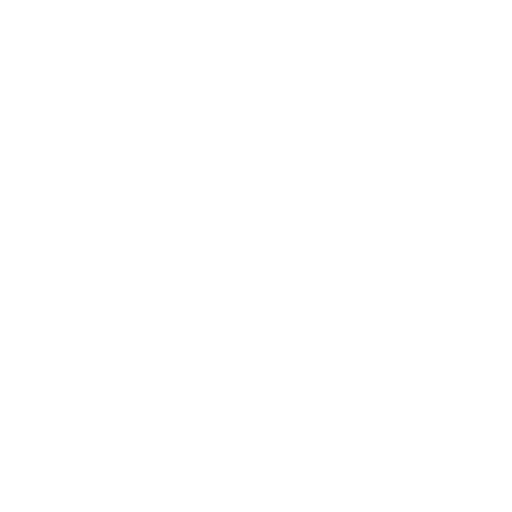 THE OATH
HOLY
SPIRIT
GOD
SON
Why Lower?
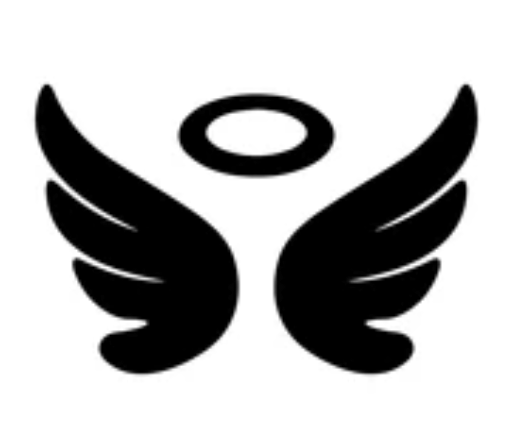 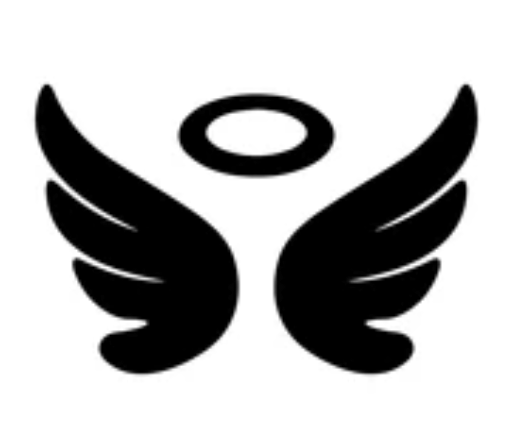 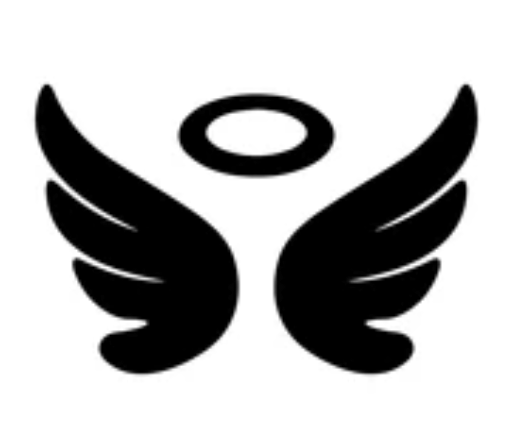 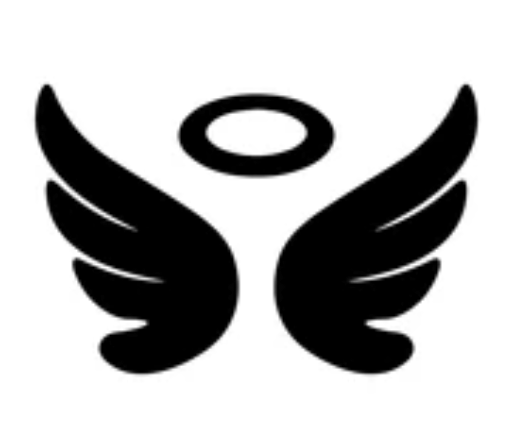 MAN
MAN
MAN
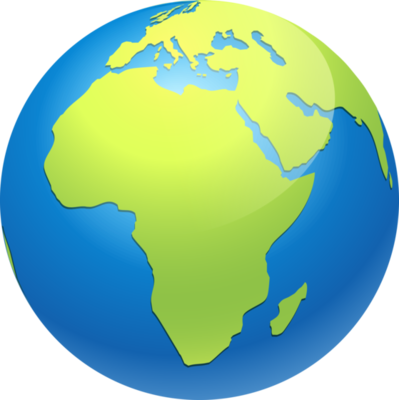 MAN
MAN
Hebrews 2
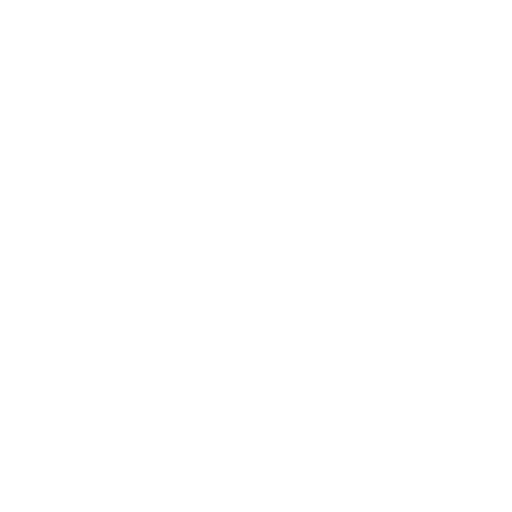 THE OATH
To achieve the unfulfilled destiny of man to rule over all creation
HOLY
SPIRIT
GOD
SON
Why Lower?
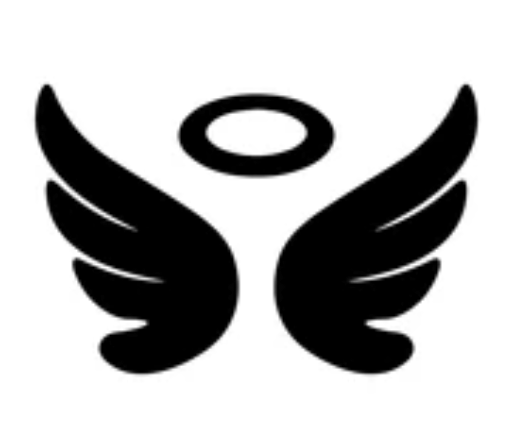 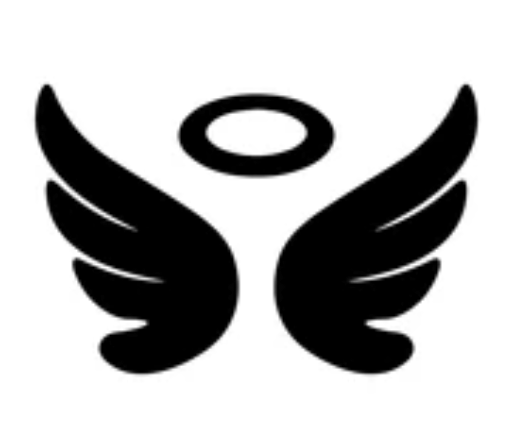 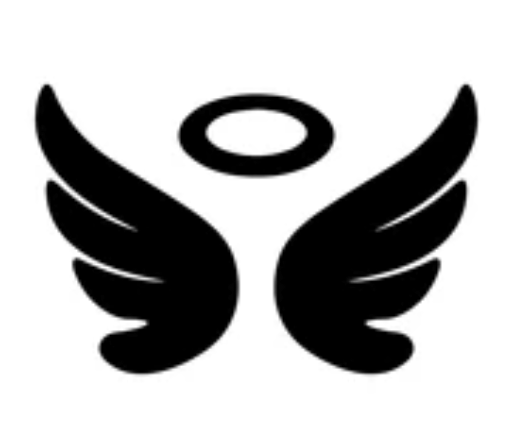 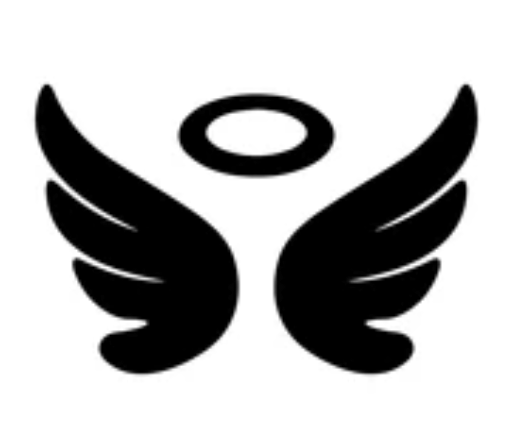 SON
MAN
MAN
MAN
Hebrews 2
MAN
MAN
SON
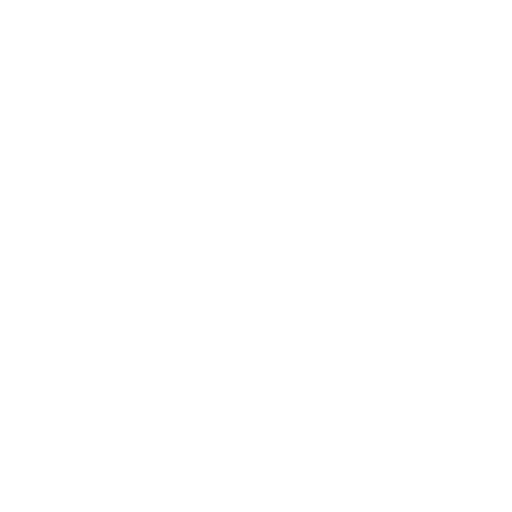 To achieve the unfulfilled destiny of man to rule over all creation
HOLY
SPIRIT
GOD
SON
Why Lower?
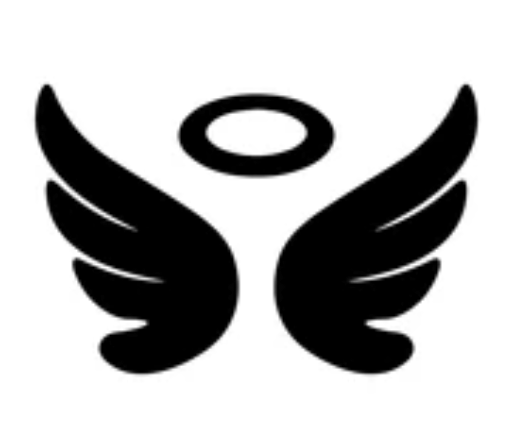 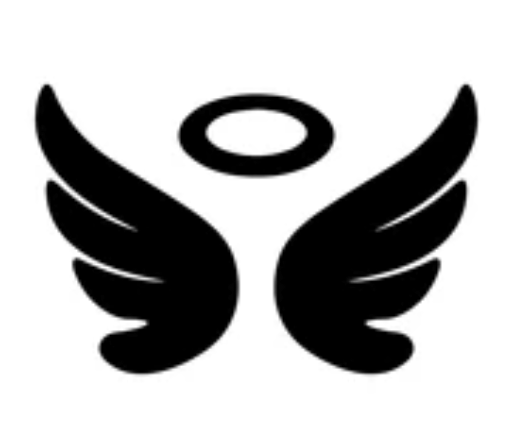 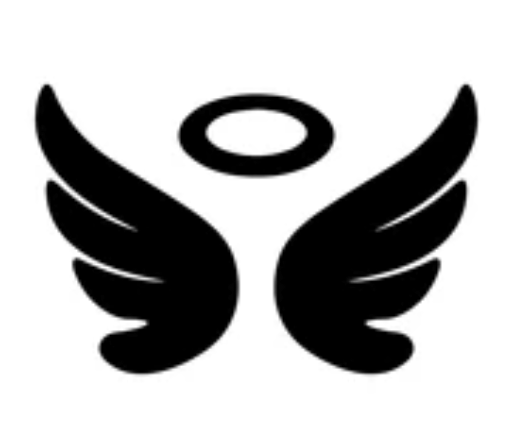 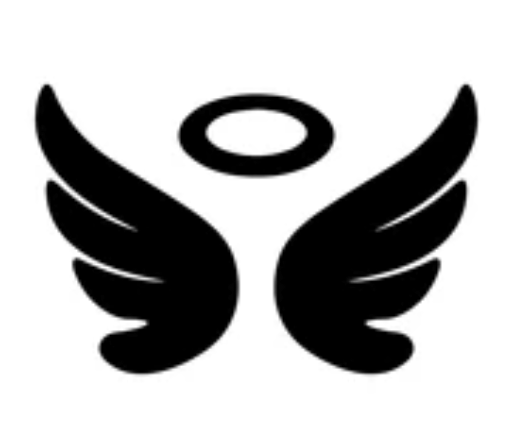 SON
SON
MAN
MAN
MAN
Hebrews 2
MAN
MAN
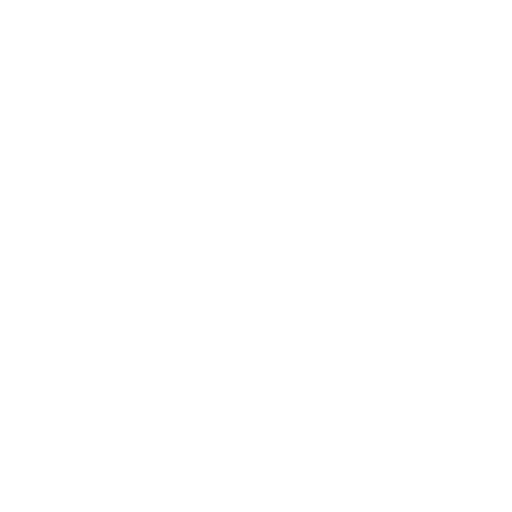 THE OATH
To achieve the unfulfilled destiny of man to rule over all creation
HOLY
SPIRIT
GOD
SON
Why Lower?
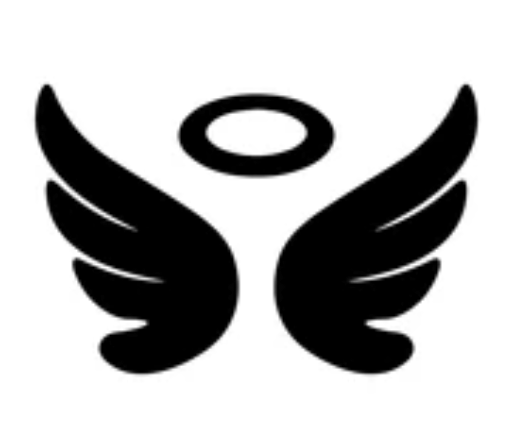 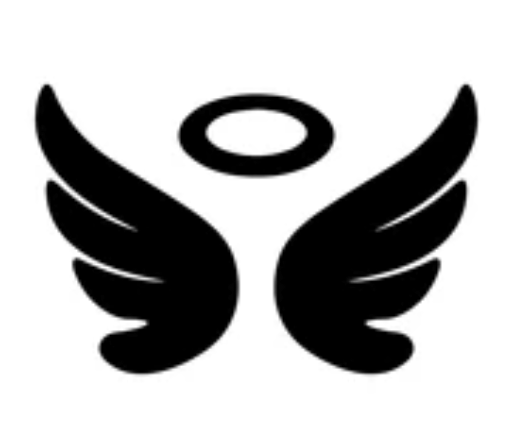 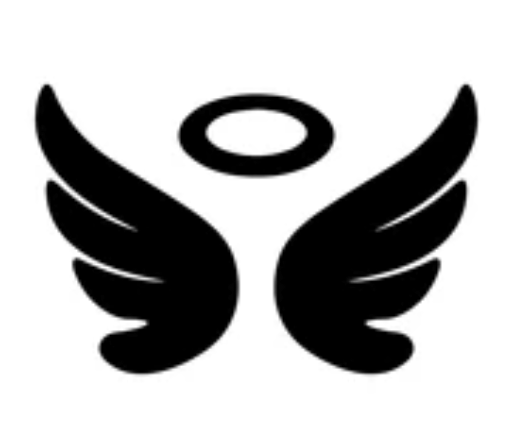 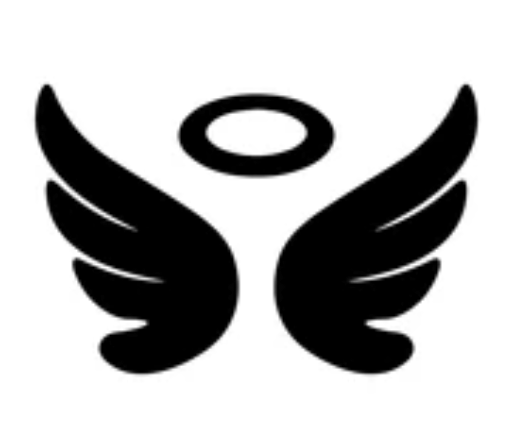 SON
SON
MAN
MAN
MAN
Hebrews 2
MAN
MAN
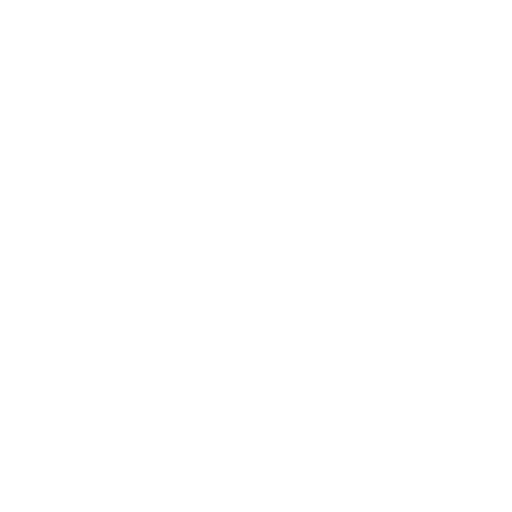 THE OATH
To achieve the unfulfilled destiny of man to rule over all creation
HOLY
SPIRIT
GOD
SON
Why Lower?
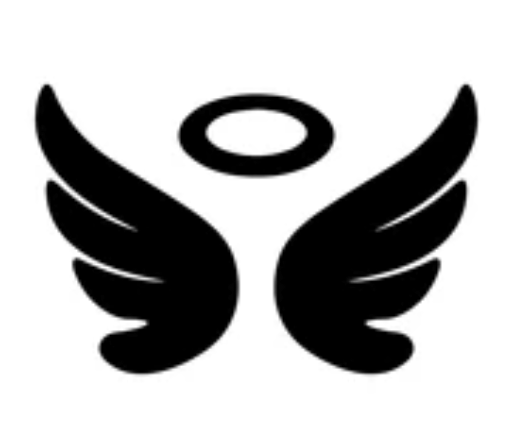 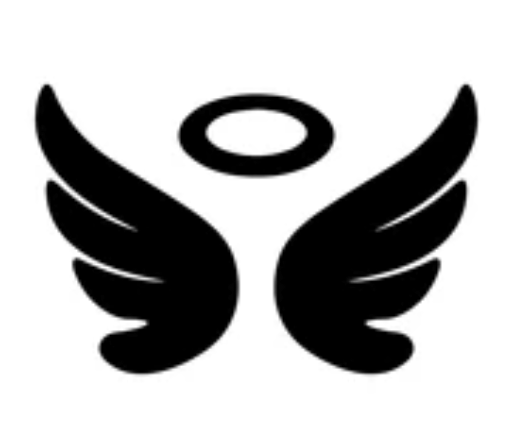 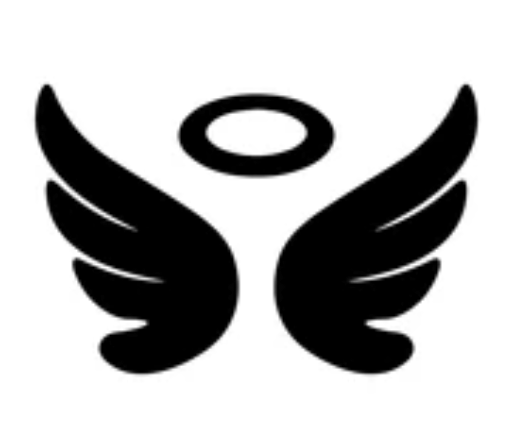 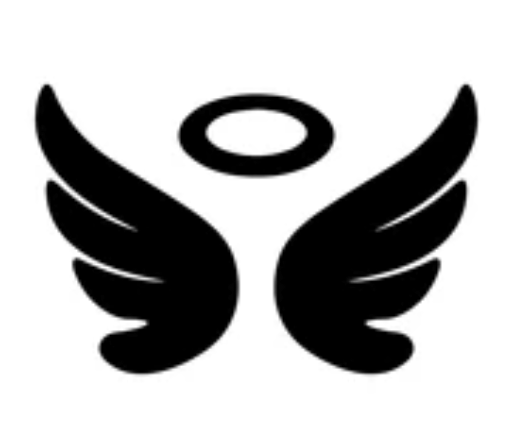 MAN
MAN
MAN
MAN
SON
SON
SON
SON
SON
SON
MAN
Hebrews 2
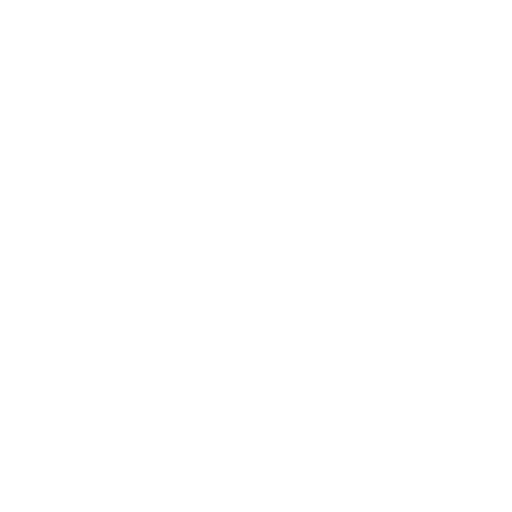 THE OATH
To achieve the unfulfilled destiny of man to rule over all creation
HOLY
SPIRIT
GOD
SON
Why Lower?
To “bring many sons to glory” through His suffering
SON
SON
SON
SON
To allow us to become part of God’s family
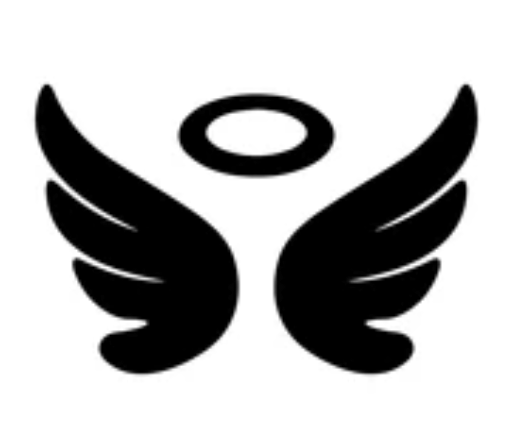 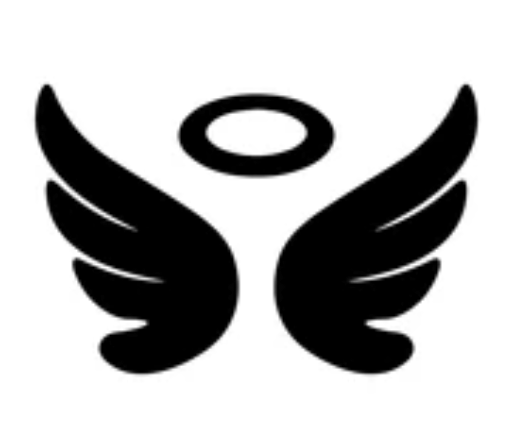 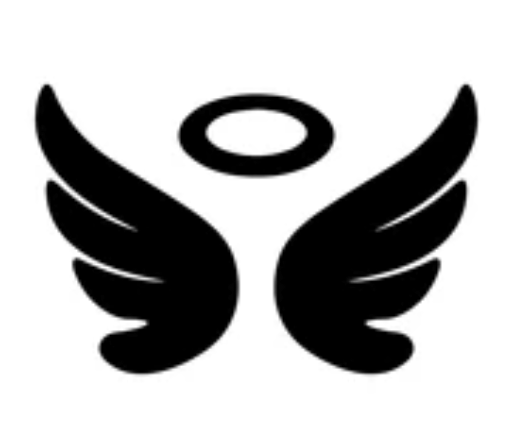 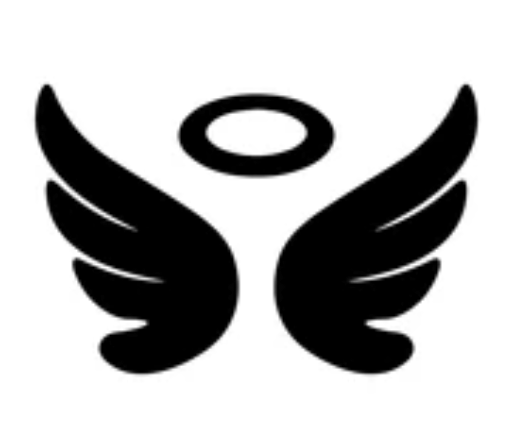 MAN
MAN
MAN
MAN
To partake of death to render the devil powerless and to free us from fear of death
SON
SON
To share in our experience of suffering and temptation
To become our high priest so He could come to our aid in temptation
MAN
Hebrews 2
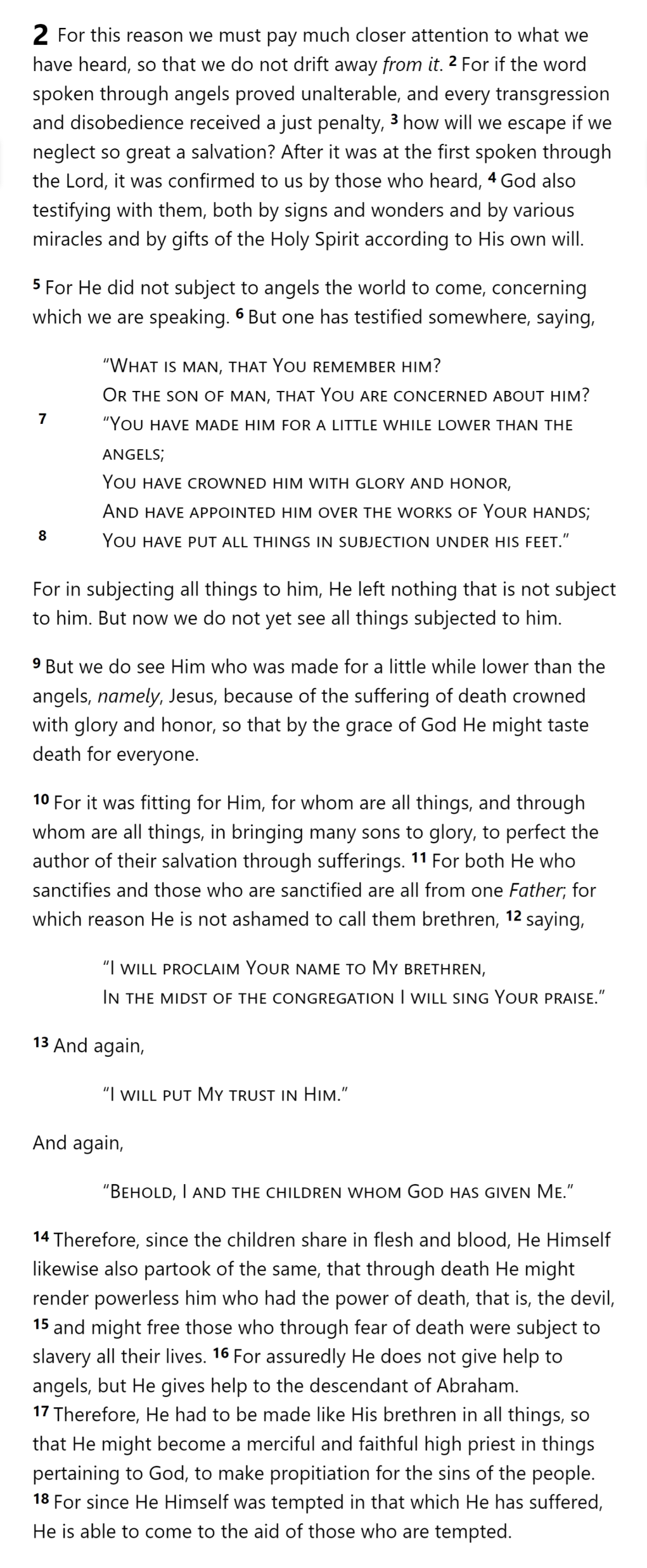 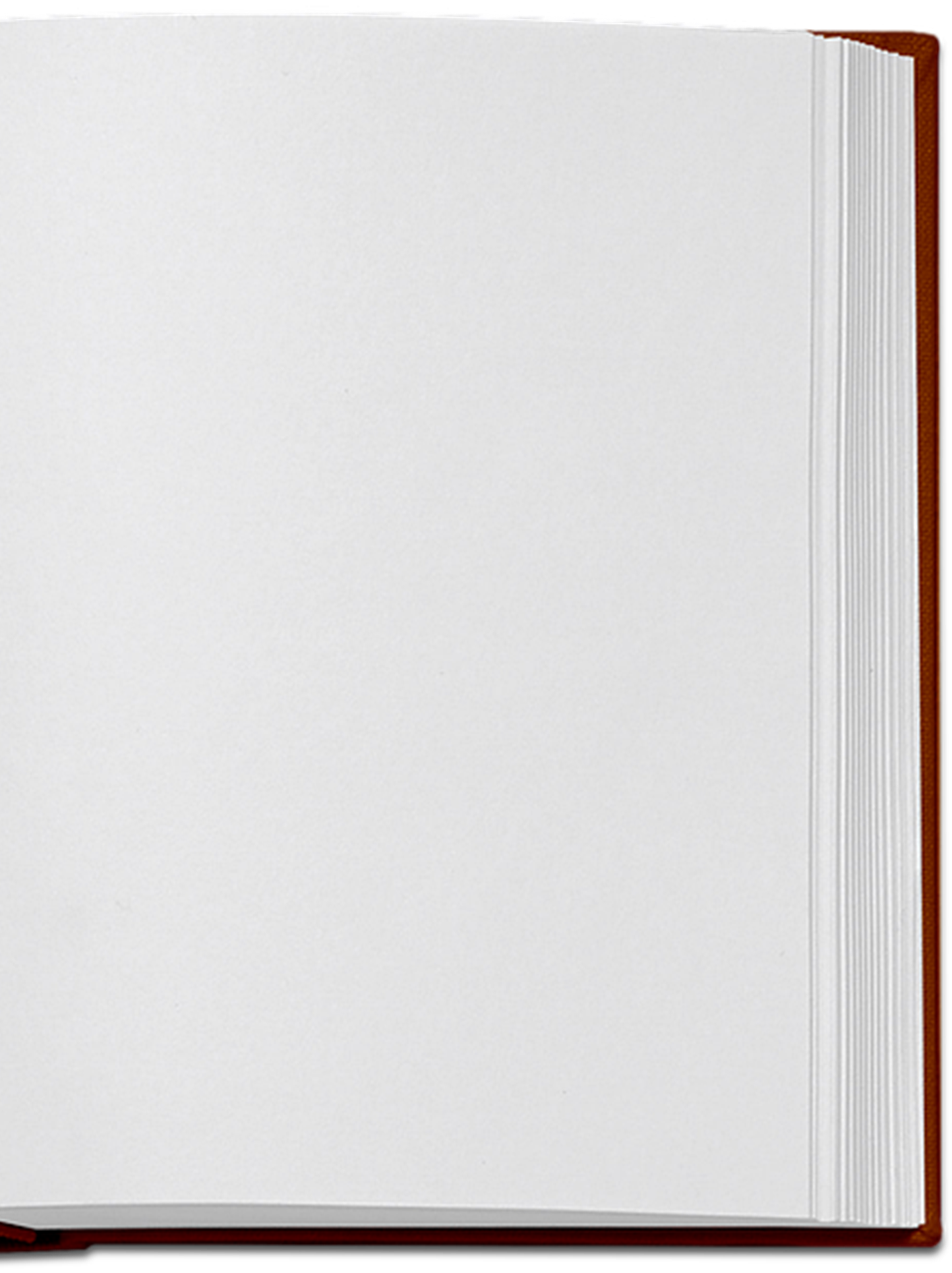 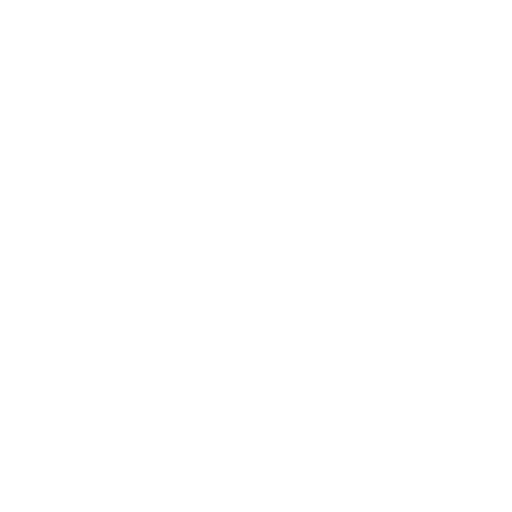 THE OATH
HOLY
SPIRIT
GOD
SON
SON
SON
SON
SON
ANGELS
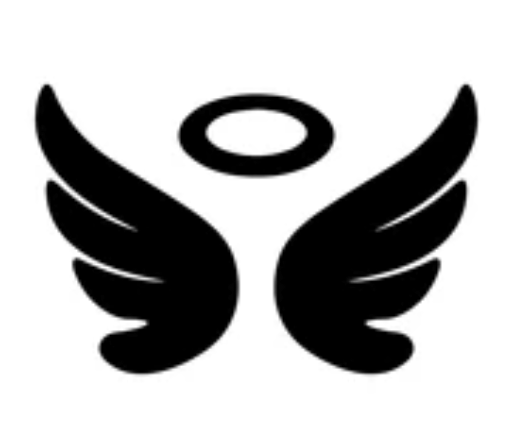 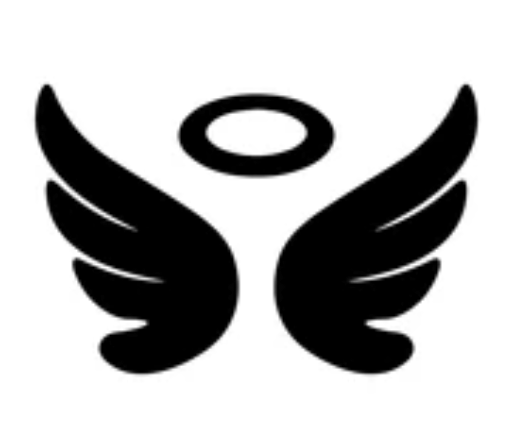 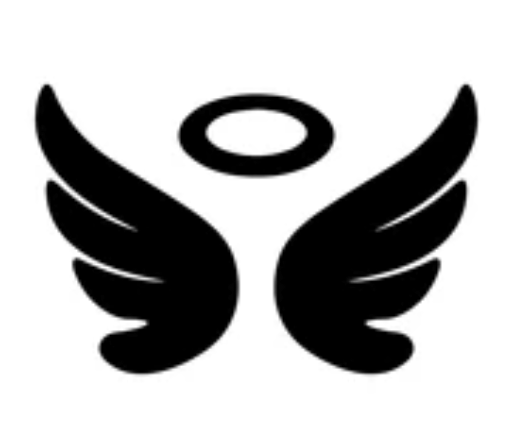 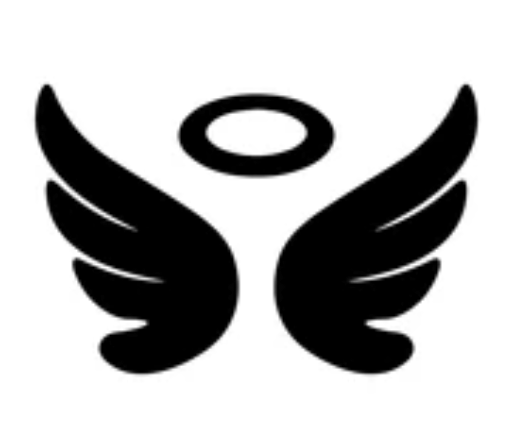 Lest we drift
Pay Attention
Angels
1:4-2:16
God has spoken
1:1-3
In his son
MAN
MAN
MAN
MAN
Right Hand
Why Lower?
Purification
SON
SON
Suffering
Faithful
2:17-18
Merciful
Able to Help
JESUS IS OUR
7-10:18
GREAT HIGH PRIEST
MAN
Hebrews 2
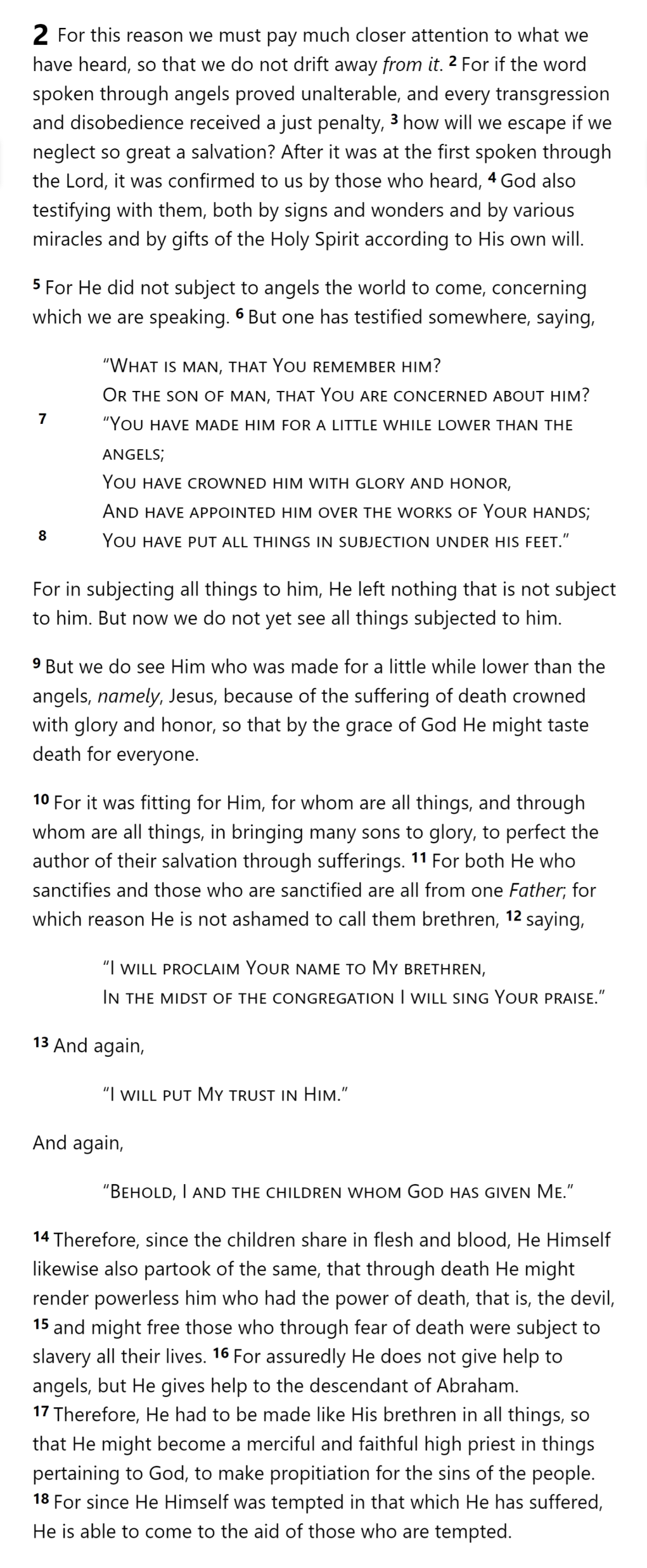 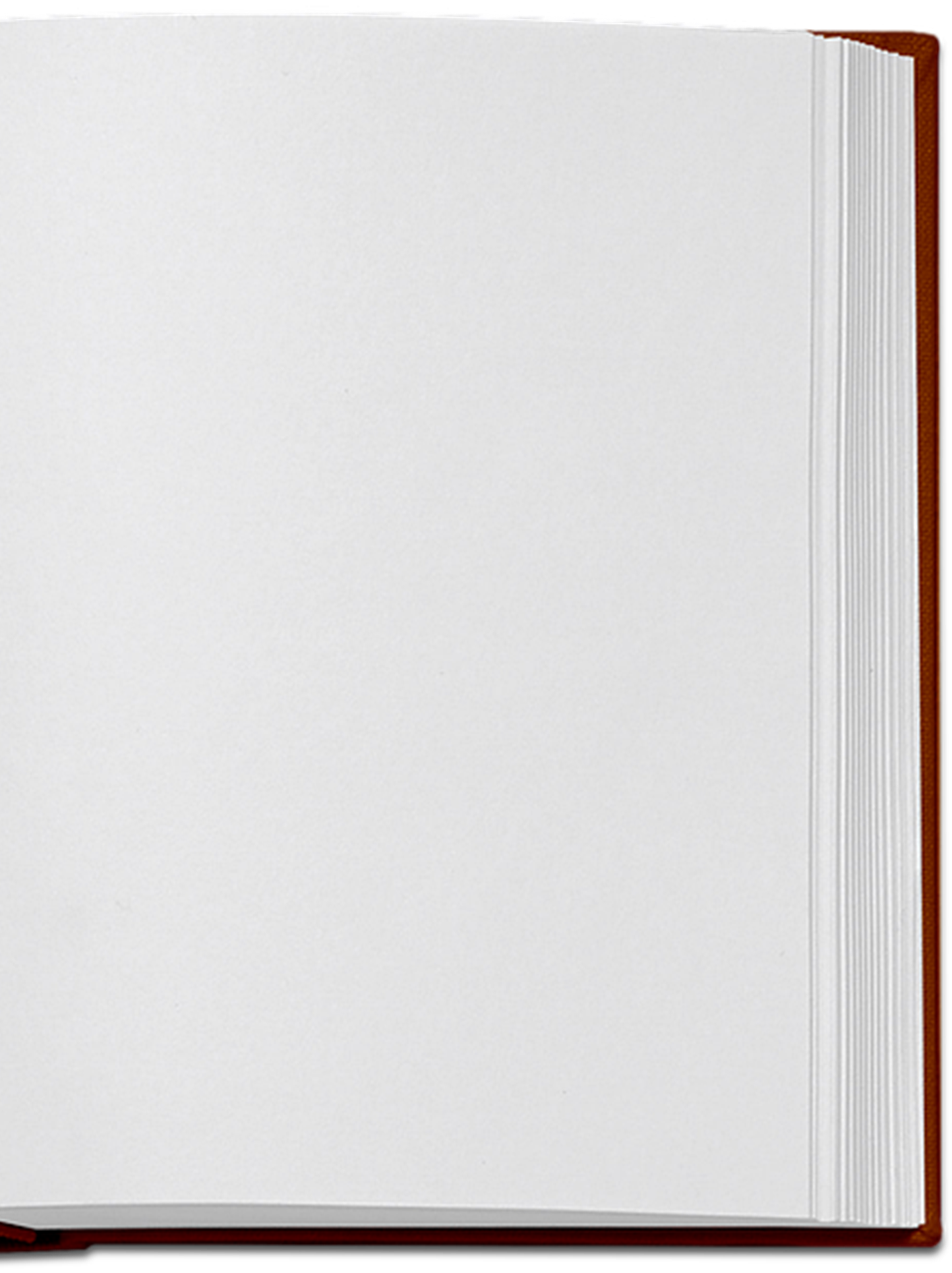 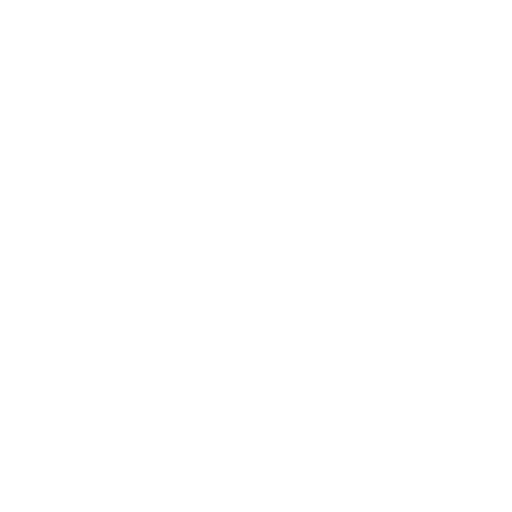 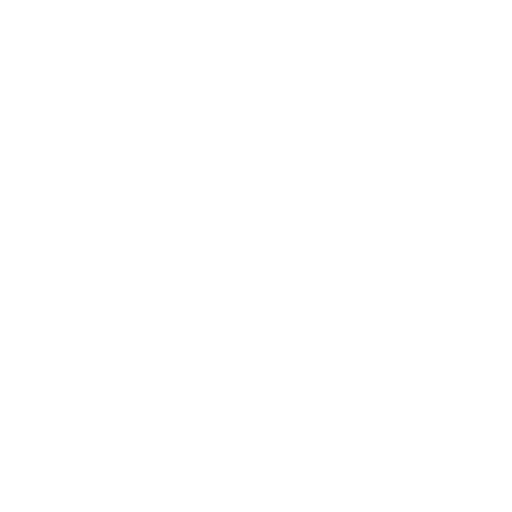 THE OATH
Left High Position to Suffer
Lest we drift
Pay Attention
Angels
1:4-2:16
HOLY
SPIRIT
GOD
God has spoken
1:1-3
In his son
MOSES
PROMISED LAND
Right Hand
Why Lower?
SON
Identified with his Brethren
Purification
SON
SON
SON
SON
Suffering
ANGELS
Faithful
2:17-18
Merciful
Freed them from slavery…
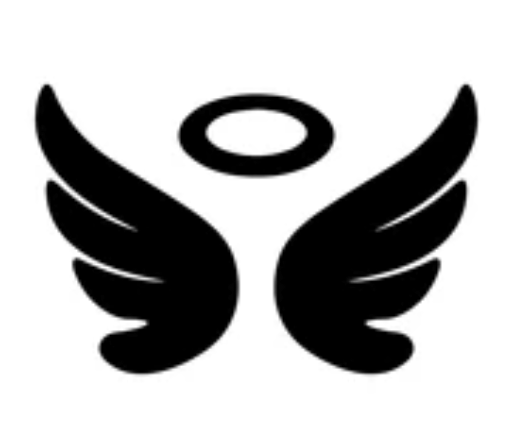 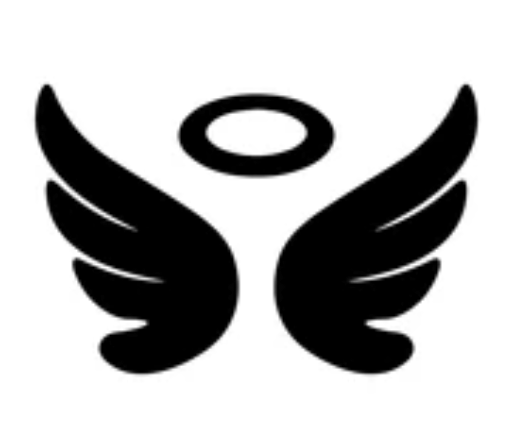 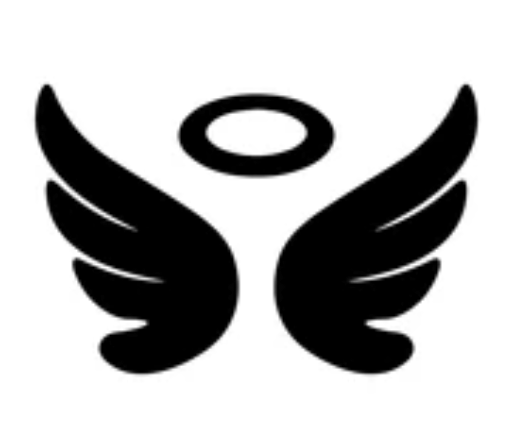 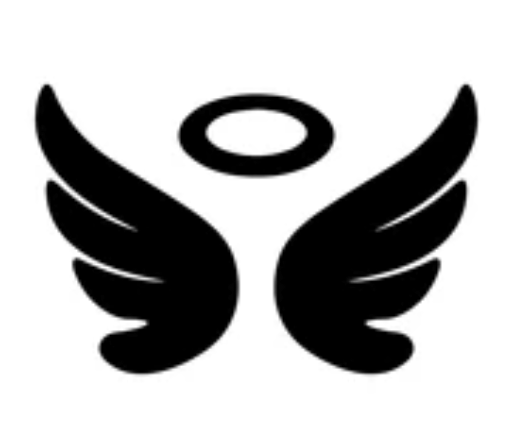 Able to Help
Moses
Joshua
3-4
JESUS IS OUR
7-10:18
GREAT HIGH PRIEST
MAN
MAN
MAN
MAN
MAN
MAN
MAN
MAN
…via the death of the firstborn
SON
SON
PASSOVER
Led the saved to a better life…
MAN
…but through a difficult path
MAN
Hebrews 2
Pay Attention
Angels
1:4-2:16
God has spoken
1:1-3
In his son
Right Hand
Why Lower?
Purification
Suffering
Faithful
2:17-18
Merciful
Able to Help
Moses
Joshua
3-4
JESUS IS OUR
7-10:18
GREAT HIGH PRIEST
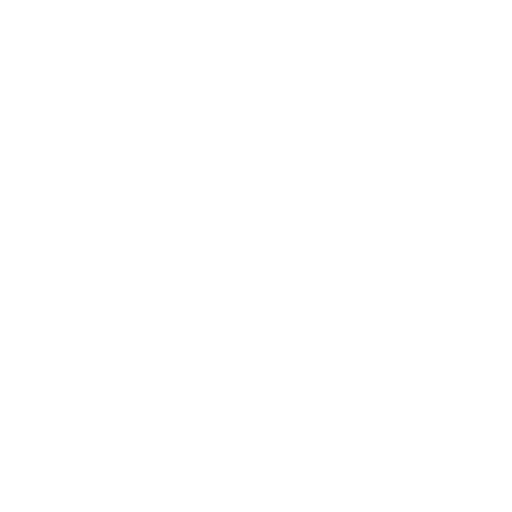 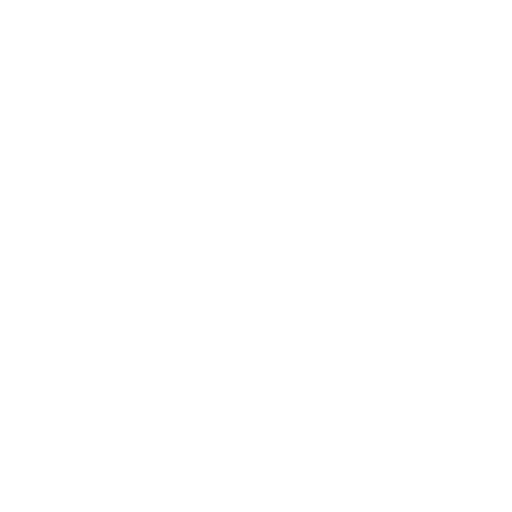 THE OATH
Left High Position to Suffer
HOLY
SPIRIT
GOD
MOSES
PROMISED LAND
SON
Identified with his Brethren
SON
SON
SON
SON
ANGELS
Freed them from slavery…
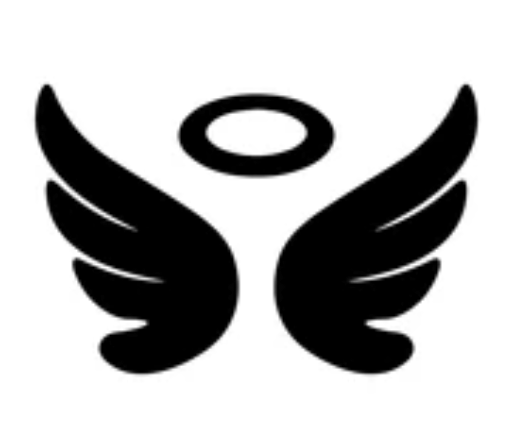 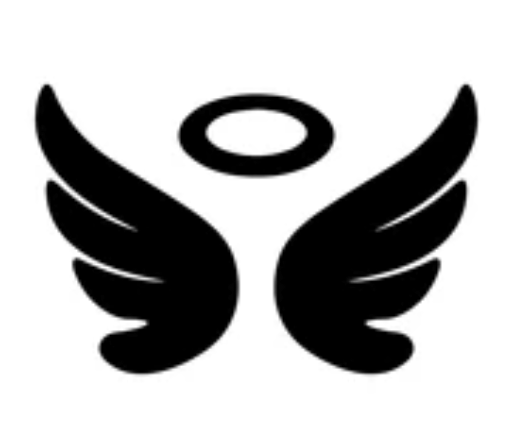 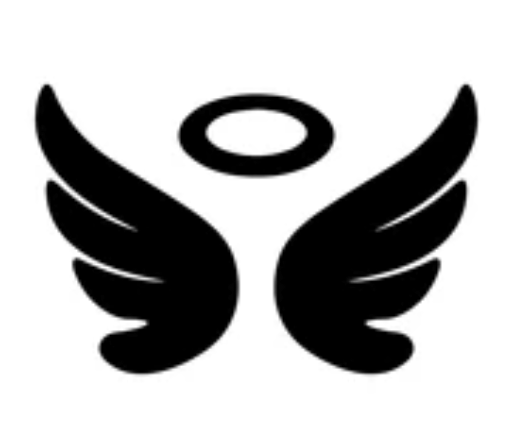 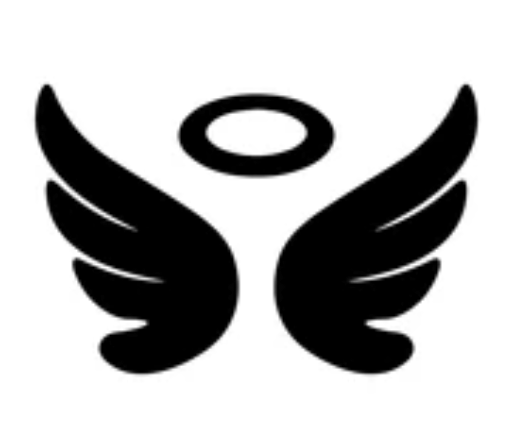 MAN
MAN
MAN
MAN
MAN
MAN
MAN
MAN
…via the death of the firstborn
SON
SON
PASSOVER
Led the saved to a better life…
MAN
…but through a difficult path
MAN
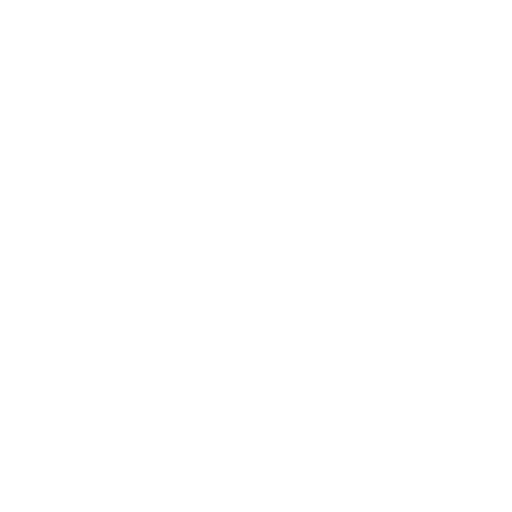 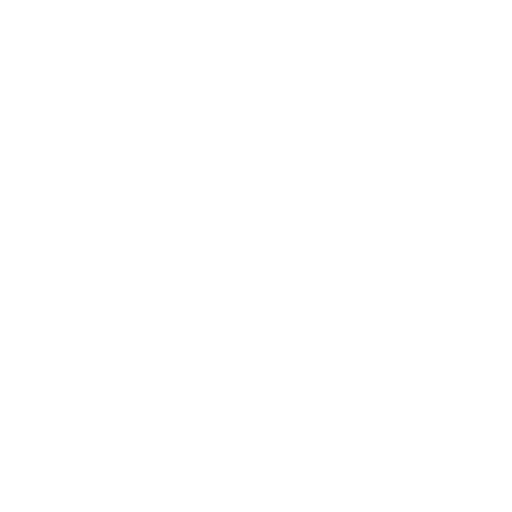 THE OATH
Left High Position to Suffer
HOLY
SPIRIT
GOD
“Would that we had died in the land of Egypt! Or would that we had died in this wilderness! 3 Why is the Lord bringing us into this land, to fall by the sword? Our wives and our little ones will become plunder…”
MOSES
PROMISED LAND
“Would it not be better for us to return to Egypt?” 4 So they said to one another, “Let us appoint a leader and return to Egypt.”
SON
Identified with his Brethren
SON
SON
SON
SON
ANGELS
Freed them from slavery…
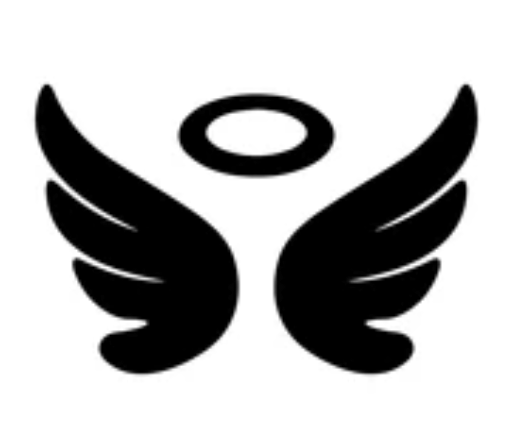 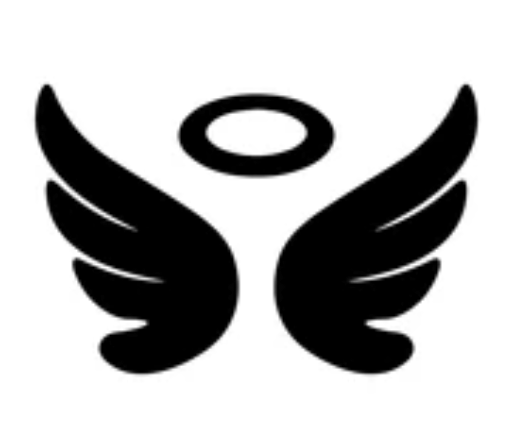 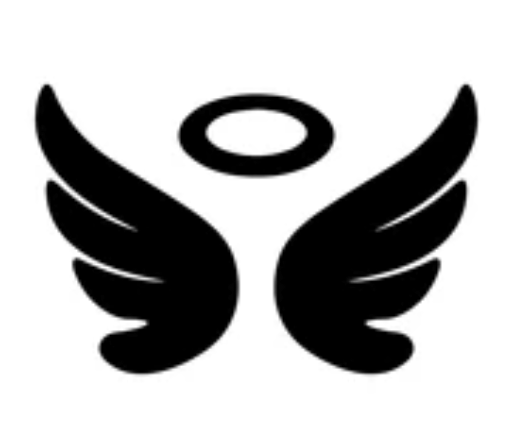 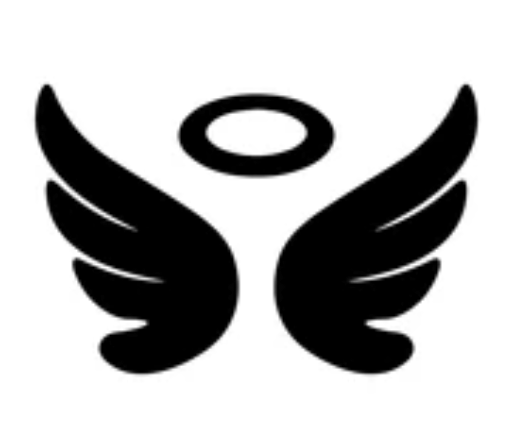 MAN
MAN
MAN
MAN
MAN
MAN
MAN
MAN
…via the death of the firstborn
Emotional
Crisis
Hard
Struggles
Hopeful
Change
SON
SON
PASSOVER
Led the saved to a better life…
Happy
Life
MAN
Go Back!
…but through a difficult path
MAN
Lest we drift
Pay Attention
Angels
1:4-2:16
God has spoken
1:1-3
In his son
Right Hand
Why Lower?
Purification
Suffering
Faithful
2:17-18
Merciful
Able to Help
Moses
Joshua
3-4
JESUS IS OUR
7-10:18
GREAT HIGH PRIEST
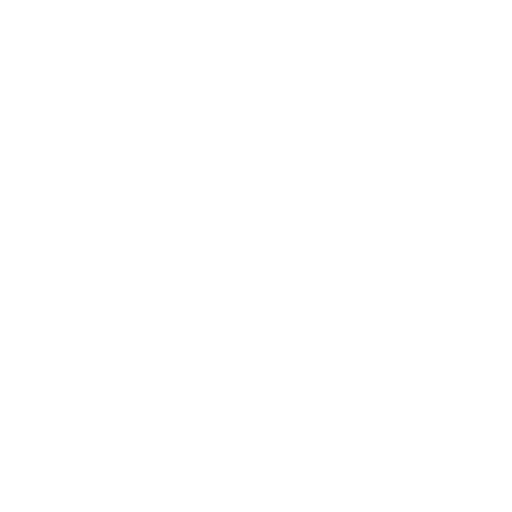 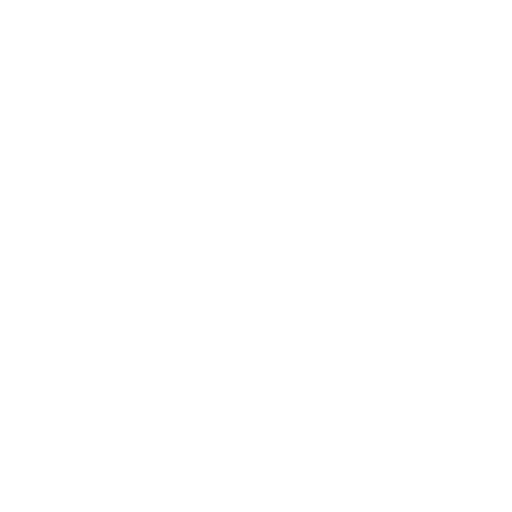 THE OATH
HOLY
SPIRIT
GOD
MOSES
Take care, brethren, that there not be in any one of you an evil, unbelieving heart that falls away from the living God.
PROMISED LAND
SON
SON
SON
SON
SON
ANGELS
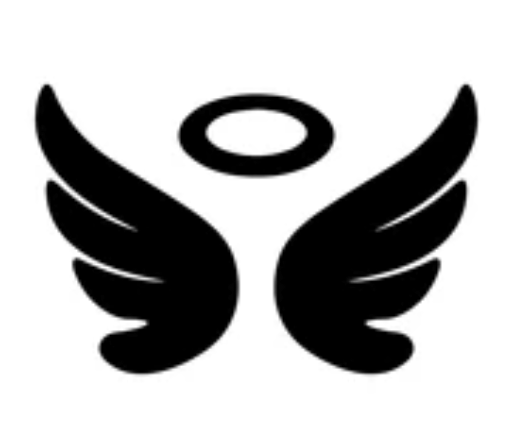 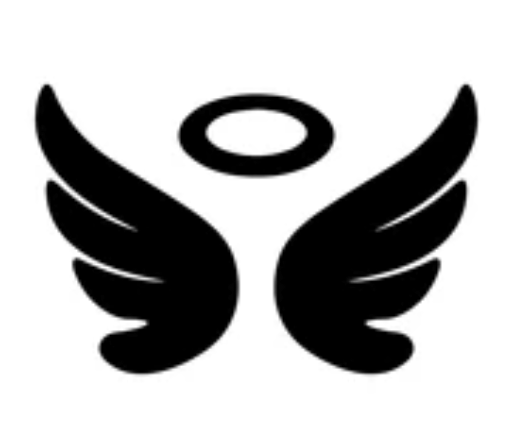 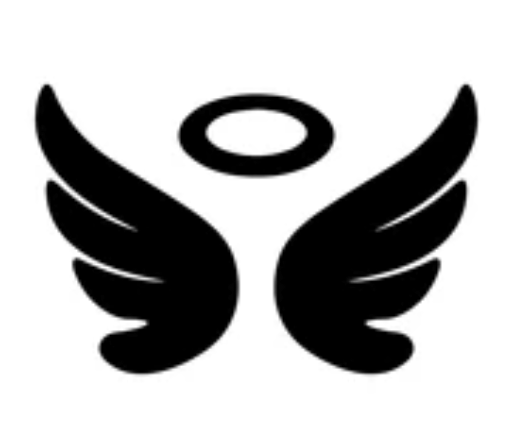 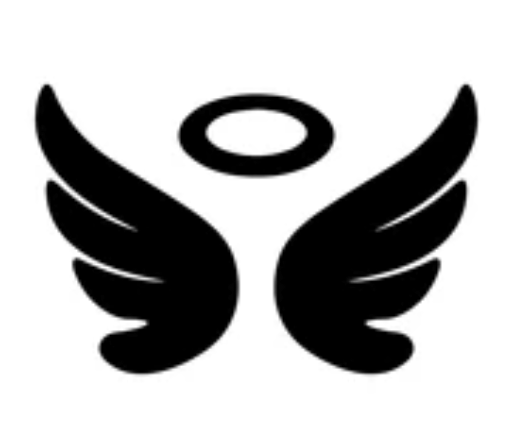 MAN
MAN
MAN
MAN
MAN
MAN
MAN
MAN
Emotional
Crisis
Hard
Struggles
Hopeful
Change
SON
SON
PASSOVER
Happy
Life
MAN
Go Back!
MAN
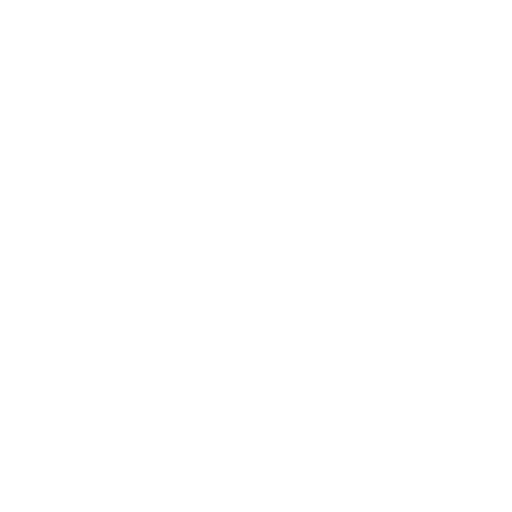 THE OATH
Lest we drift
Pay Attention
Angels
1:4-2:16
HOLY
SPIRIT
GOD
God has spoken
1:1-3
In his son
Right Hand
Why Lower?
SON
Purification
SON
SON
SON
SON
Suffering
Encourage
ANGELS
Faithful
2:17-18
Merciful
Hold Firm
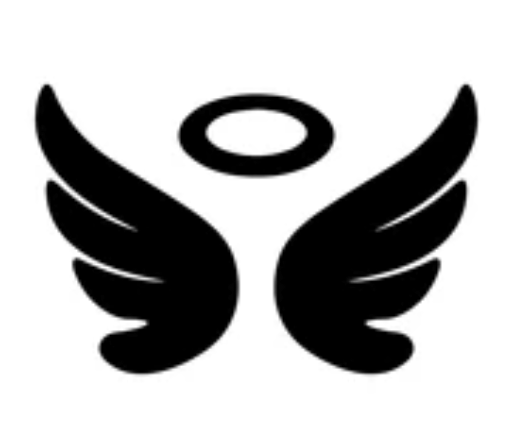 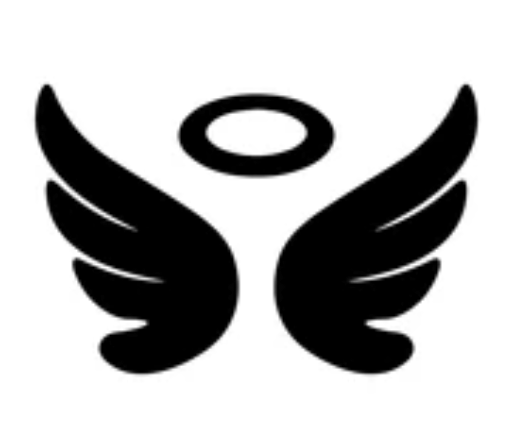 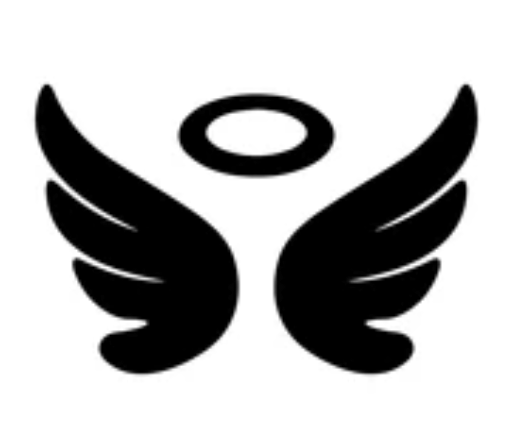 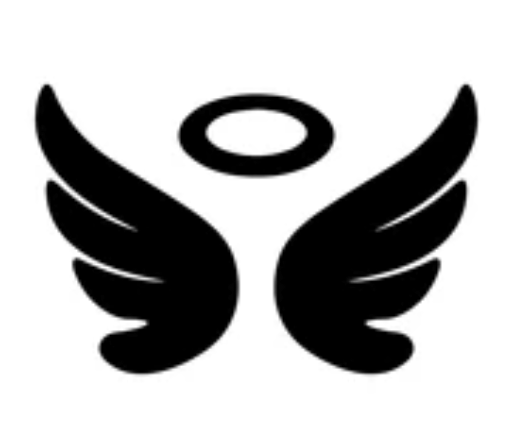 Able to Help
No Evil Hearts
Moses
Joshua
3-4
Be Diligent
JESUS IS OUR
7-10:18
GREAT HIGH PRIEST
MAN
MAN
MAN
MAN
Miss Rest
God’s Word
SON
SON
MAN
Hebrews 2
Emotional
Crisis
Hard
Struggles
Hopeful
Change
Happy
Life
Go Back!
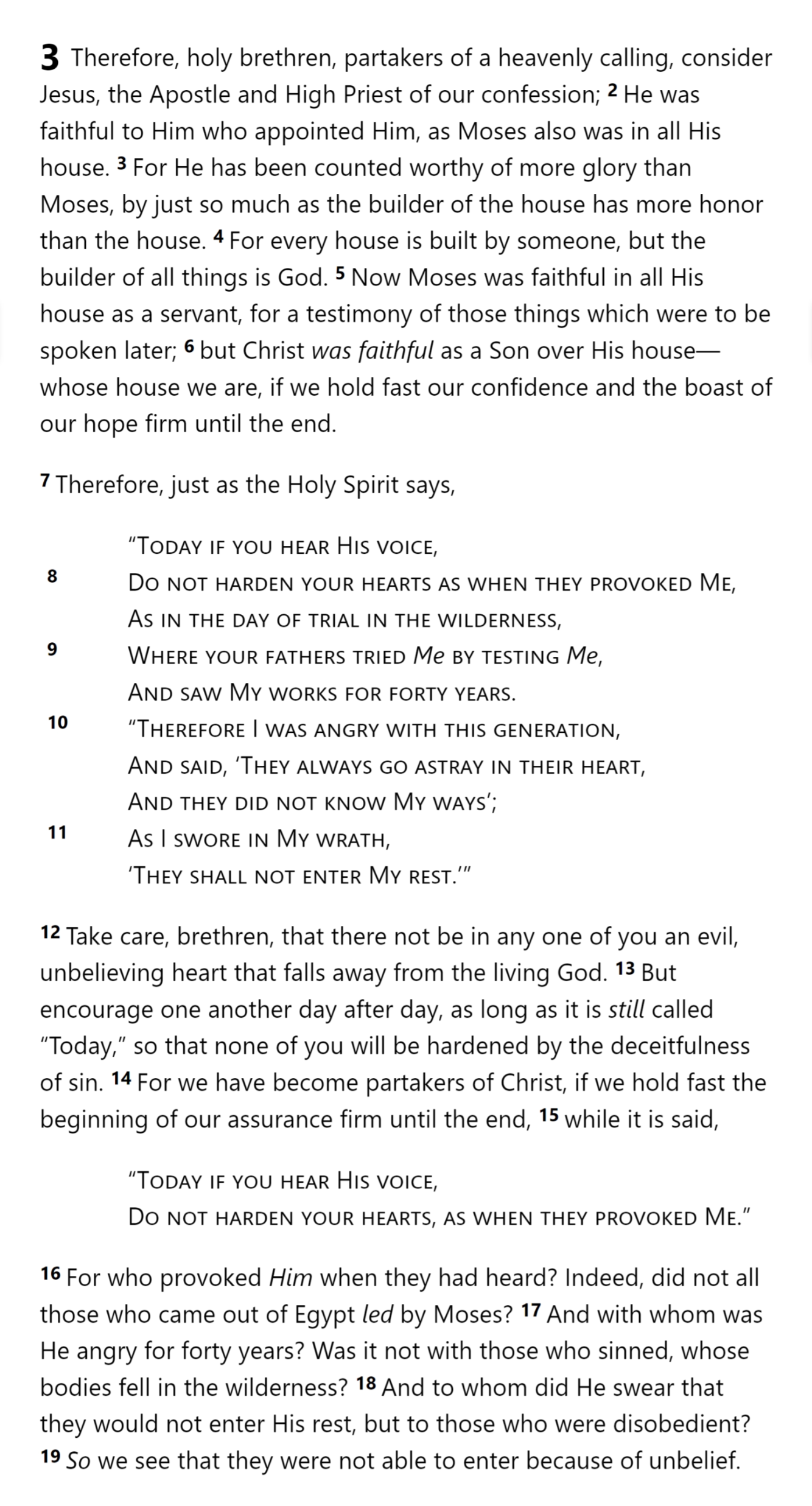 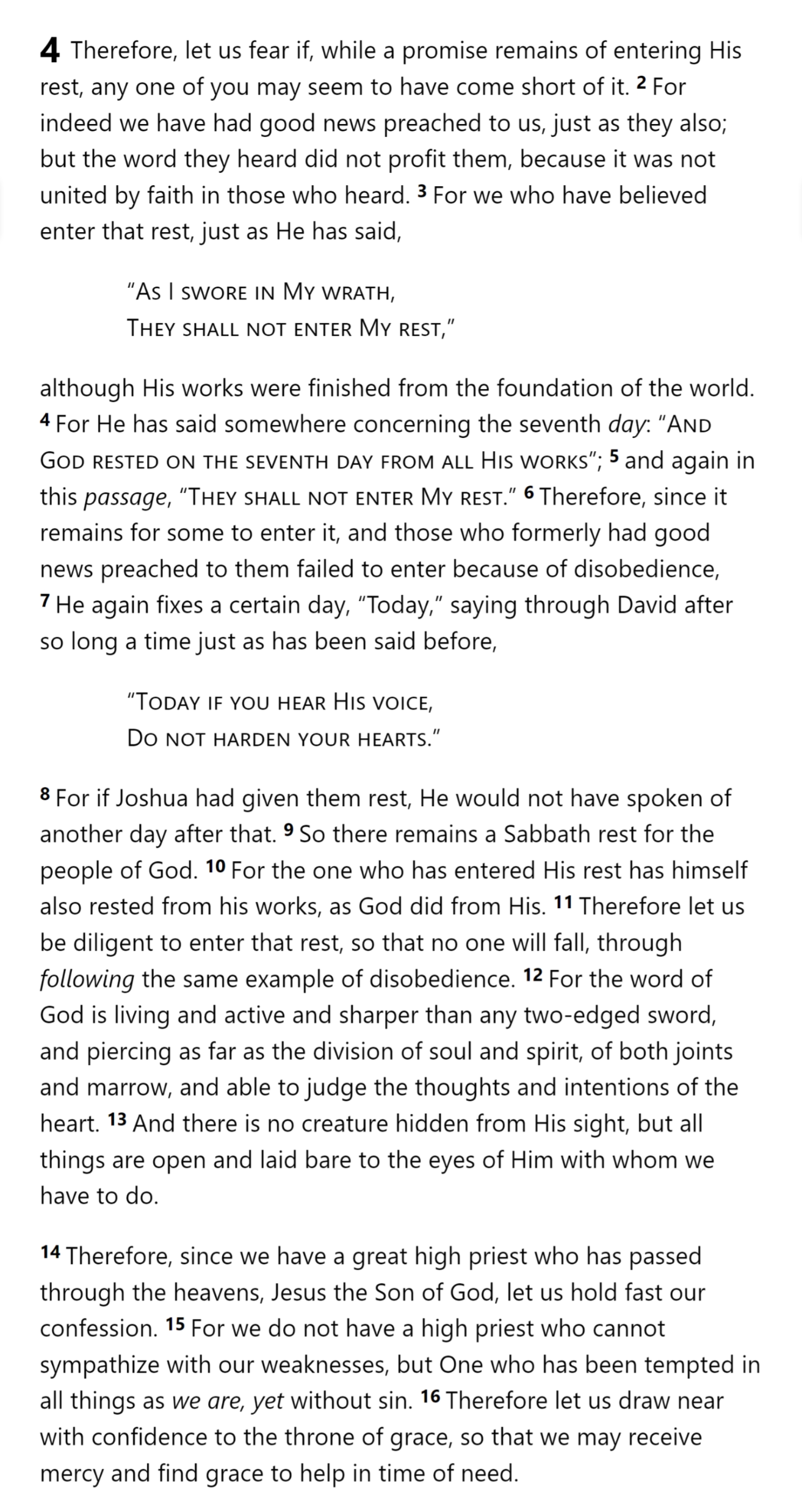 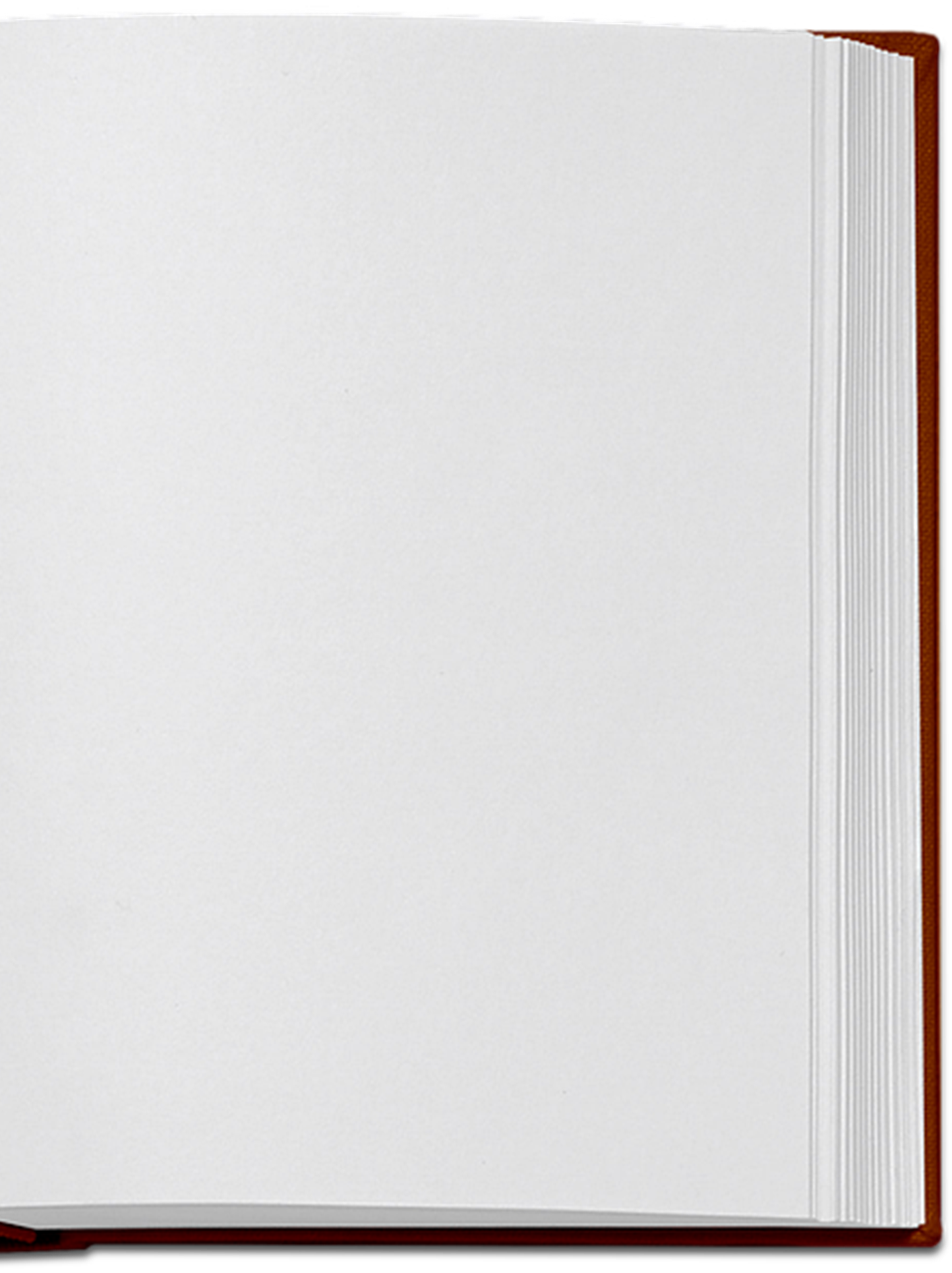 Creation
Wanderings
David
Psalm 95
“Today”
Rest
Remains
“Today”
GOD’S
REST
Hebrews 3
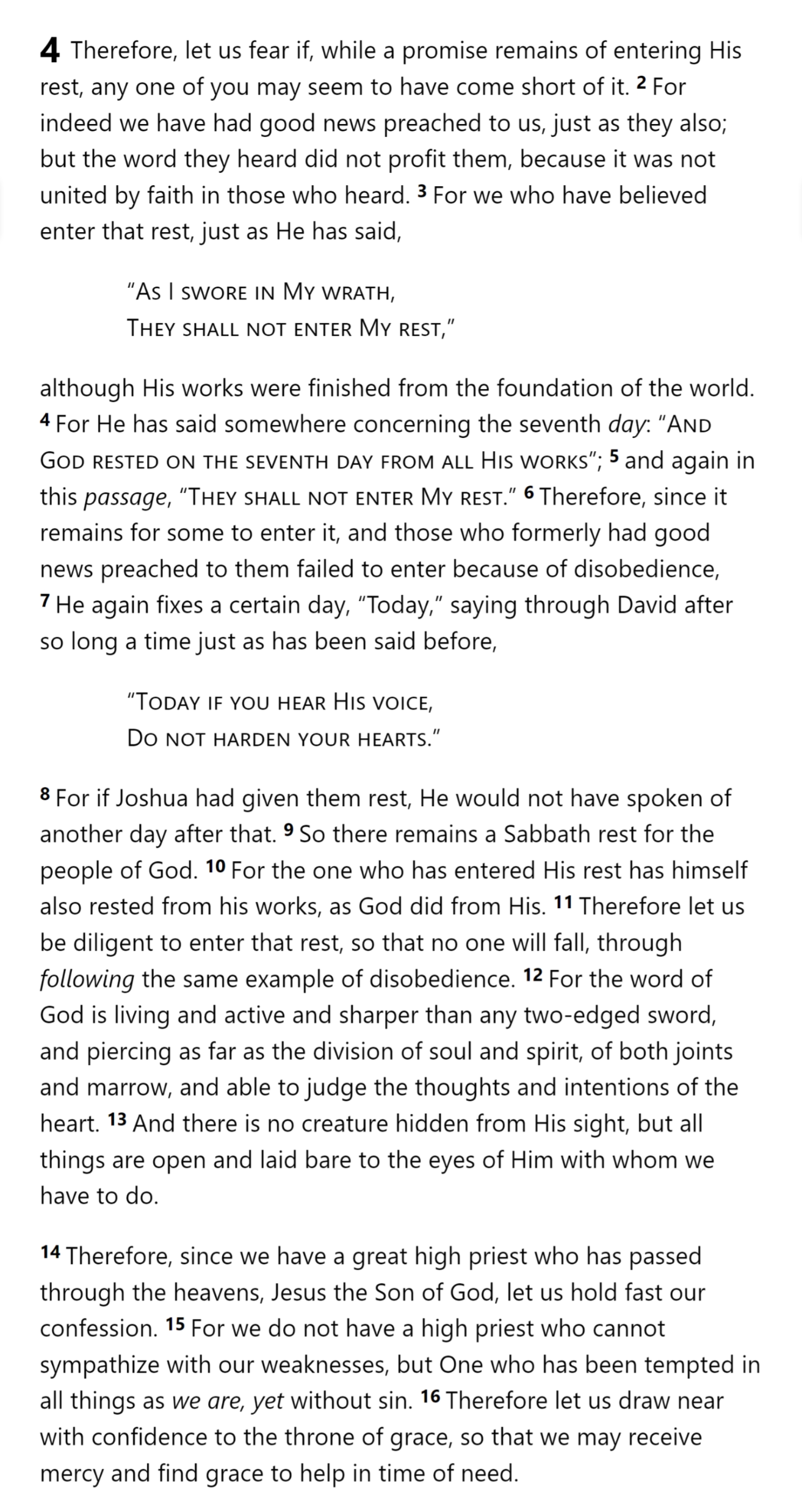 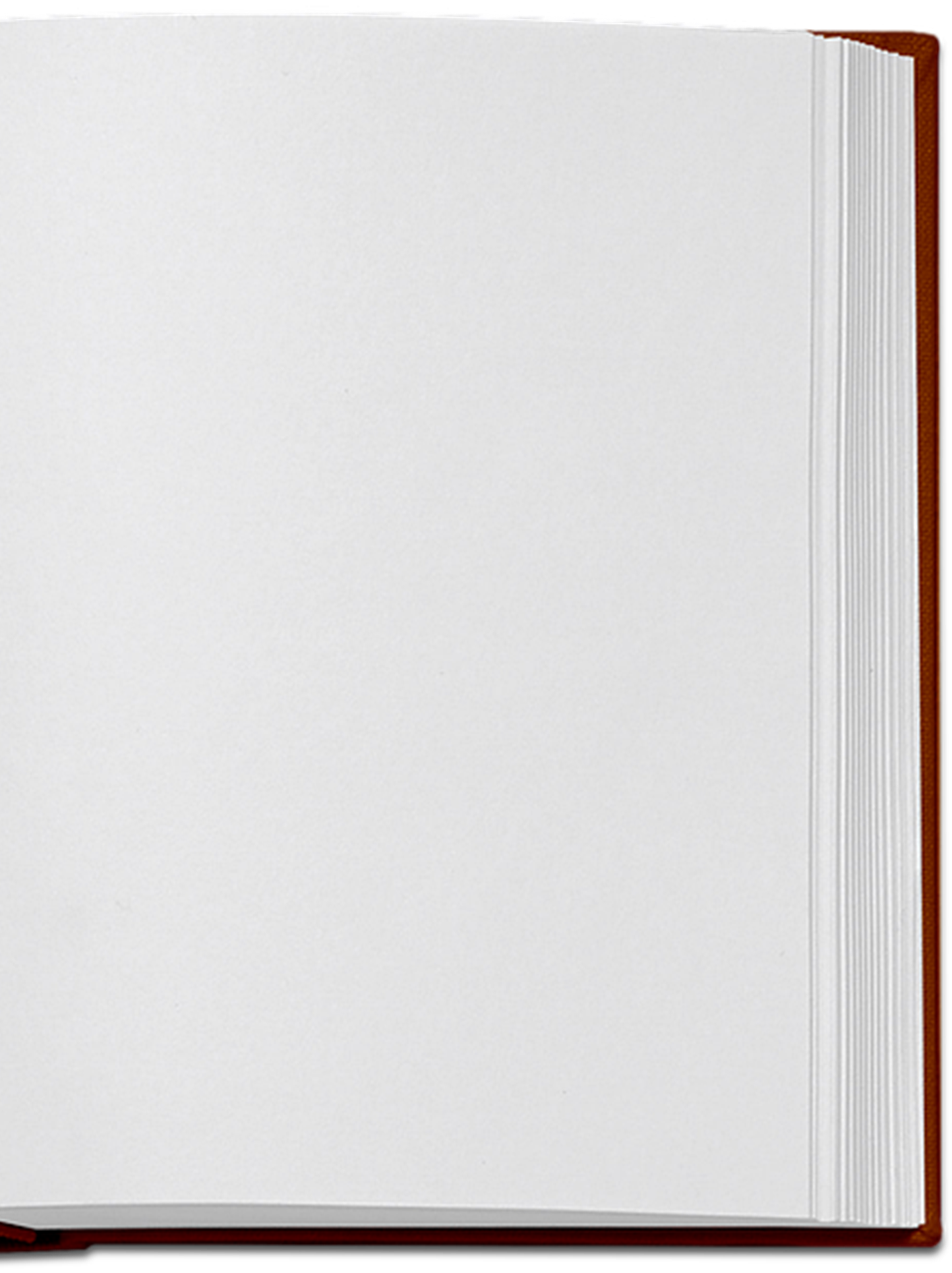 Hebrews 4
1 God … 2 in these last days has spoken to us in His Son
12 For the word of God is living and active and sharper than any two-edged sword, and piercing as far as the division of soul and spirit, of both joints and marrow, and able to judge the thoughts and intentions of the heart. 13 And there is no creature hidden from His sight, but all things are open and laid bare to the eyes of Him with whom we have to do.
4:2 For indeed we have had good news preached to us, just as they also; but the word they heard did not profit them, because it was not united by faith in those who heard.
2 For this reason we must pay much closer attention to what we have heard, so that we do not drift away from it … After it was at the first spoken through the Lord, it was confirmed to us by those who heard …
6 … those who formerly had good news preached to them failed to enter because of disobedience,
3:5 Moses … [testified] of those things which were to be spoken later
3:7 “Today if you hear His voice, 8 Do not harden your hearts
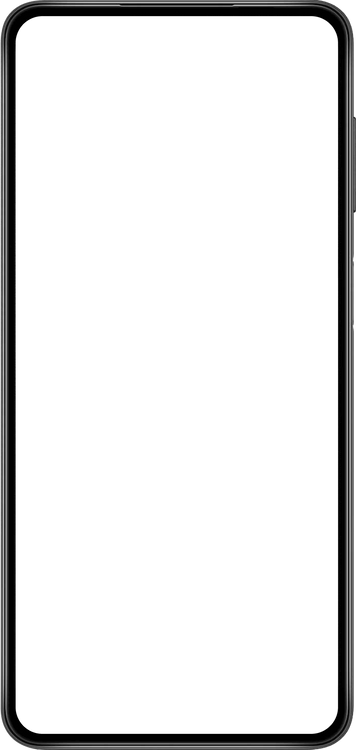 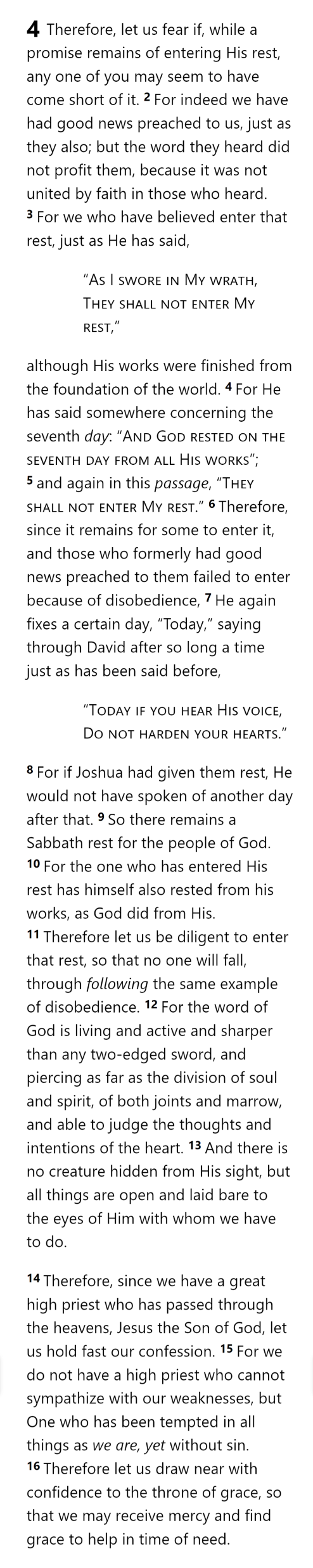 Lest we drift
Pay Attention
Angels
1:4-2:16
God has spoken
1:1-3
In his son
Right Hand
Why Lower?
Purification
Encourage
Suffering
Hold Firm
Faithful
2:17-18
Merciful
No Evil Hearts
Able to Help
Moses
Joshua
3-4
Be Diligent
MINISTRY
promises
SACRIFICE
COVENANT
TABERNACLE
ORDER & OATH
JESUS IS OUR
7-10:18
GREAT HIGH PRIEST
Miss Rest
God’s Word
Hold Fast
Time of Need
4:14-16
Grace to Help
Draw Near
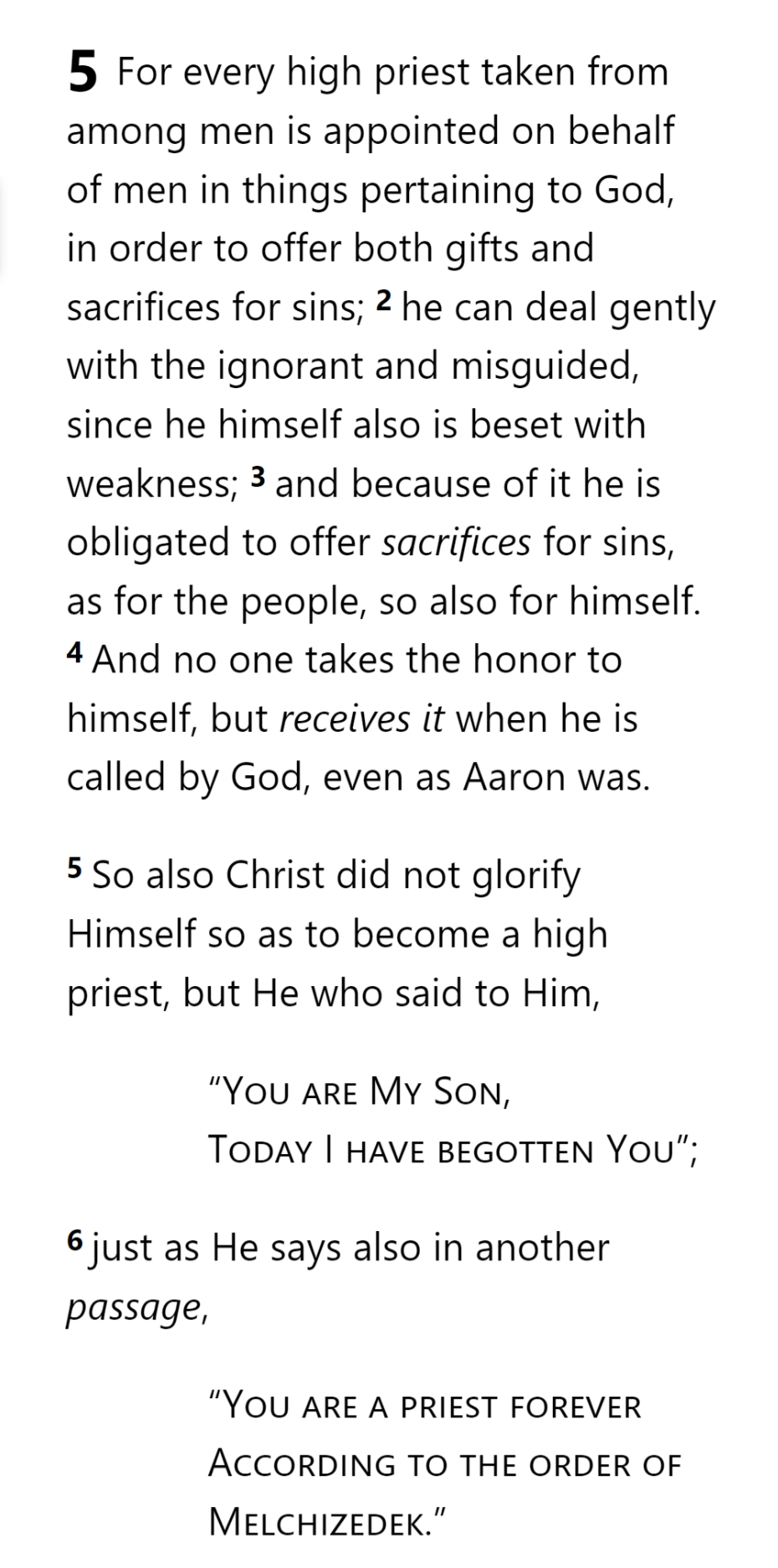 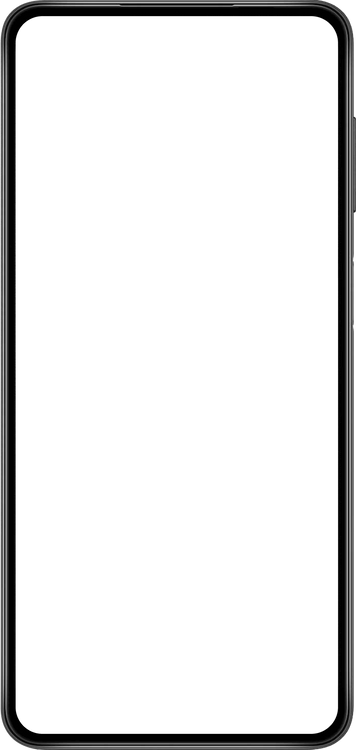 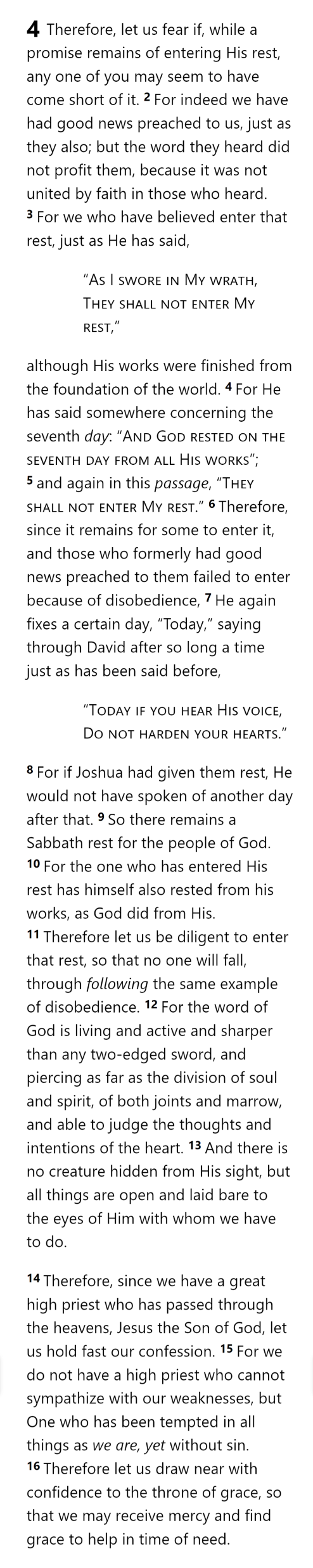 Lest we drift
Pay Attention
Angels
1:4-2:16
God has spoken
1:1-3
In his son
Right Hand
Why Lower?
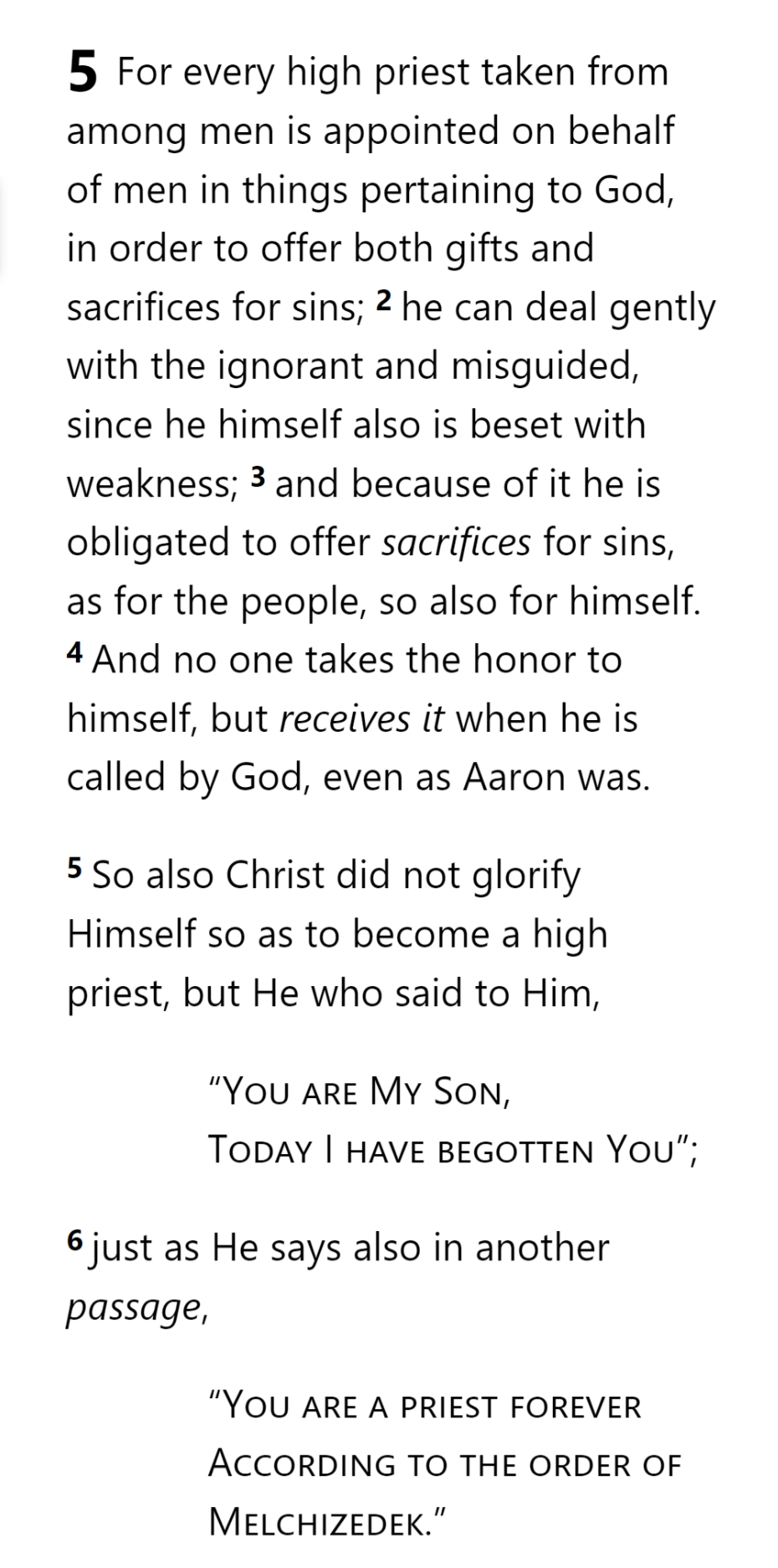 Purification
Encourage
Suffering
Hold Firm
Faithful
2:17-18
Merciful
No Evil Hearts
Able to Help
Moses
Joshua
3-4
Be Diligent
MINISTRY
promises
SACRIFICE
COVENANT
TABERNACLE
ORDER & OATH
JESUS IS OUR
7-10:18
GREAT HIGH PRIEST
Miss Rest
God’s Word
Hold Fast
Time of Need
4:14-16
Grace to Help
Draw Near
Aaron
5:1-10
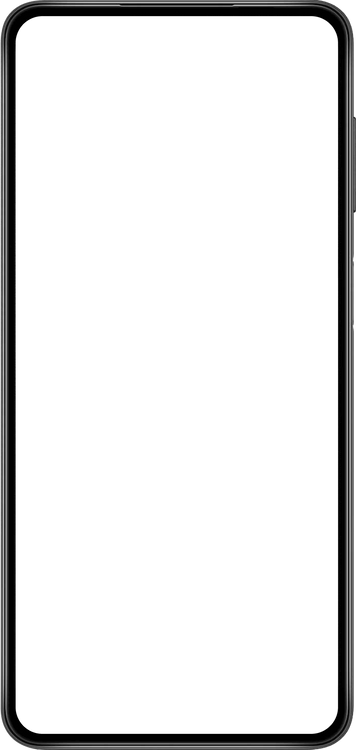 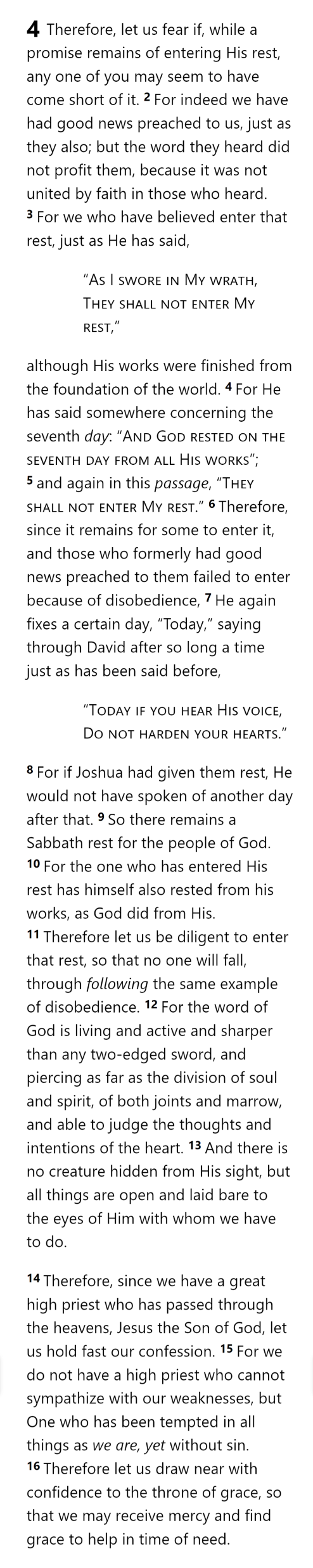 From Among Men
Lest we drift
Pay Attention
Angels
1:4-2:16
God has spoken
1:1-3
In his son
Right Hand
Why Lower?
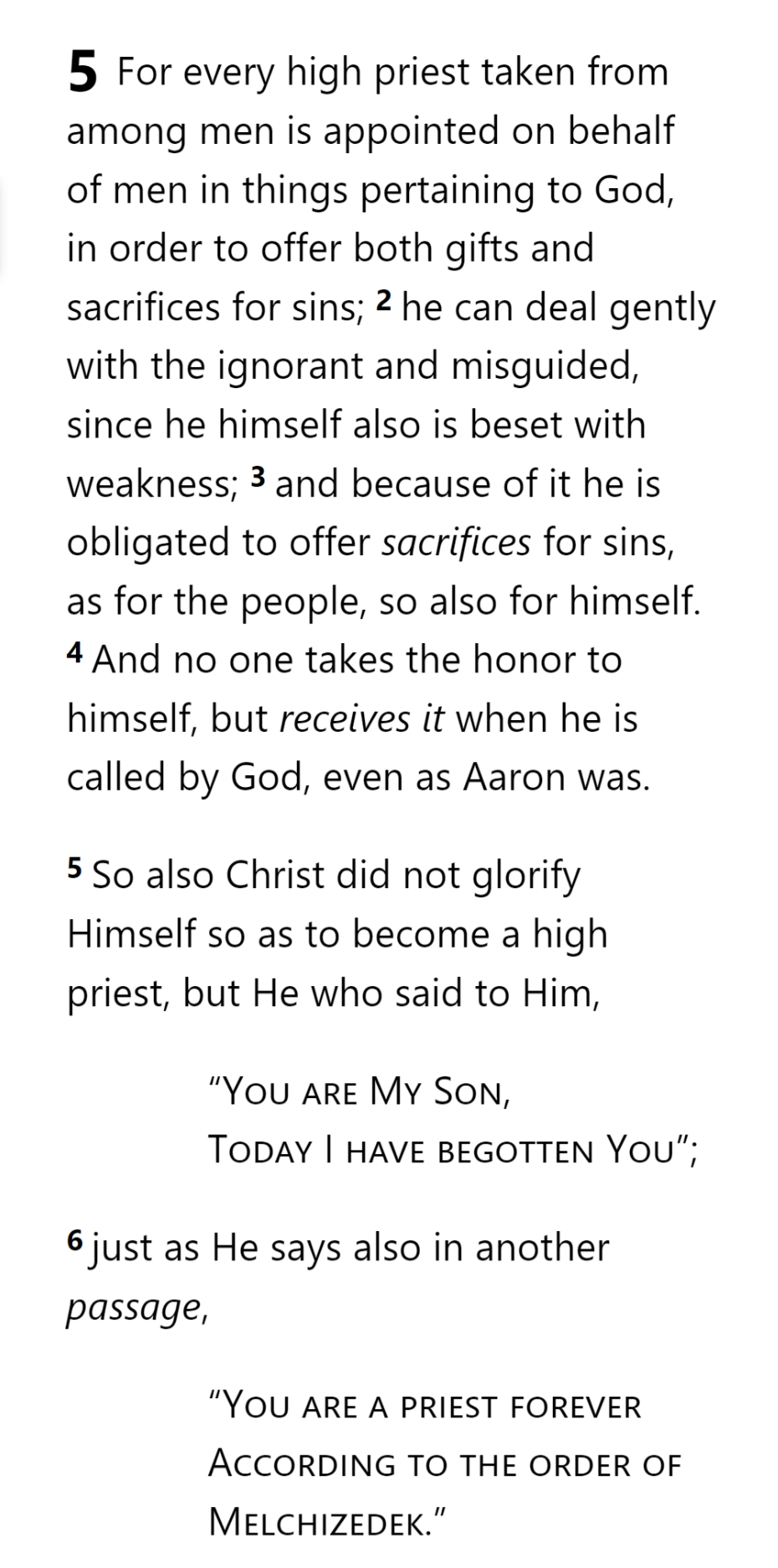 Purification
He must be a member of the group he represents (he must be a man).
Encourage
Suffering
Hold Firm
C
Faithful
2:17-18
Merciful
No Evil Hearts
Able to Help
Moses
Joshua
3-4
Be Diligent
MINISTRY
promises
SACRIFICE
COVENANT
TABERNACLE
ORDER & OATH
JESUS IS OUR
7-10:18
GREAT HIGH PRIEST
Miss Rest
God’s Word
Hold Fast
Time of Need
4:14-16
Grace to Help
Draw Near
Aaron
5:1-10
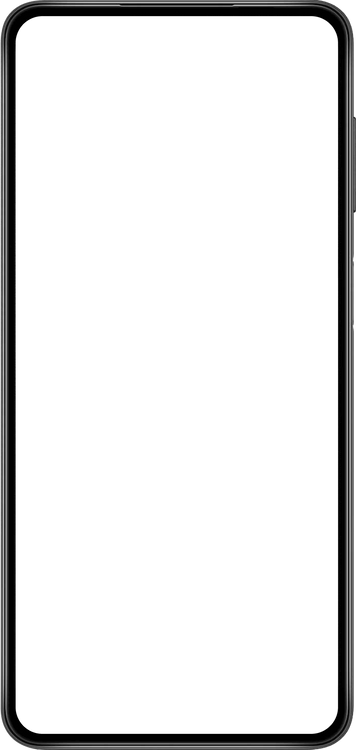 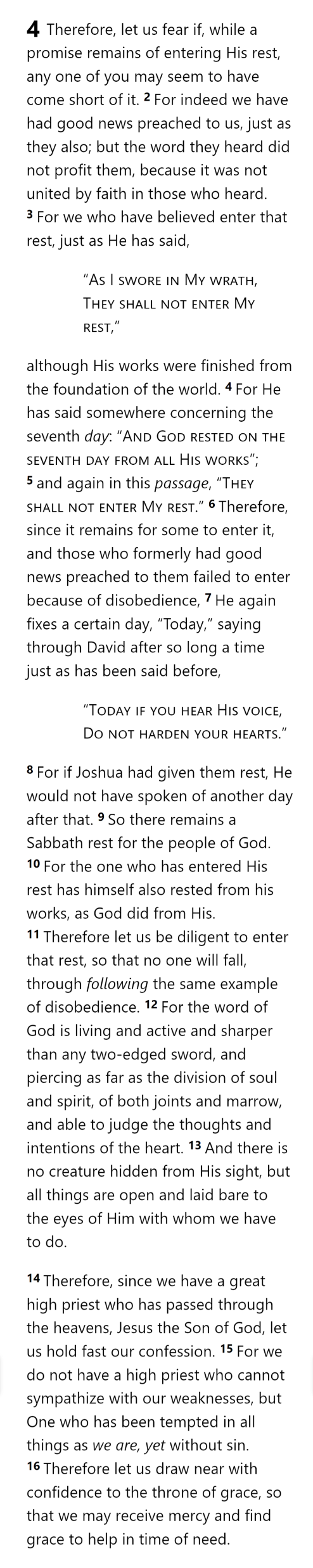 From Among Men
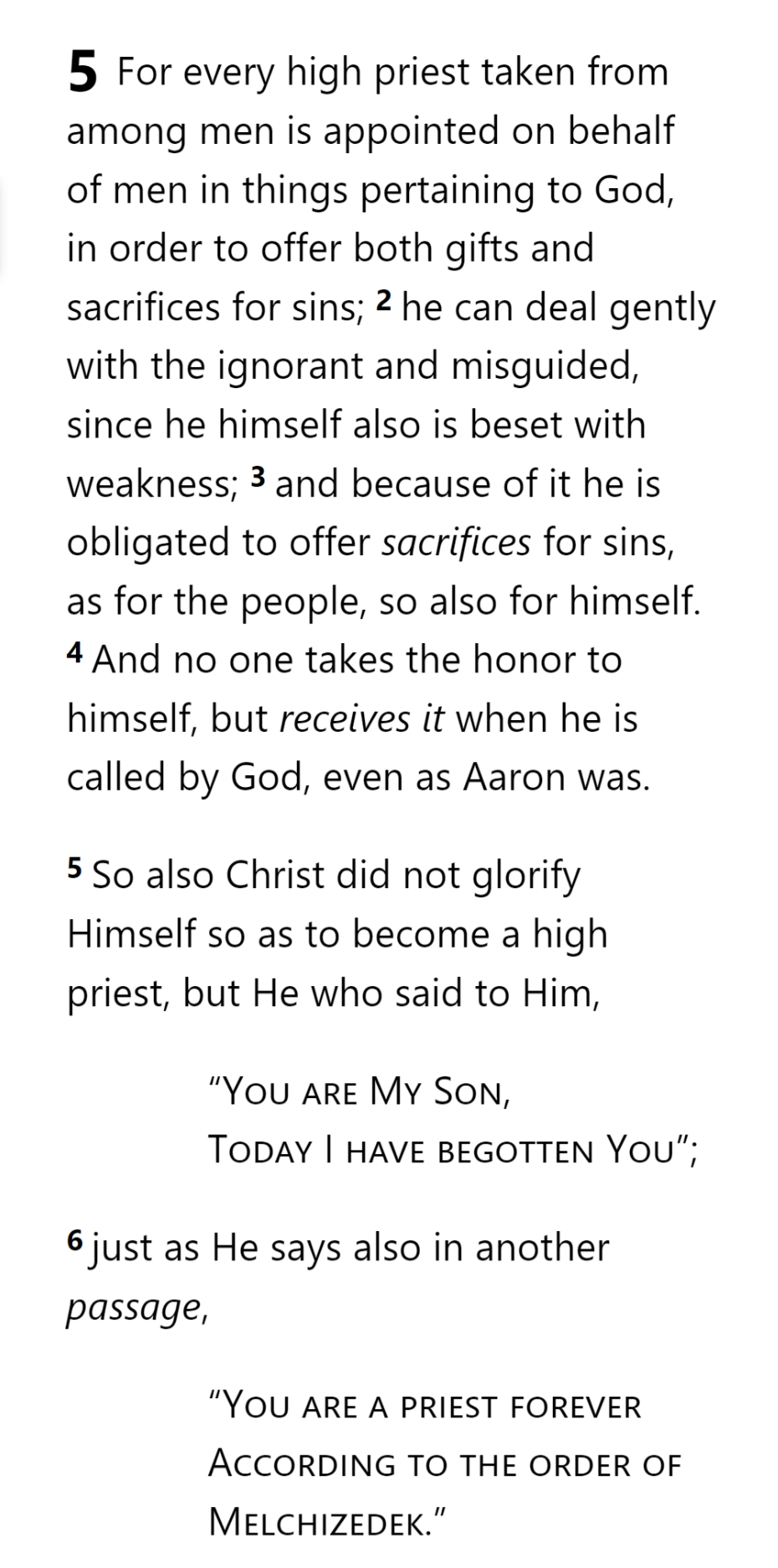 Representative
His role is to be the “interface” between men and their God.
A
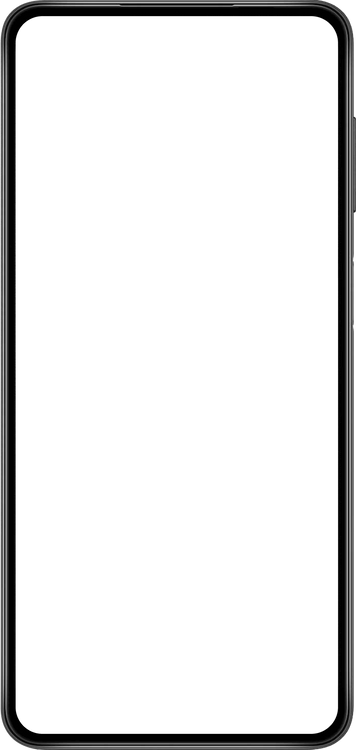 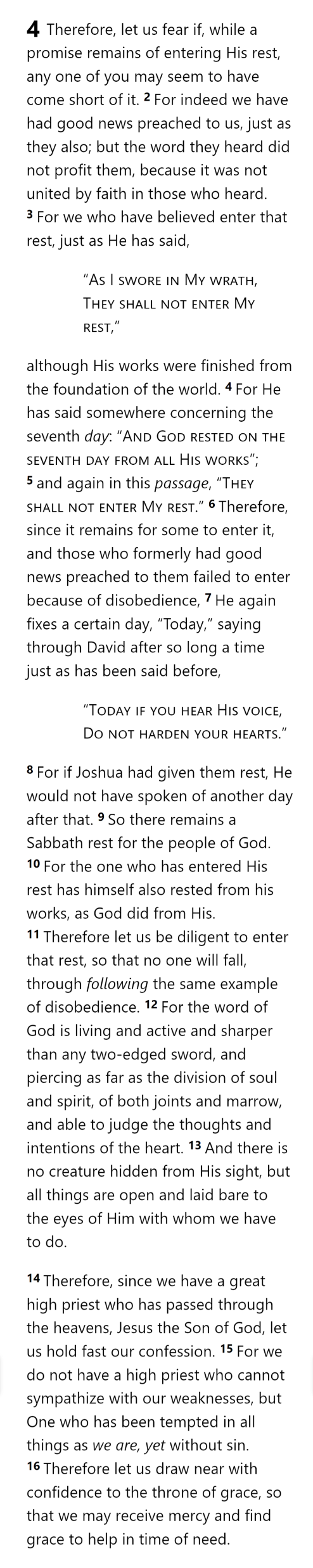 From Among Men
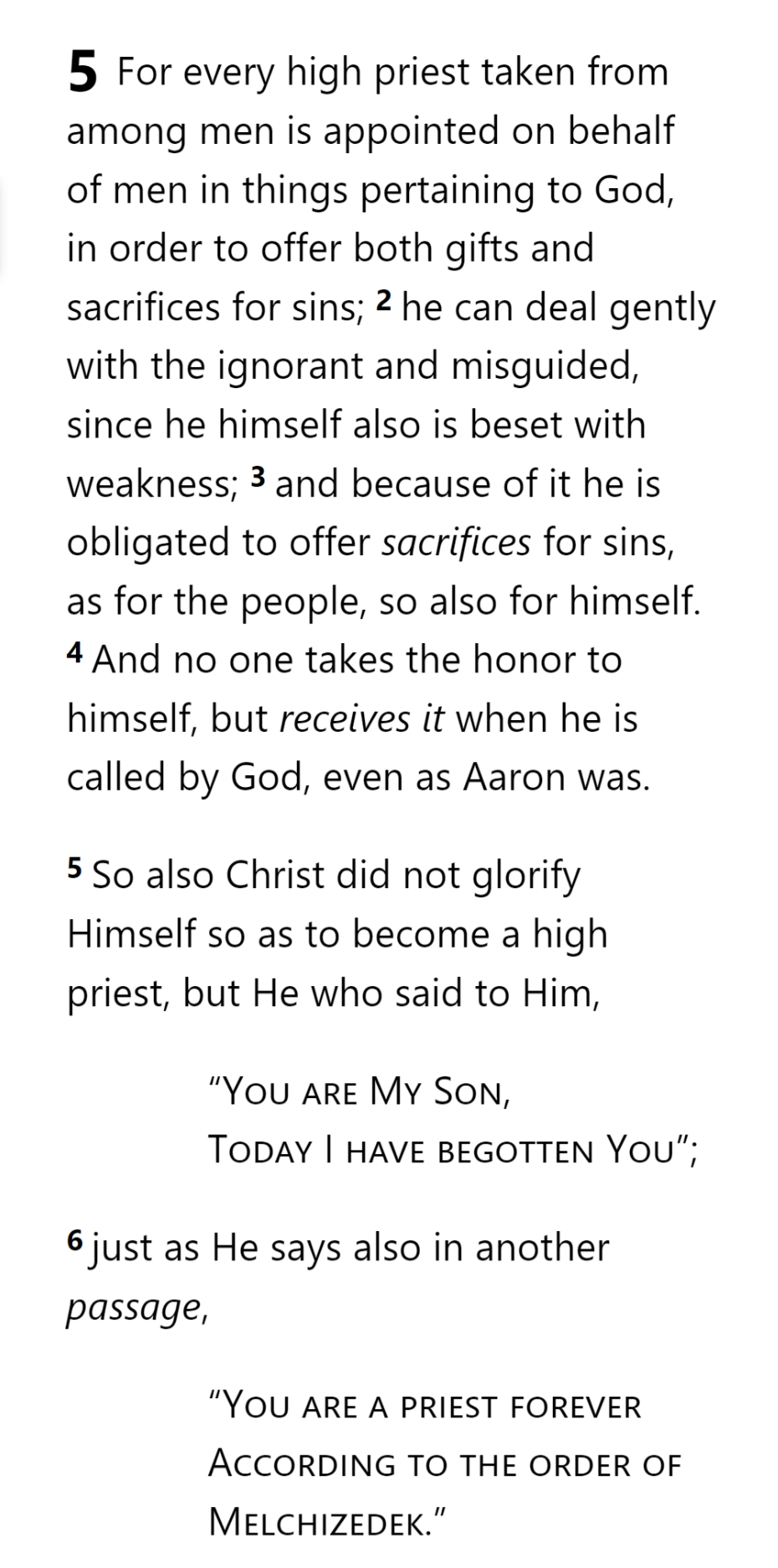 Representative
Offer Sacrifices
Offering sacrifices to God is his main job.
F
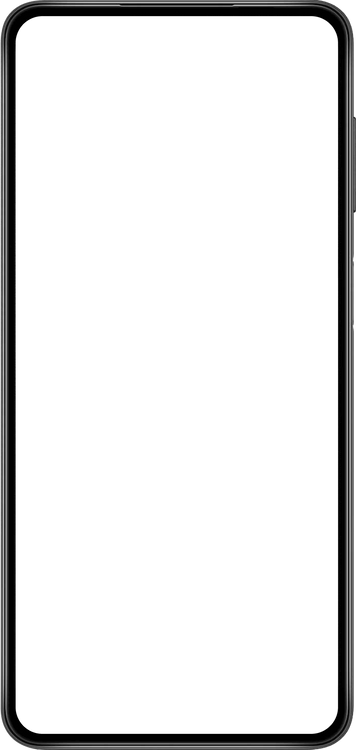 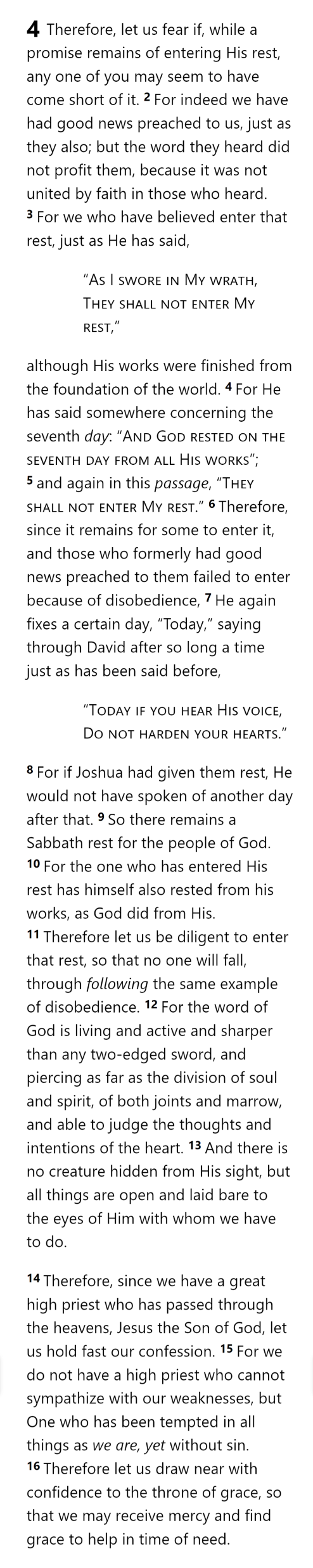 From Among Men
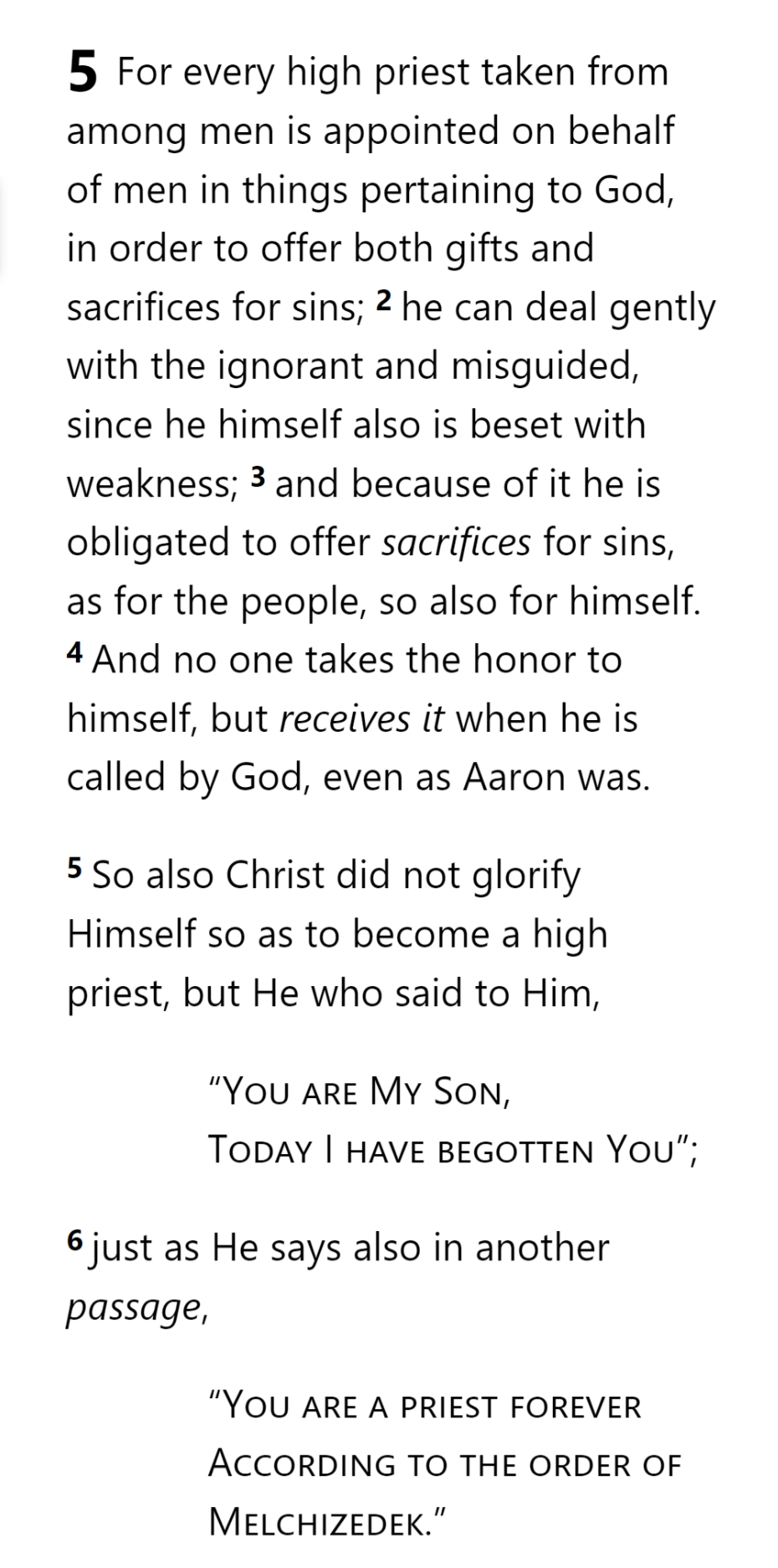 Representative
Offer Sacrifices
Compassionate
His understanding of man’s plight enables him to treat men kindly when they make mistakes.
E
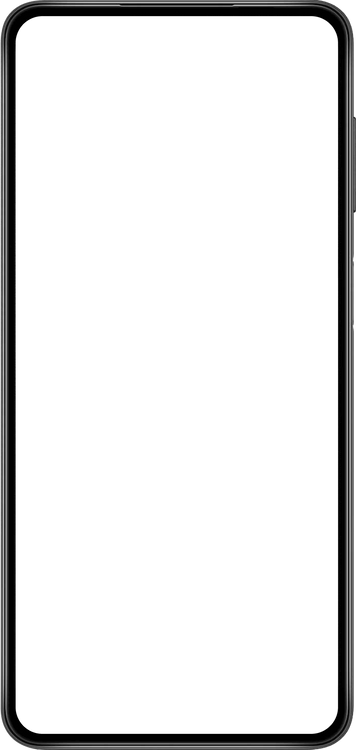 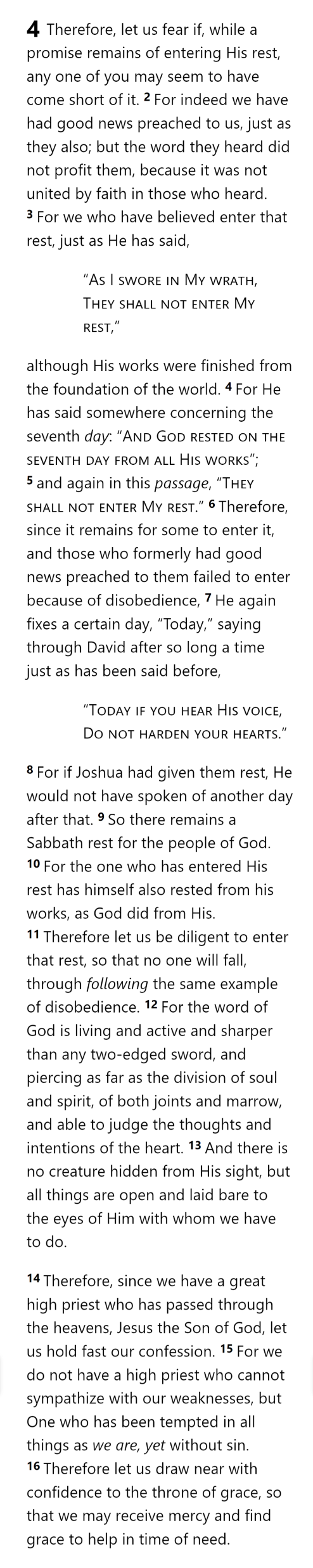 From Among Men
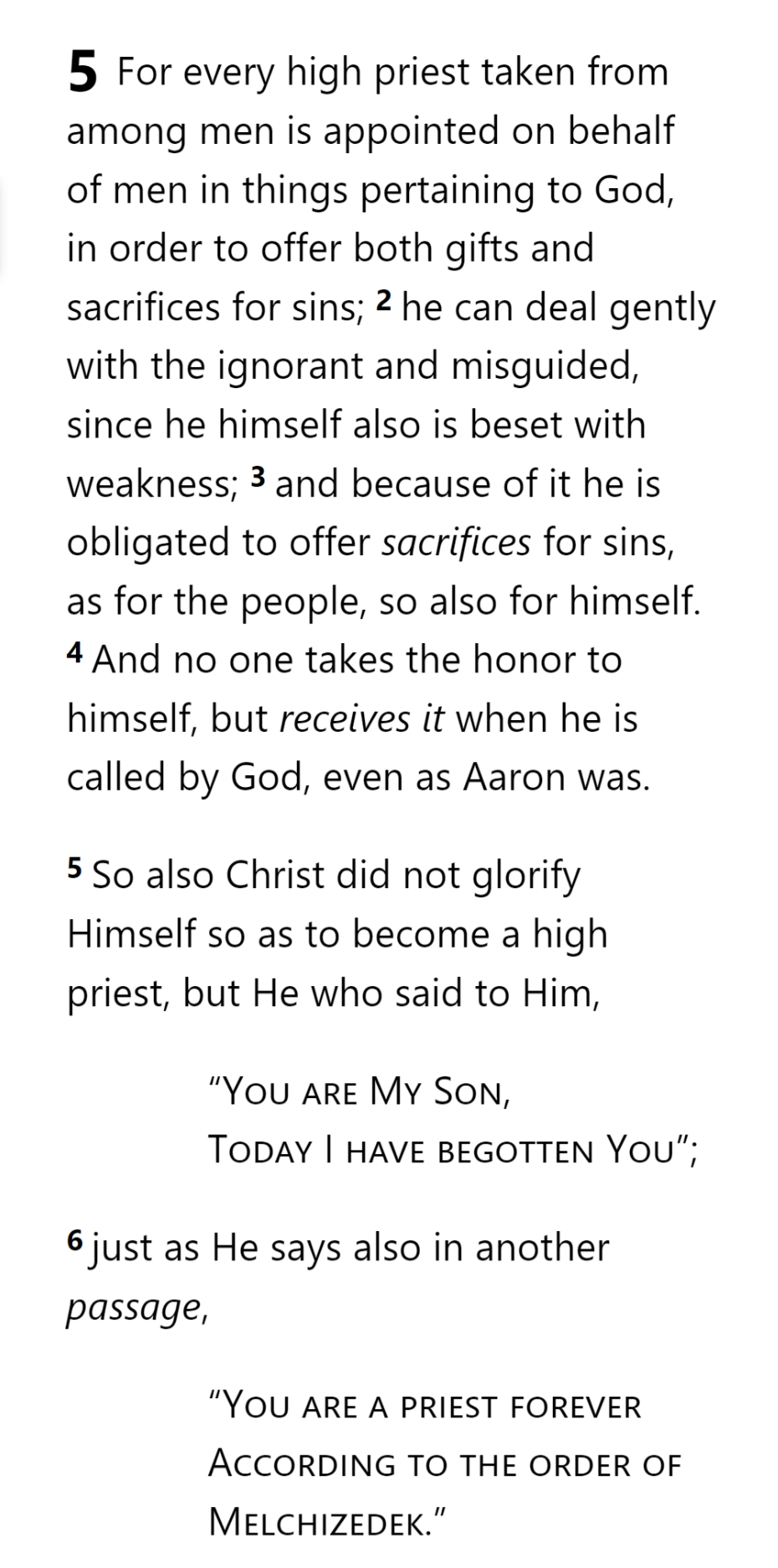 Representative
Offer Sacrifices
Compassionate
Knows Weakness
He must know from experience the problems that men face.
D
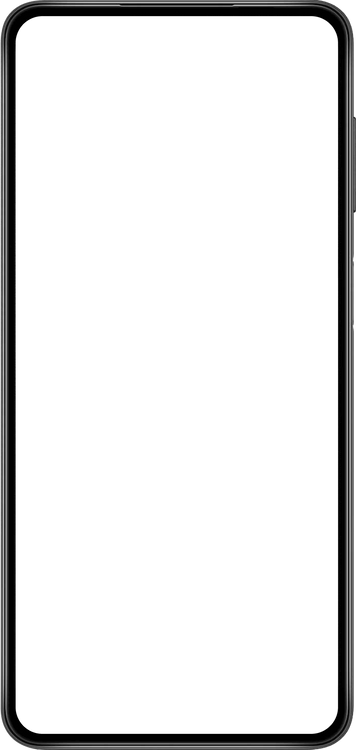 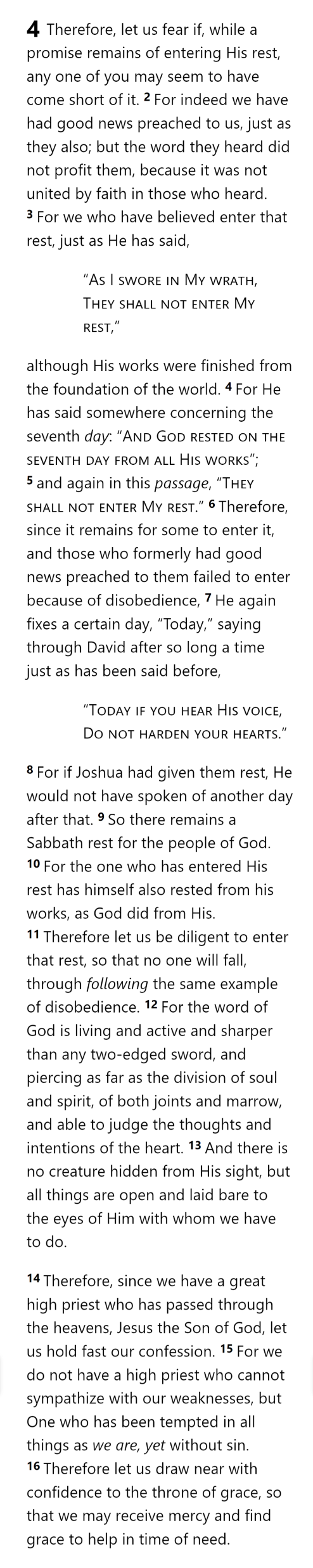 From Among Men
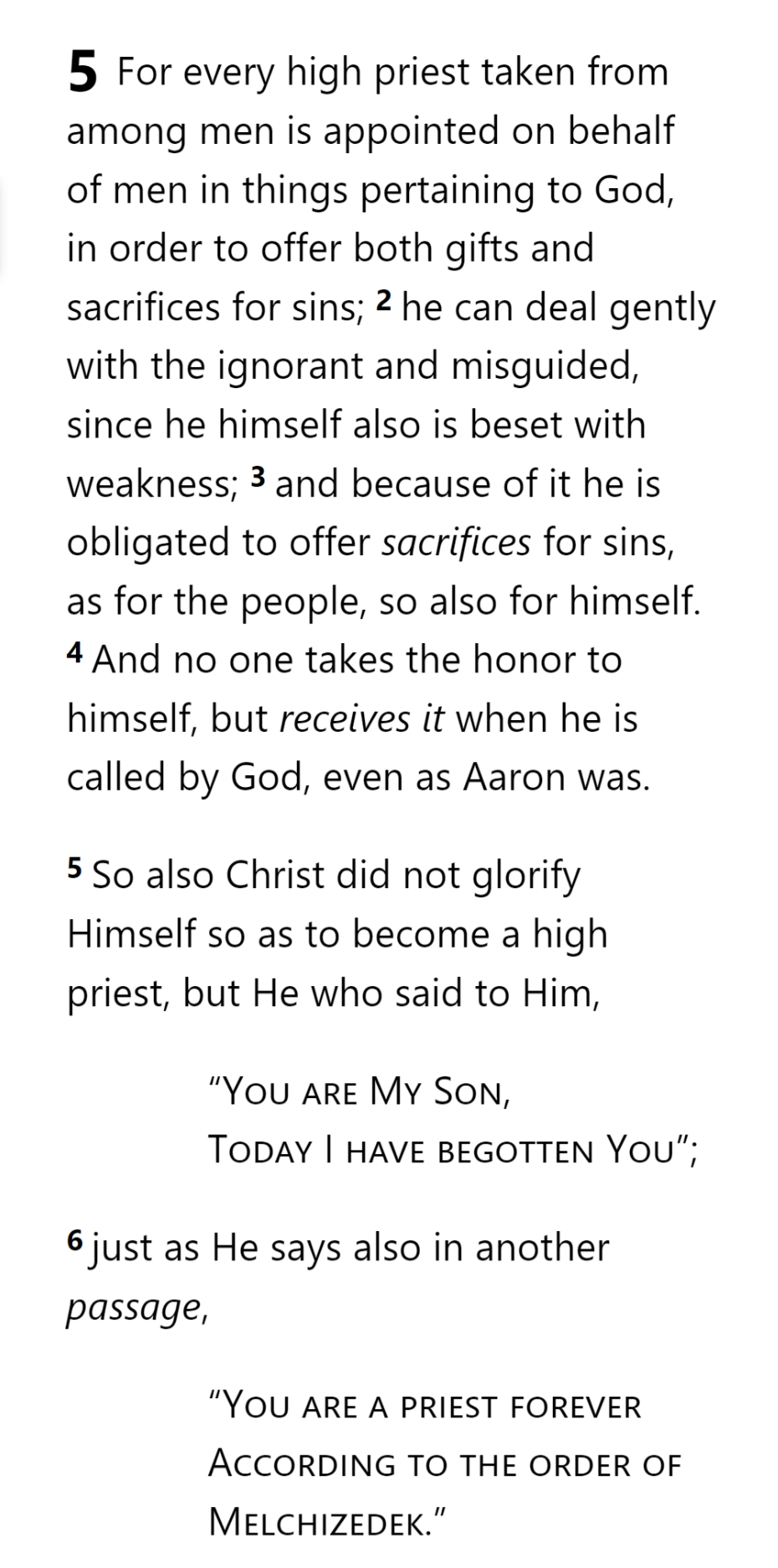 Representative
He offers the sacrifices to deal with the sin of the people he represents.
G
Offer Sacrifices
Compassionate
Knows Weakness
Atones for Men
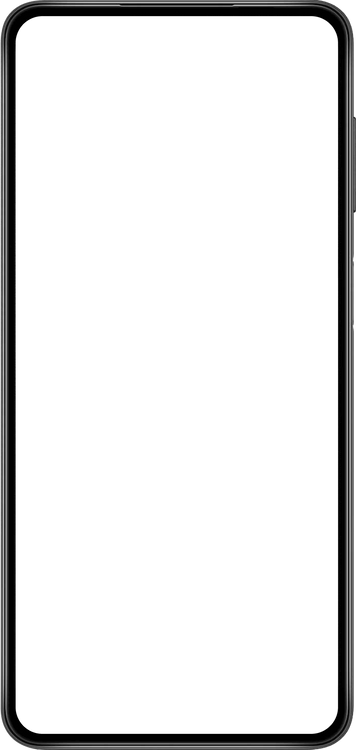 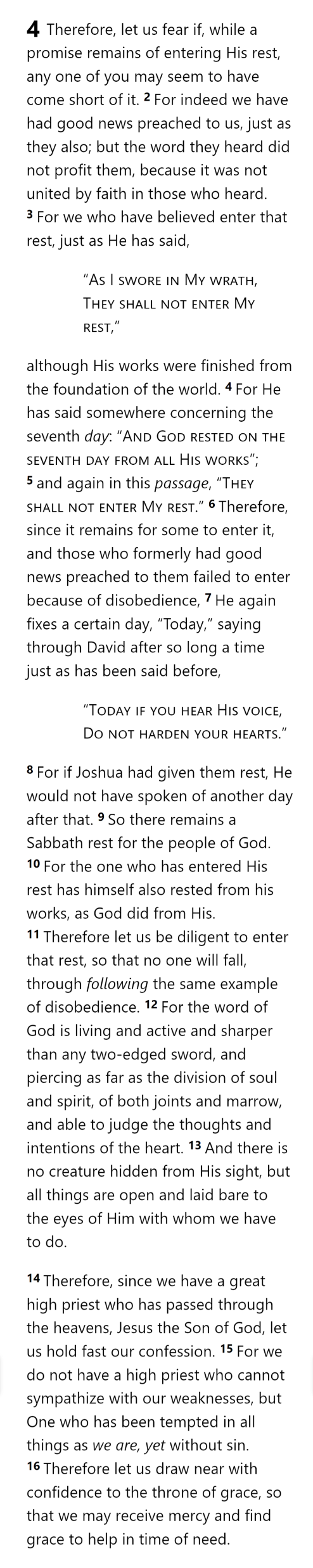 From Among Men
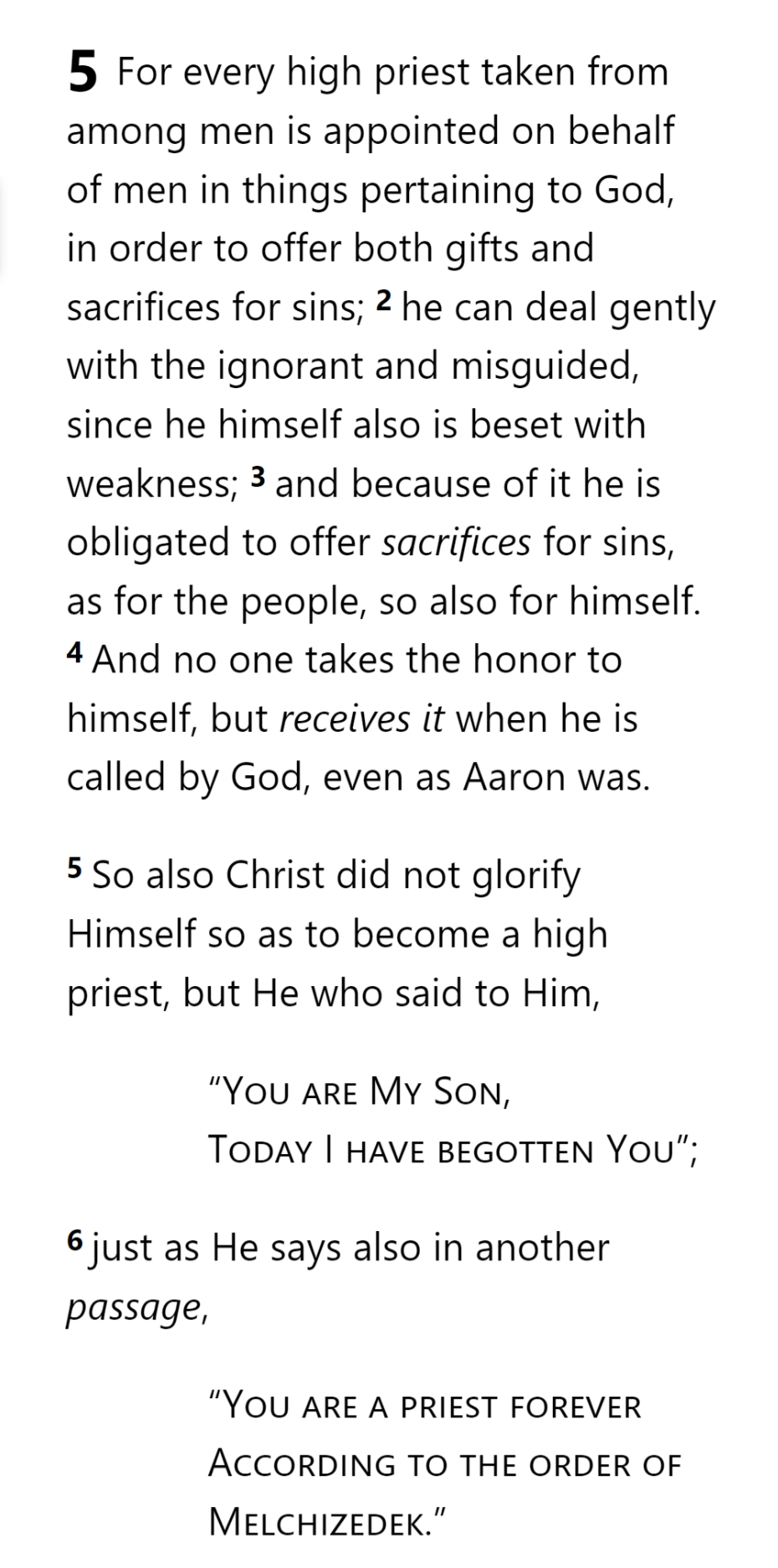 Representative
Offer Sacrifices
He himself must appear before God without sin.
H
Compassionate
Knows Weakness
Atones for Men
Without Sin
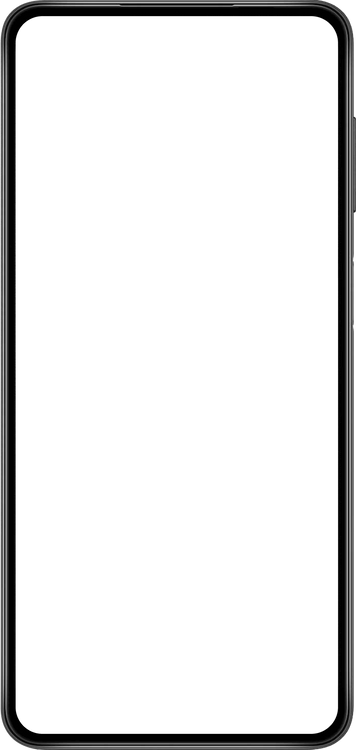 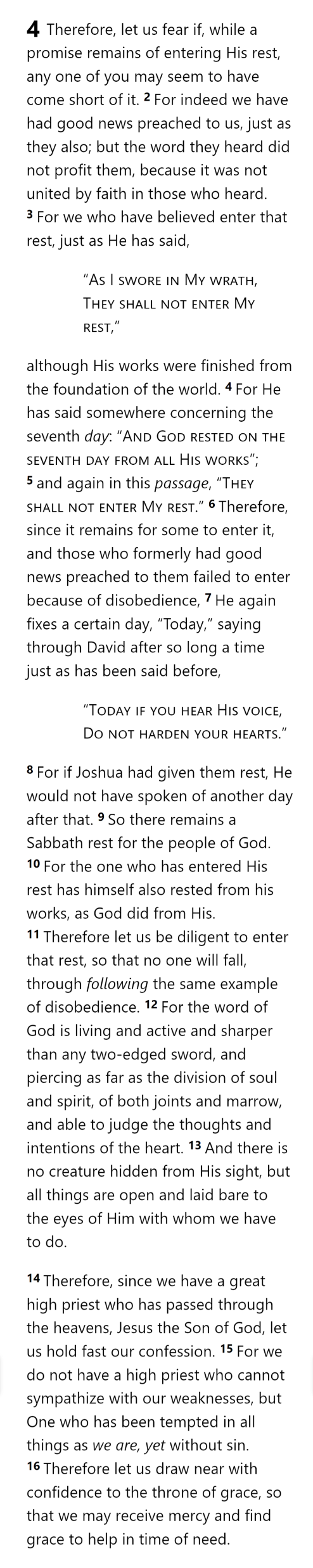 From Among Men
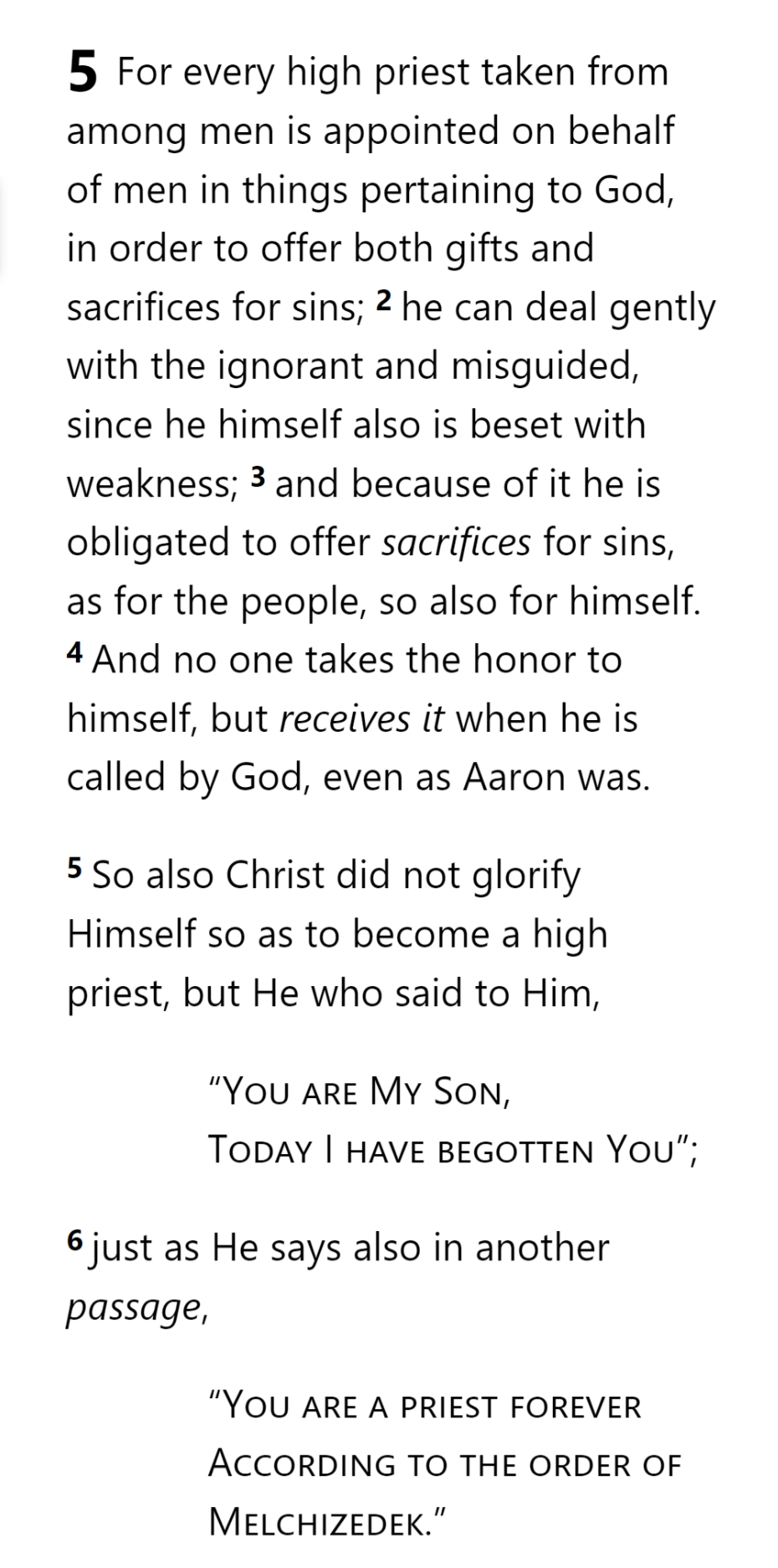 Representative
Offer Sacrifices
Compassionate
He must be appointed by God, not himself.
B
Knows Weakness
Atones for Men
Without Sin
Appointed by God
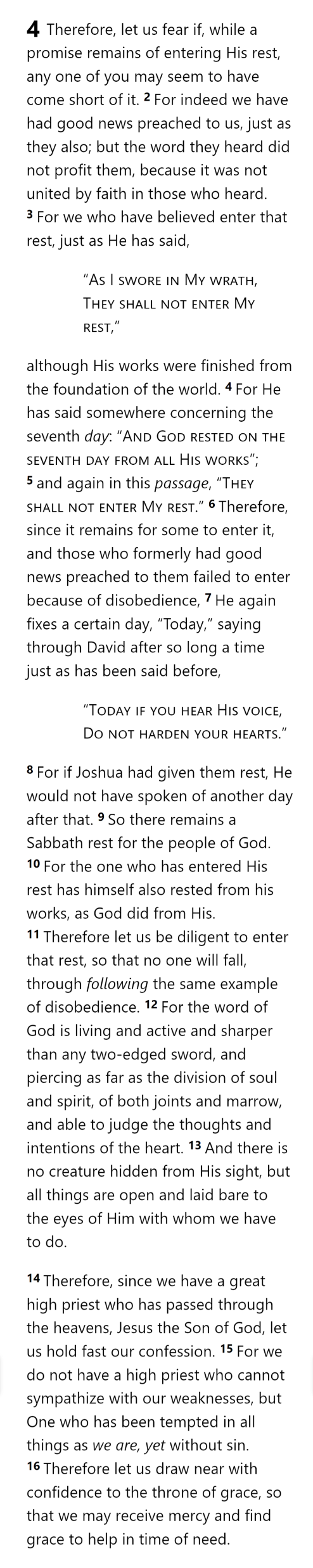 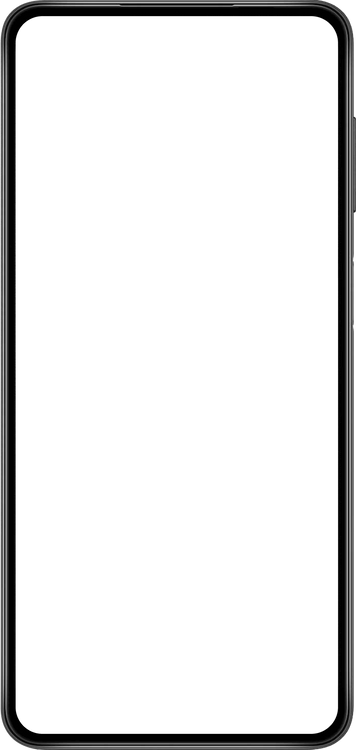 From Among Men
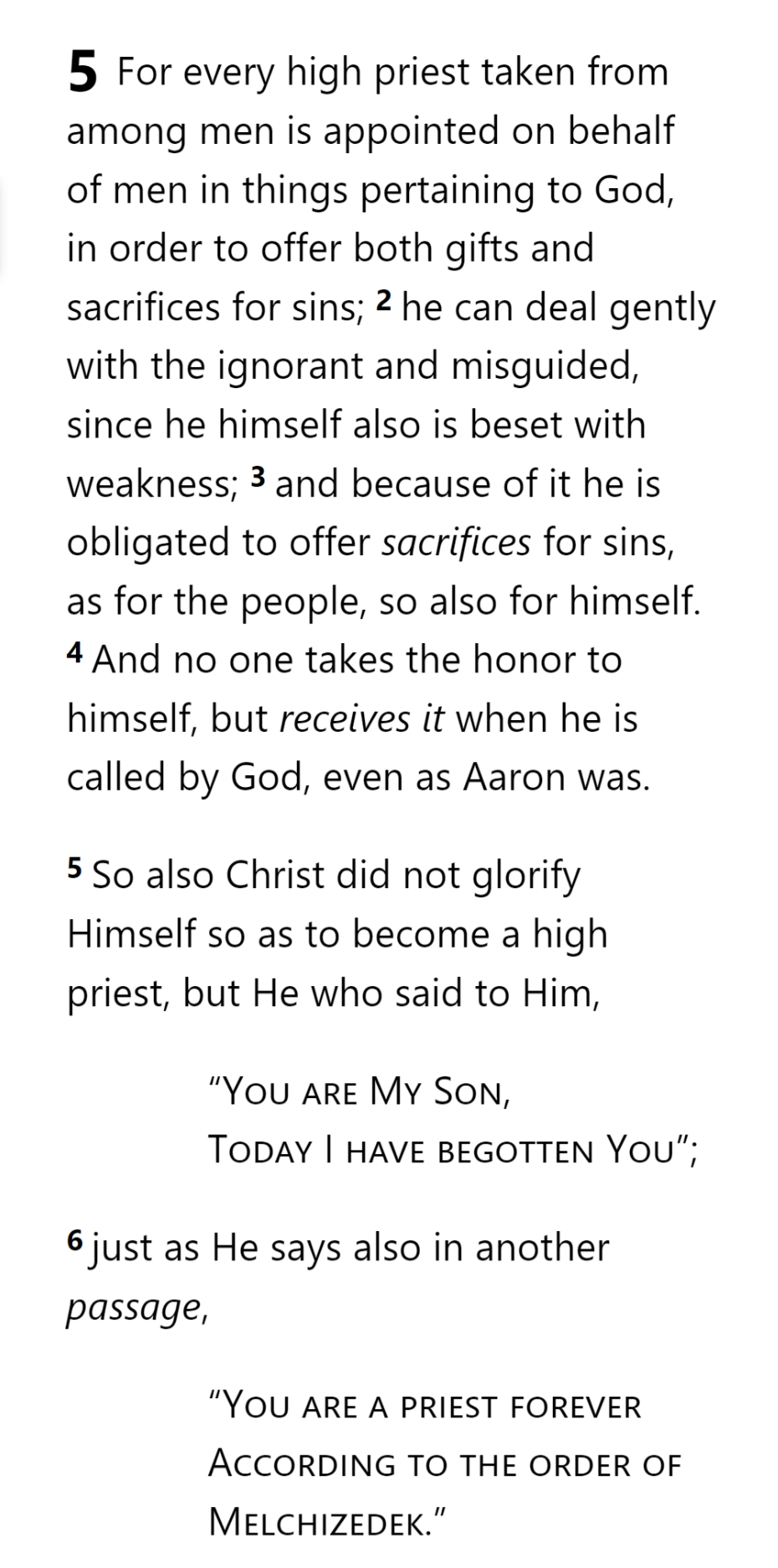 Representative
Offer Sacrifices
Compassionate
Knows Weakness
Atones for Men
Without Sin
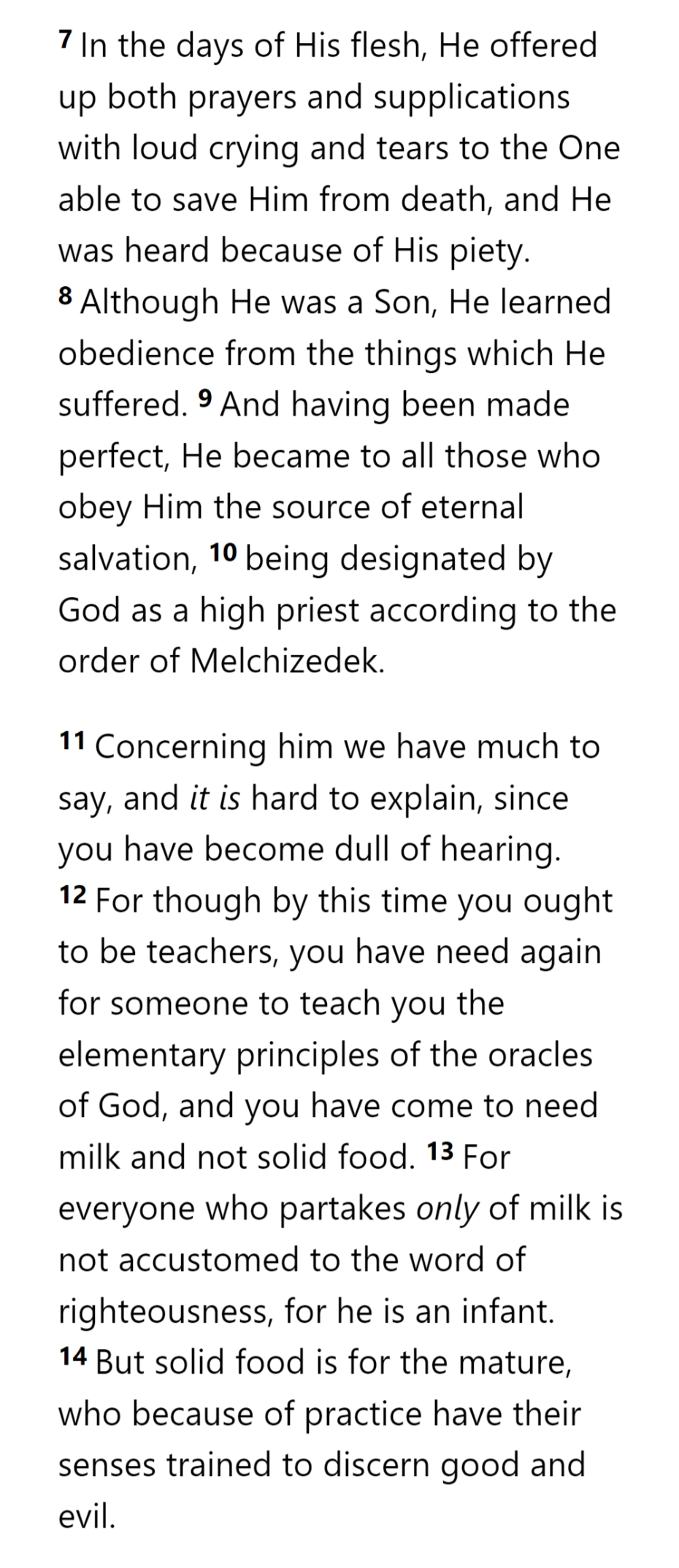 Appointed by God
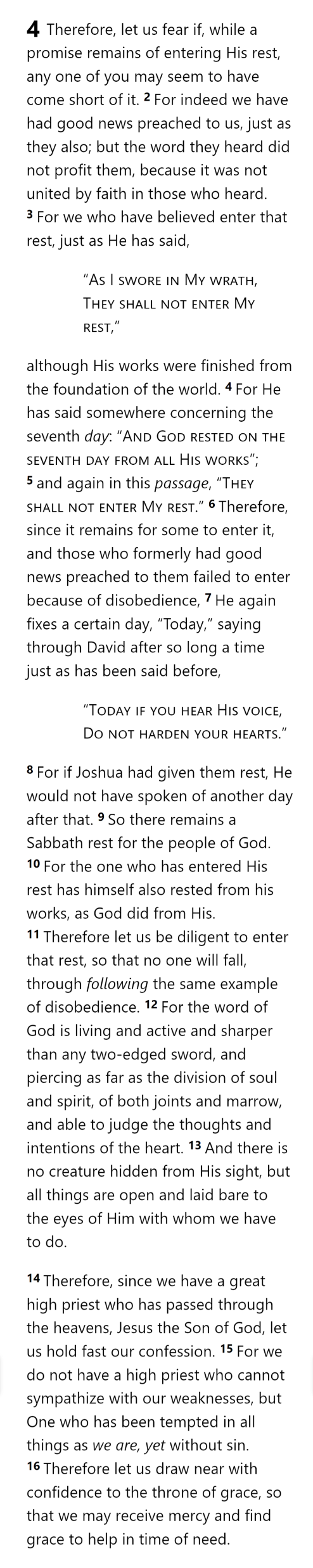 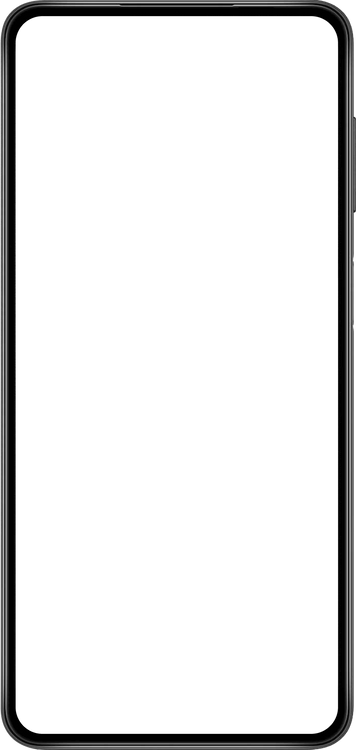 From Among Men
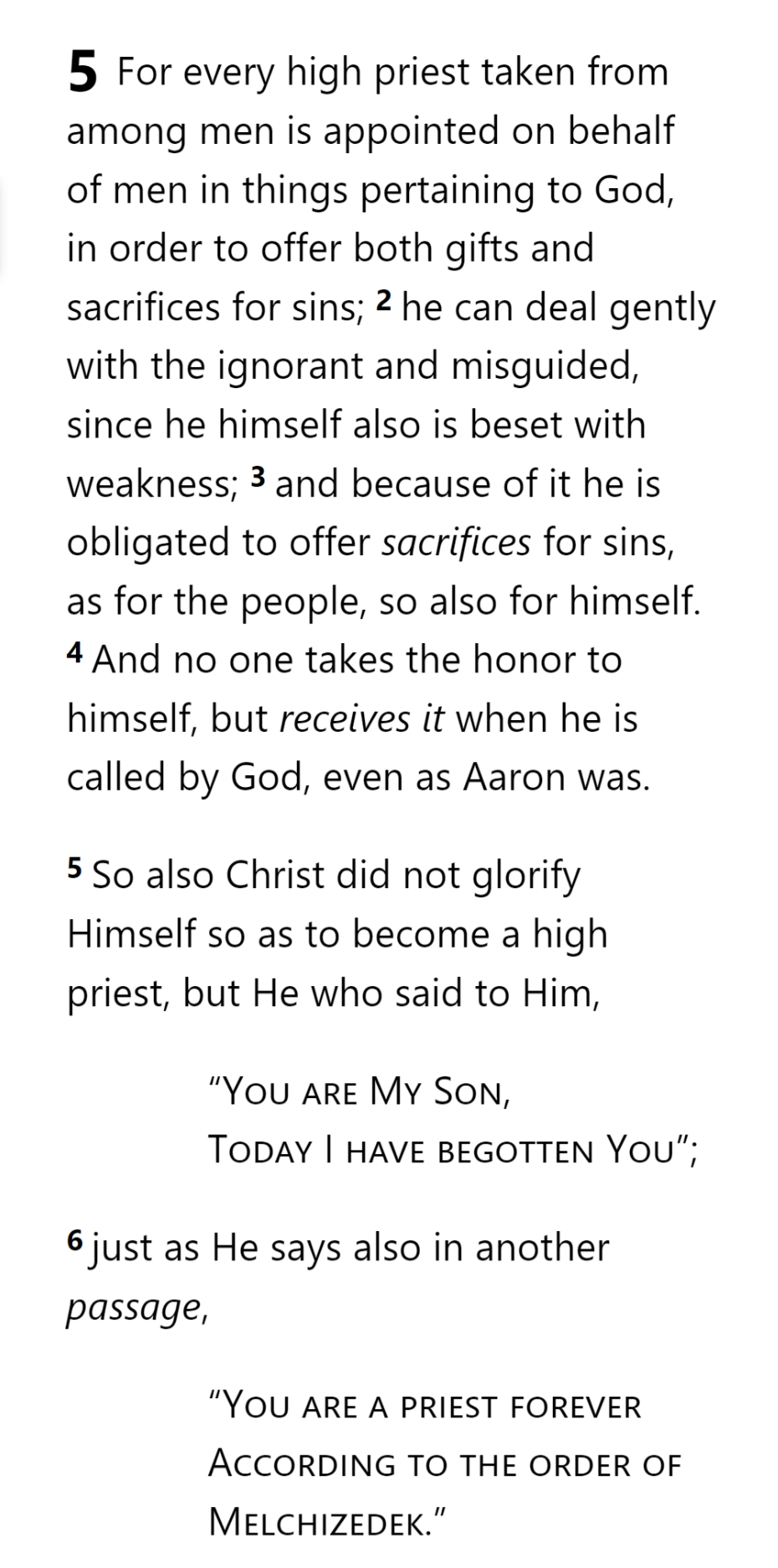 Representative
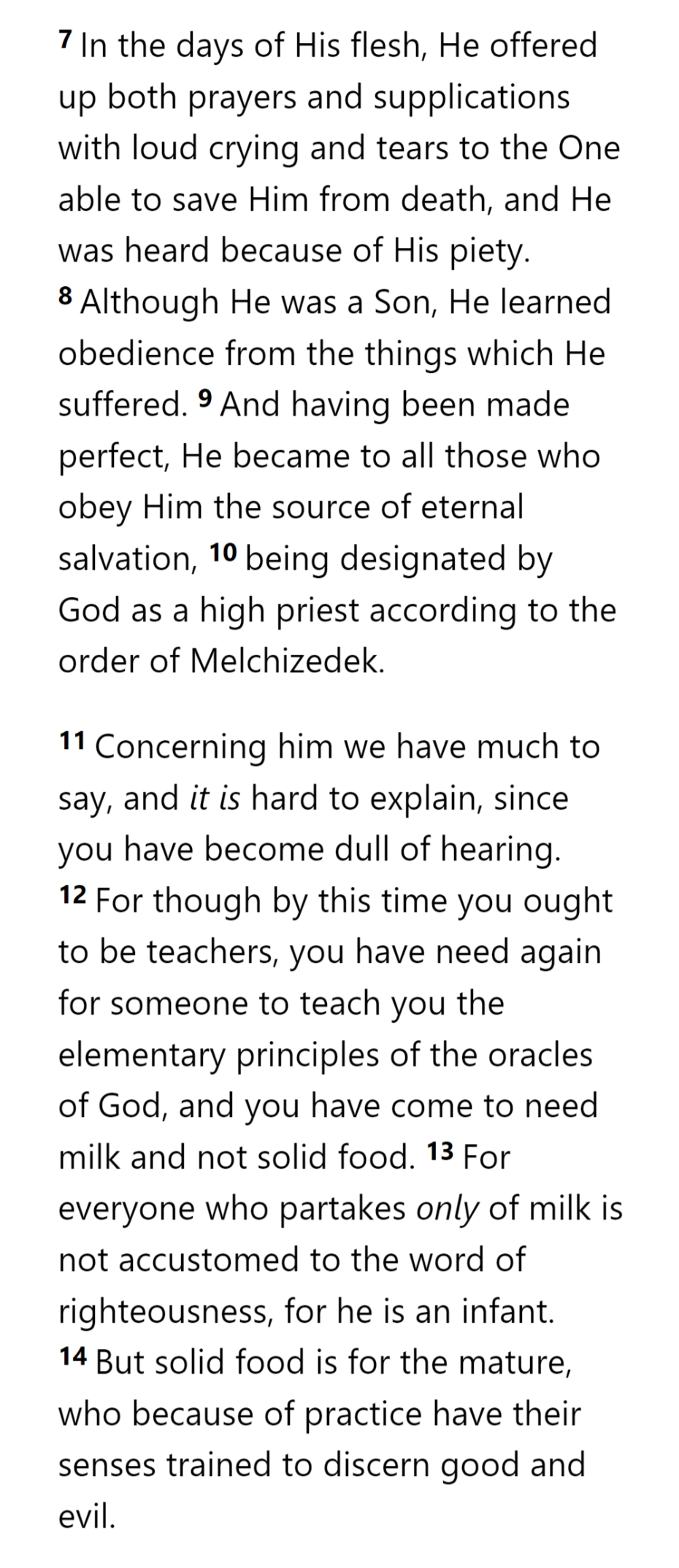 Offer Sacrifices
Compassionate
Knows Weakness
Atones for Men
Without Sin
Appointed by God
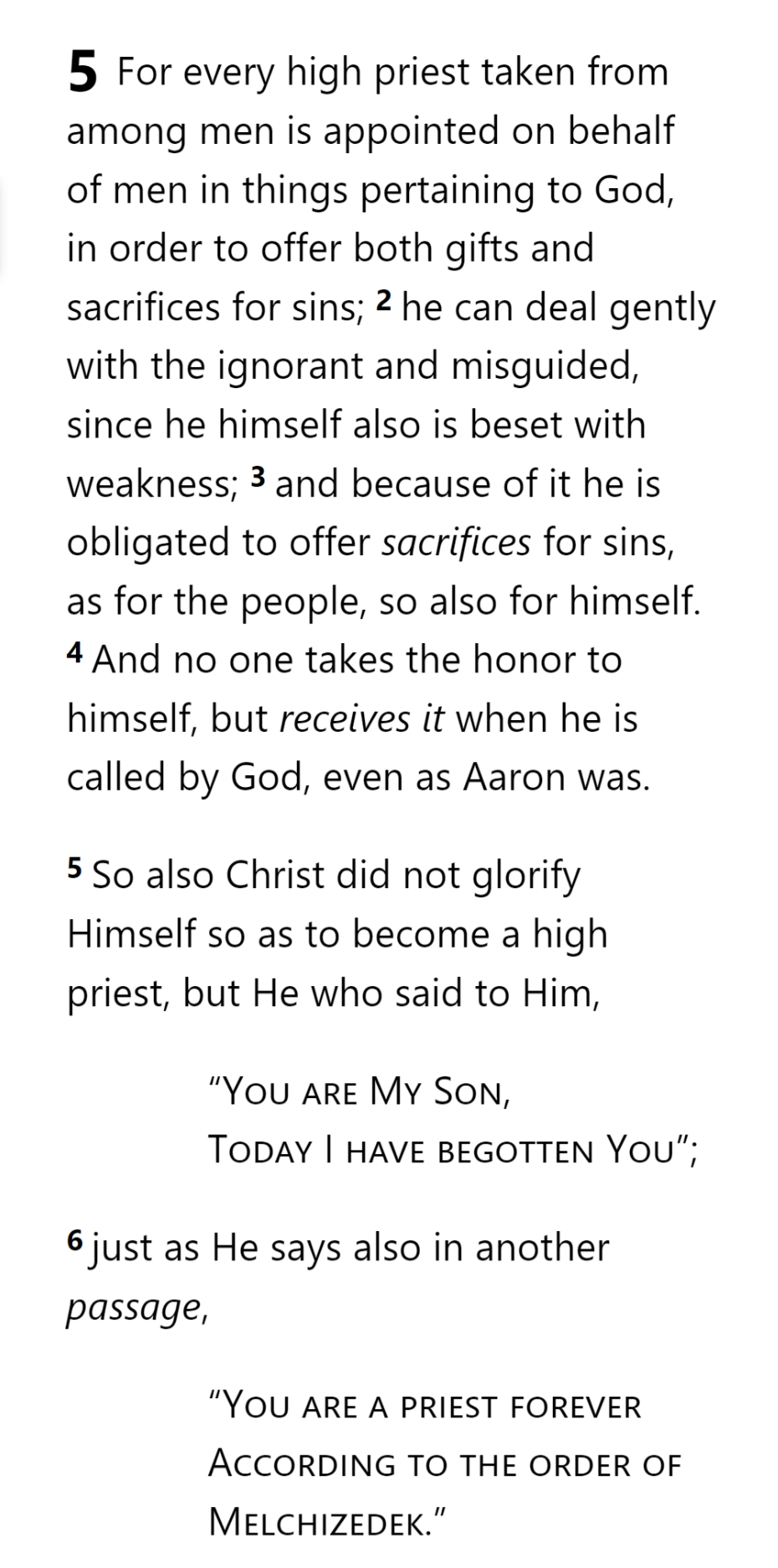 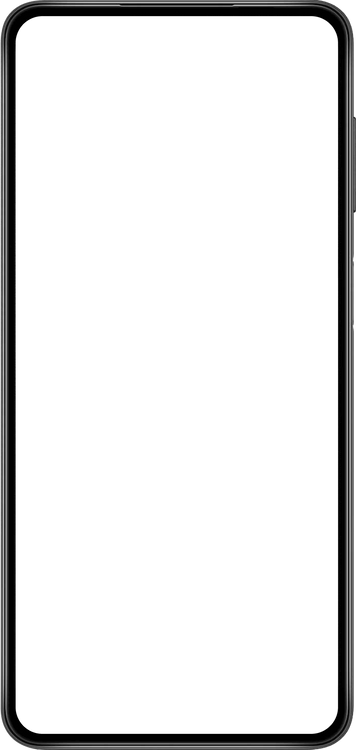 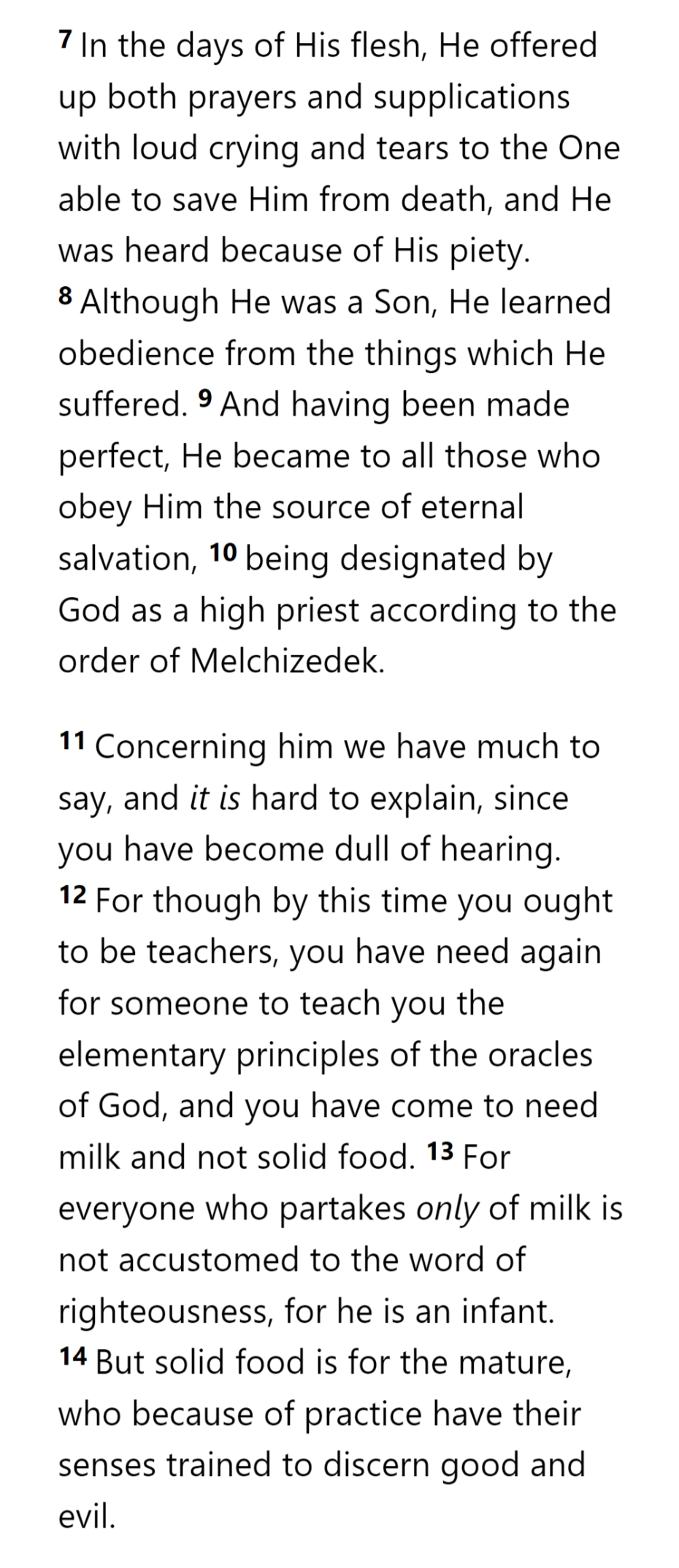 Hebrews
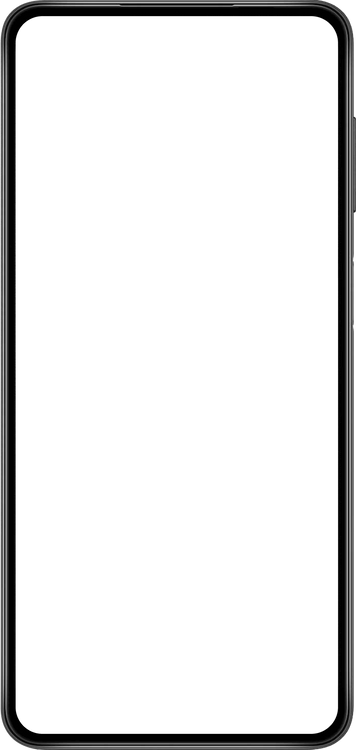 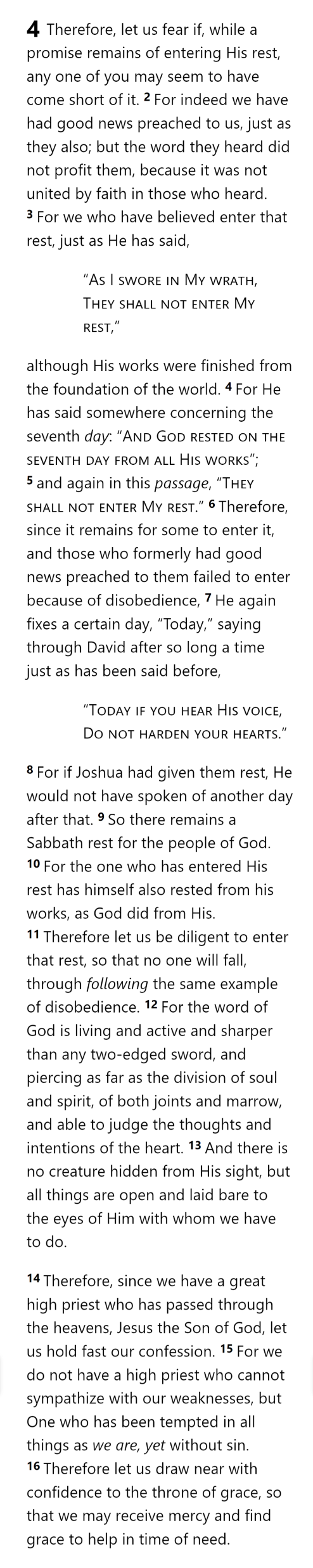 Lest we drift
Pay Attention
Angels
1:4-2:16
God has spoken
1:1-3
In his son
Right Hand
Why Lower?
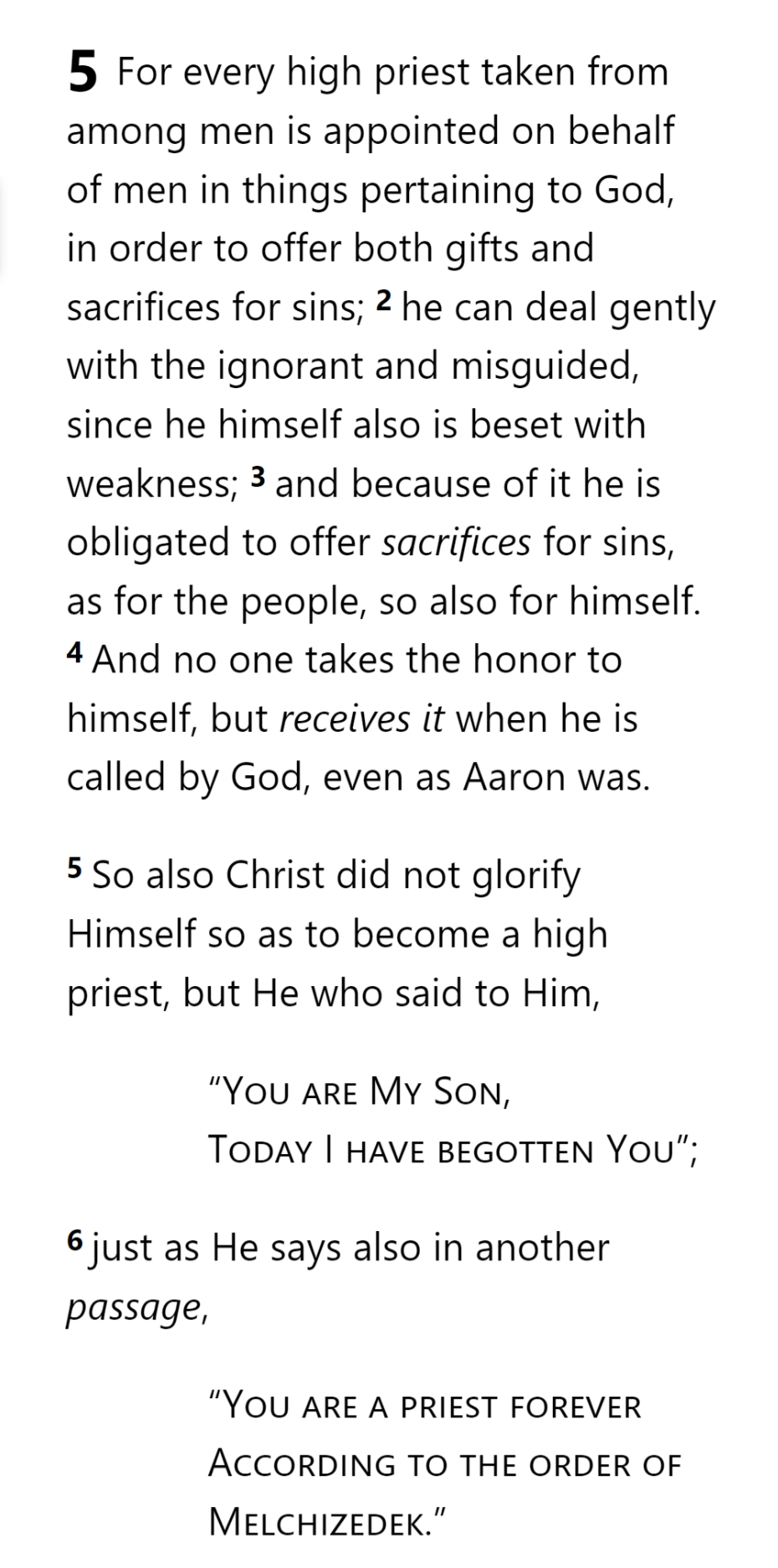 Purification
Encourage
Suffering
Hold Firm
Faithful
2:17-18
Merciful
No Evil Hearts
Able to Help
Moses
Joshua
3-4
Be Diligent
MINISTRY
promises
SACRIFICE
COVENANT
TABERNACLE
ORDER & OATH
JESUS IS OUR
7-10:18
GREAT HIGH PRIEST
Miss Rest
God’s Word
Hold Fast
Time of Need
4:14-16
Grace to Help
Draw Near
Immaturity
Suffering of Christ
Melchi
zEdek
Aaron
5:1-10
5:11-6:20